What I Tell My Patients:New Treatments and Clinical Trial Options
Part 2 of a 2-Part Complimentary NCPD Webinar Series
Hodgkin and Non-Hodgkin LymphomasTuesday, June 14, 20225:00 PM – 6:00 PM ET
Faculty
Christopher R Flowers, MD, MSRobin Klebig, APRN, CNP, AOCNP
Moderator
Neil Love, MD
Faculty
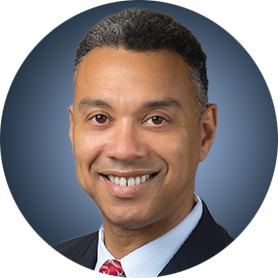 Christopher R Flowers, MD, MSChair, ProfessorDepartment of Lymphoma/MyelomaThe University of Texas MD Anderson Cancer CenterHouston, Texas
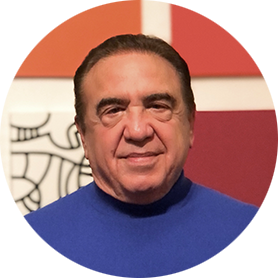 ModeratorNeil Love, MDResearch To PracticeMiami, Florida
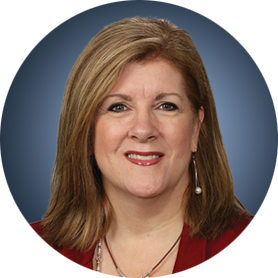 Robin Klebig, APRN, CNP, AOCNPNurse PractitionerAssistant Professor of MedicineDivision of HematologyMayo ClinicRochester, Minnesota
Commercial Support
This activity is supported by educational grants from ADC Therapeutics, Incyte Corporation, and Seagen Inc.
Research To Practice NCPD Planning Committee Members, Staff and Reviewers
Planners, scientific staff and independent reviewers for Research To Practice have no relevant conflicts of interest to disclose.
Dr Flowers — Disclosures
Ms Klebig— Disclosures
Faculty
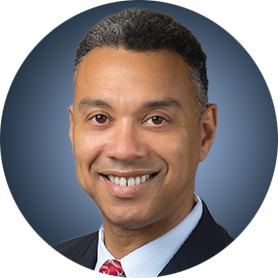 Christopher R Flowers, MD, MSChair, ProfessorDepartment of Lymphoma/MyelomaThe University of Texas MD Anderson Cancer CenterHouston, Texas
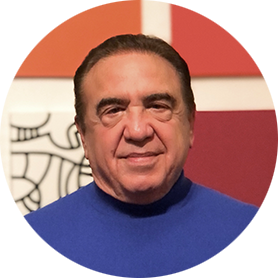 ModeratorNeil Love, MDResearch To PracticeMiami, Florida
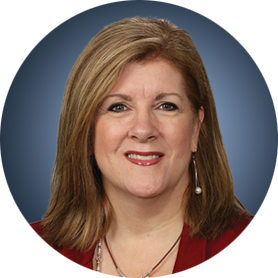 Robin Klebig, APRN, CNP, AOCNPNurse PractitionerAssistant Professor of MedicineDivision of HematologyMayo ClinicRochester, Minnesota
The Core Oncology TriadDeveloping an Individualized Oncology Strategy
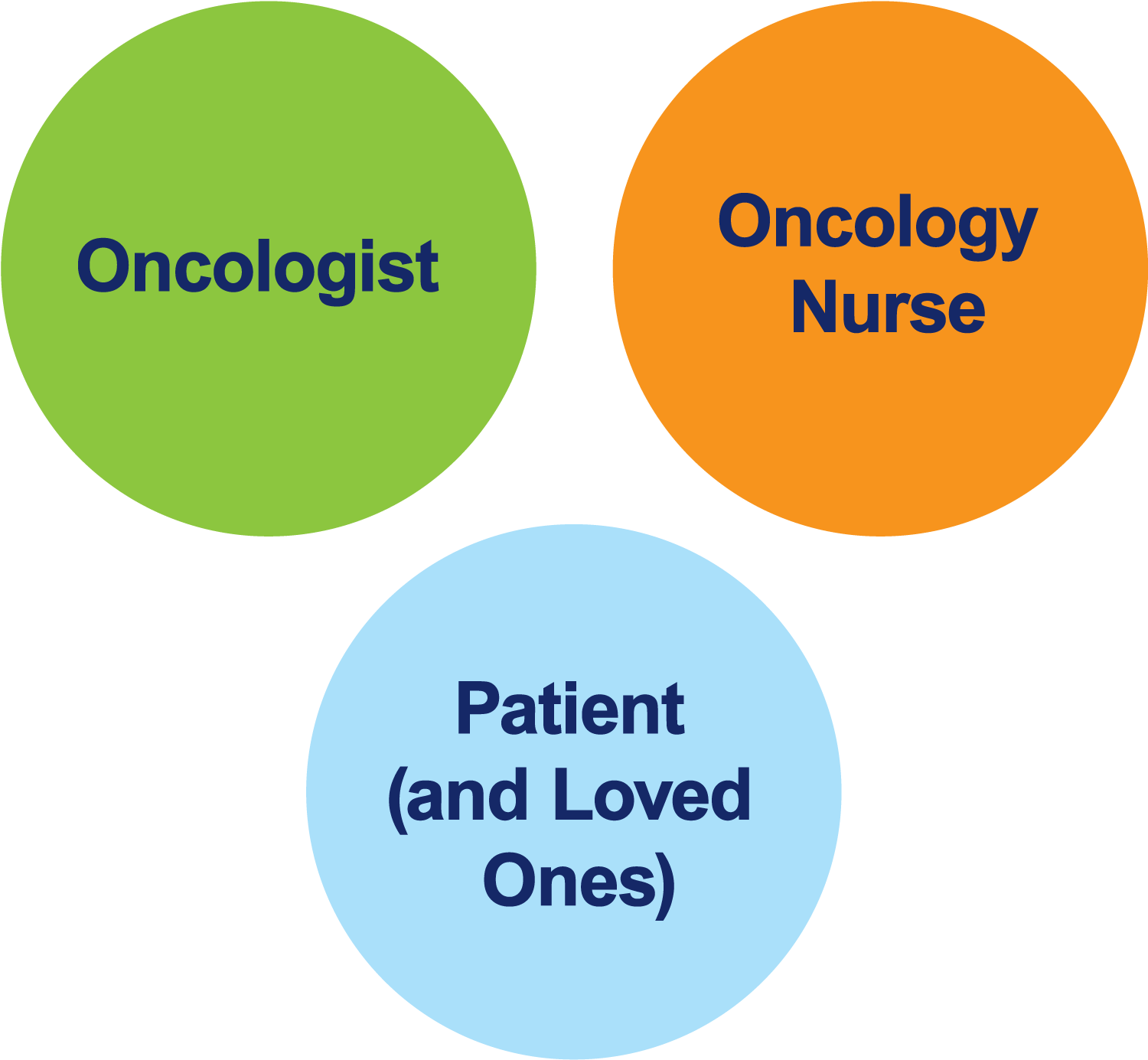 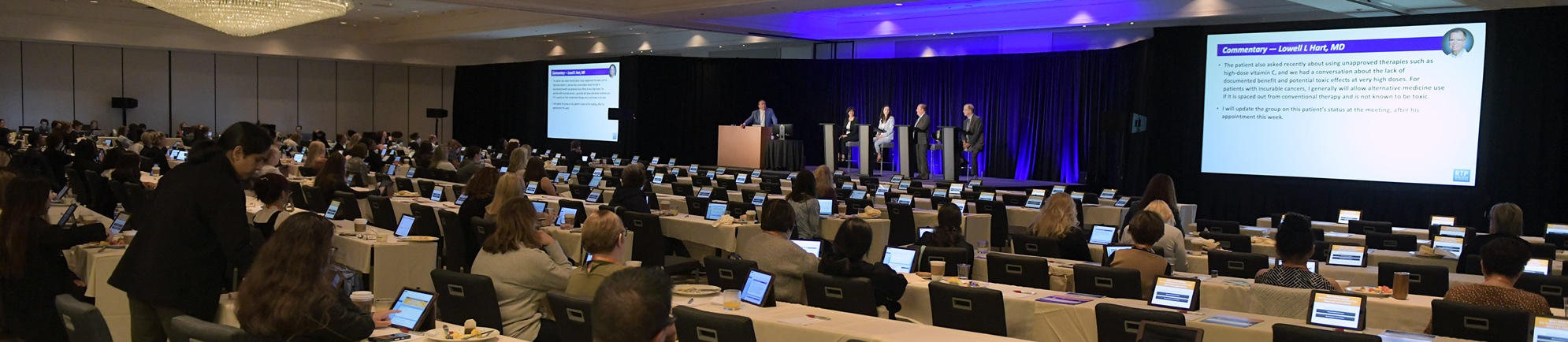 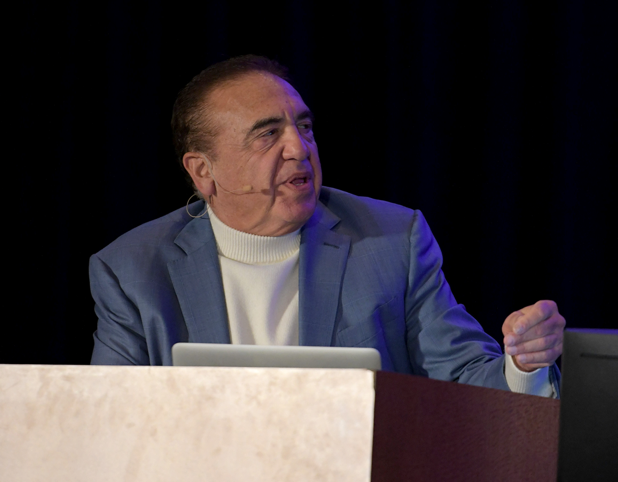 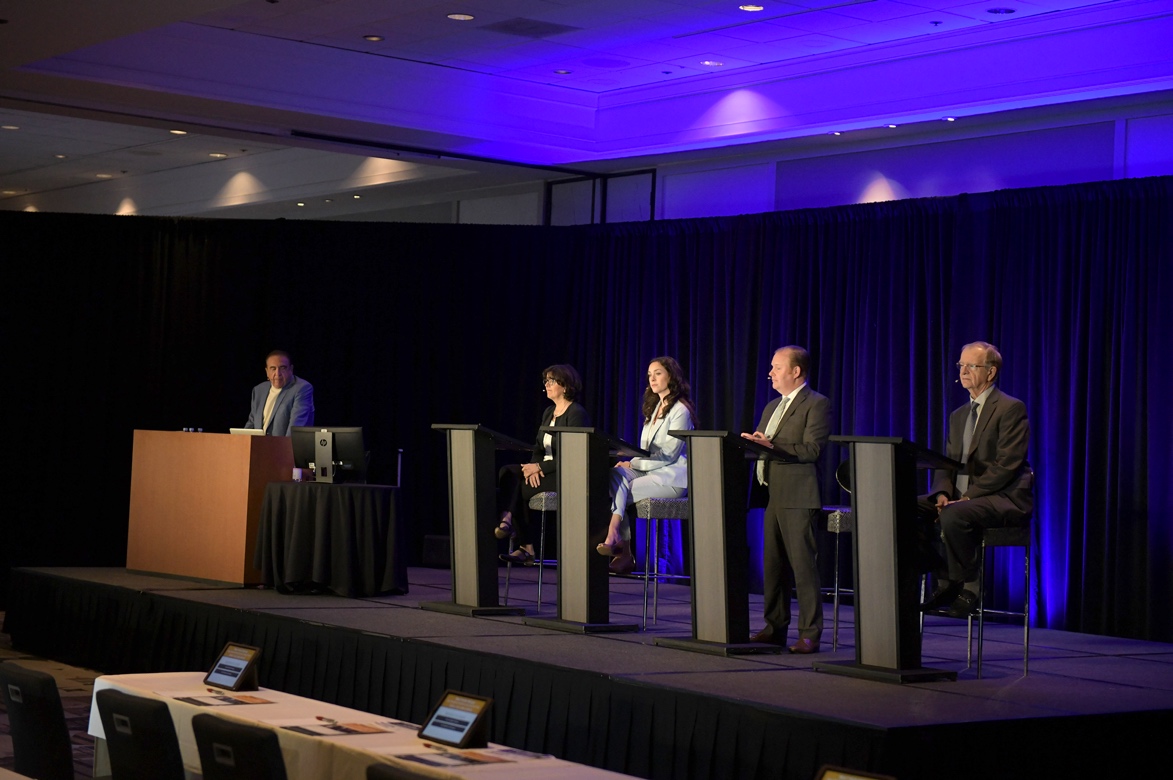 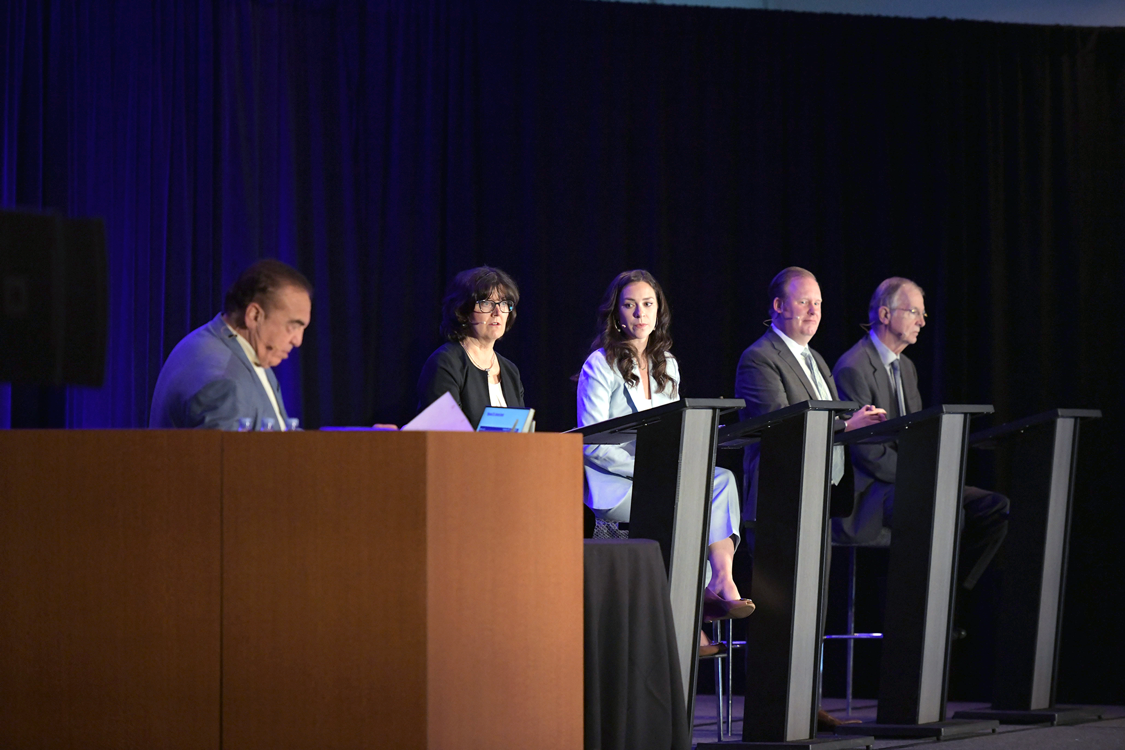 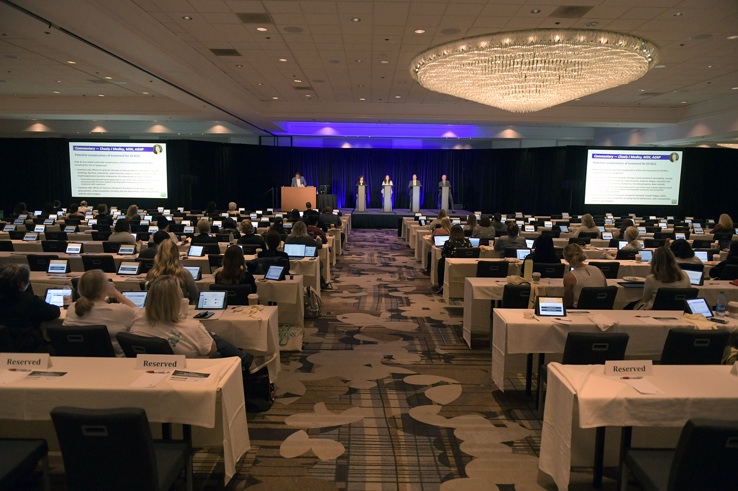 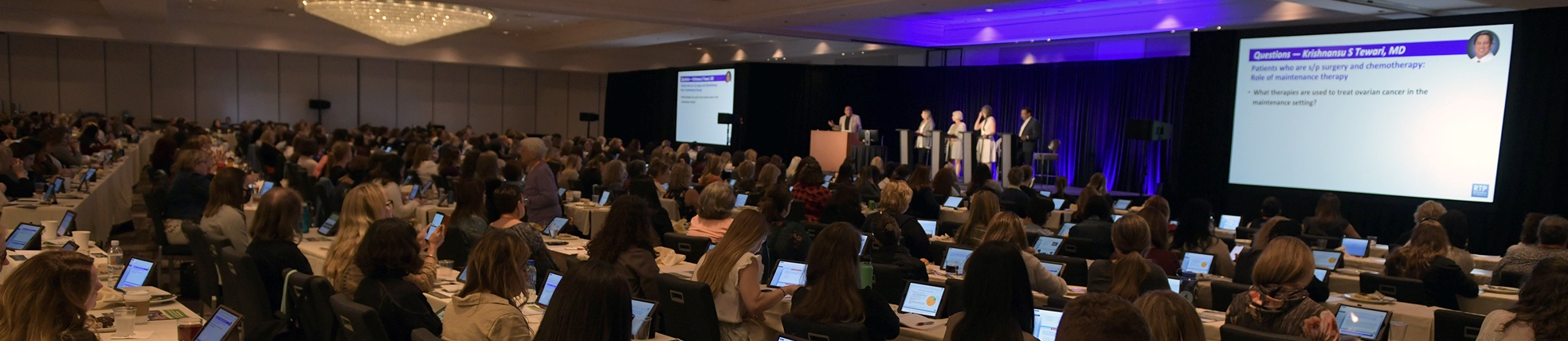 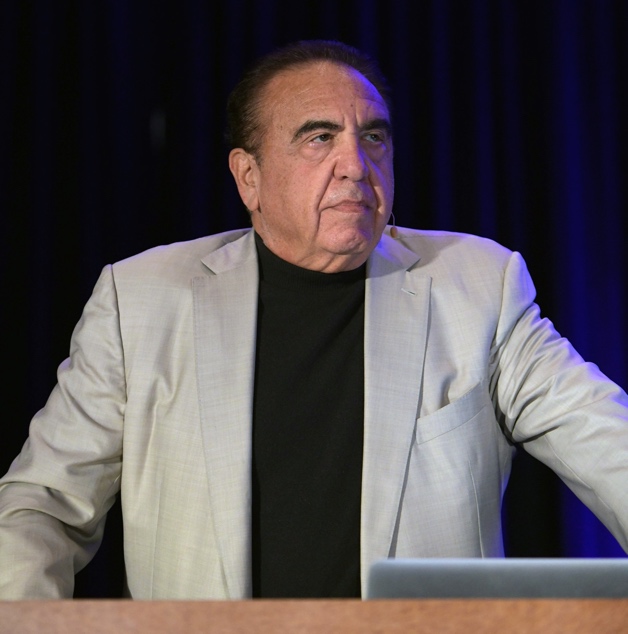 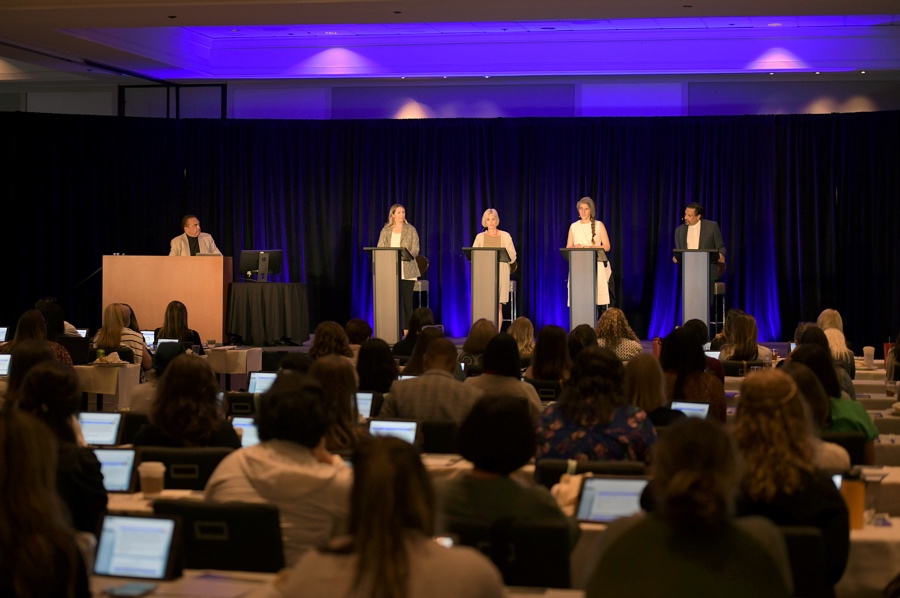 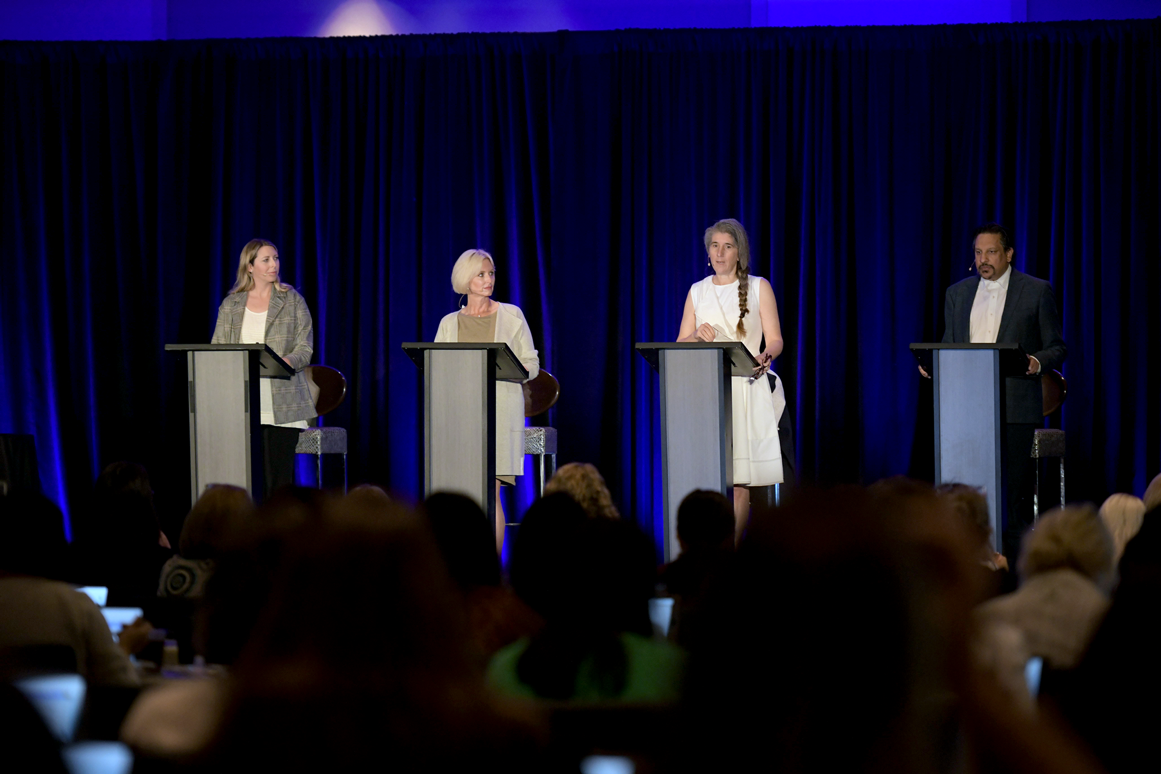 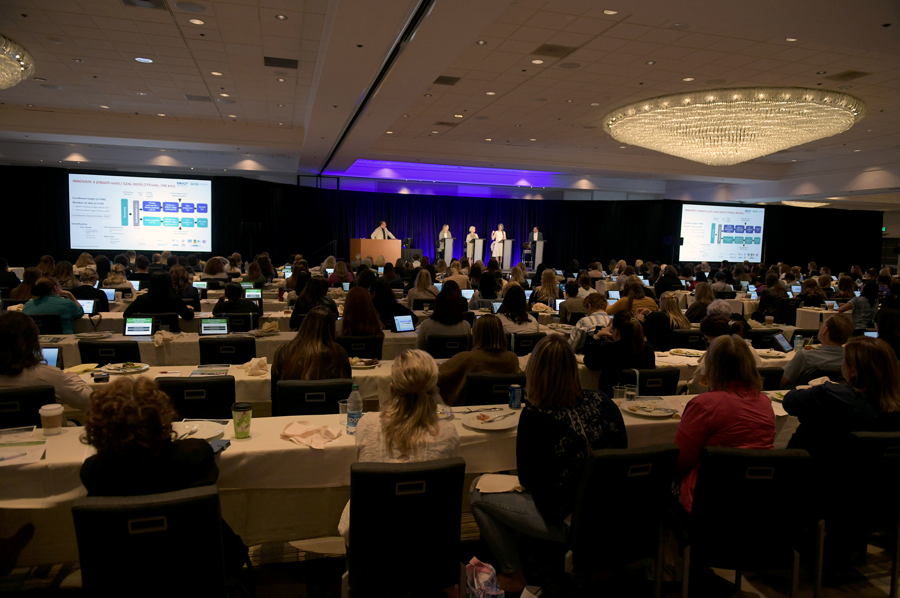 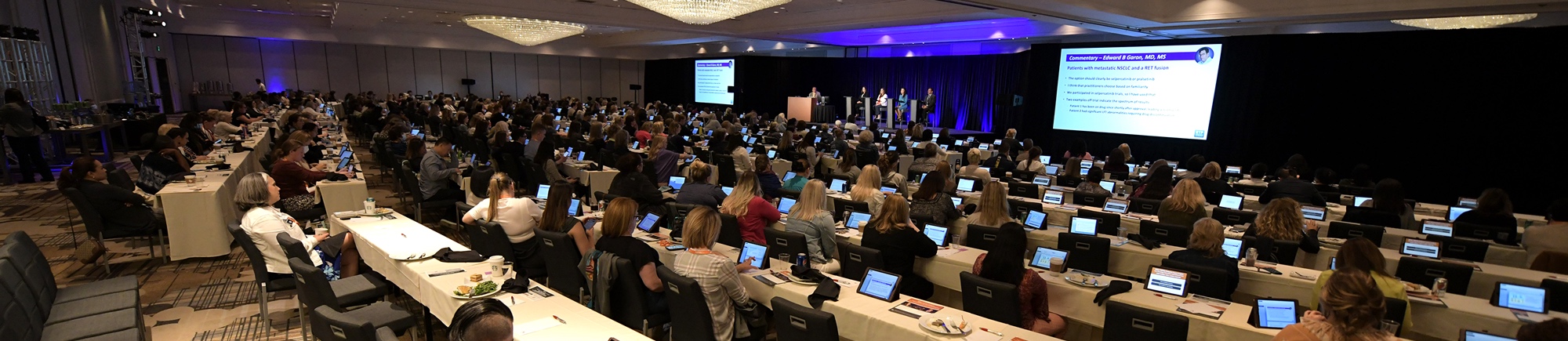 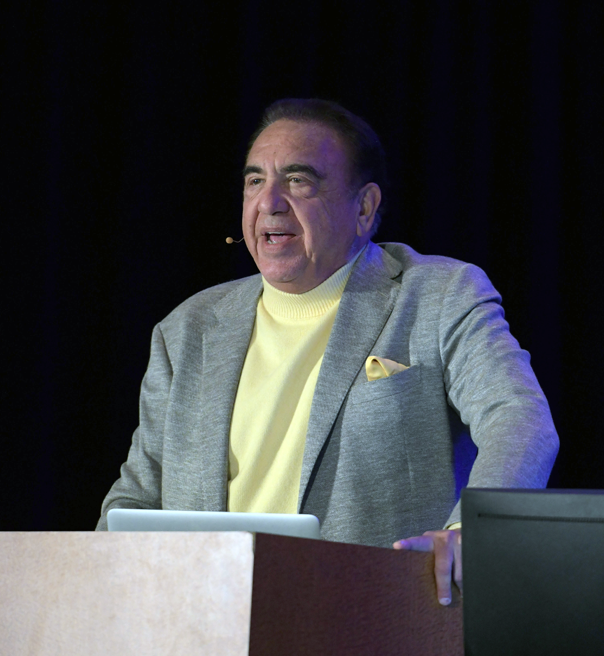 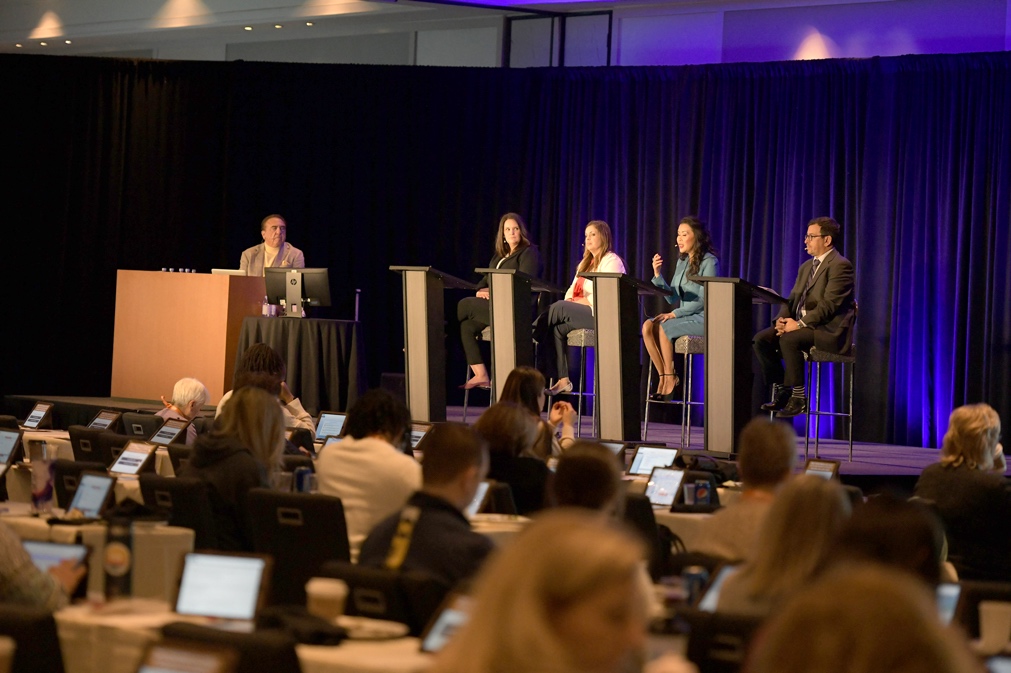 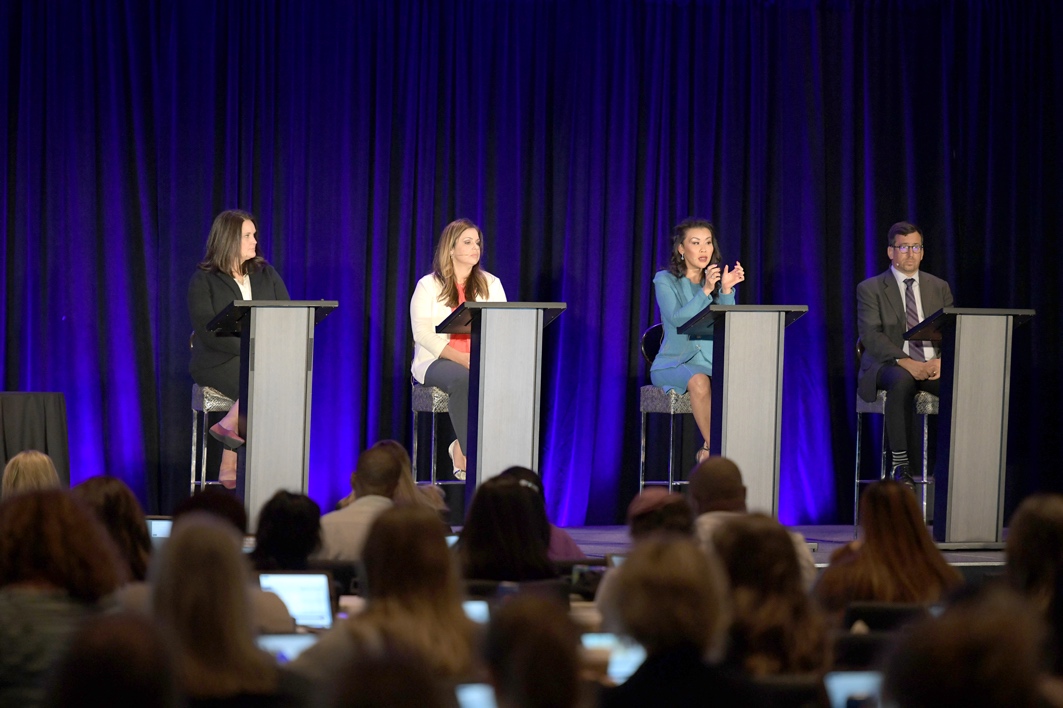 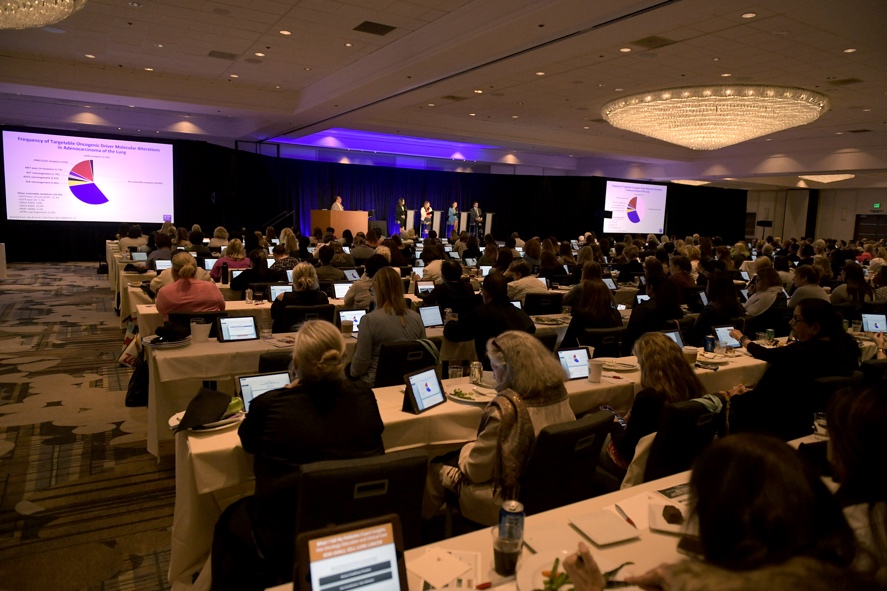 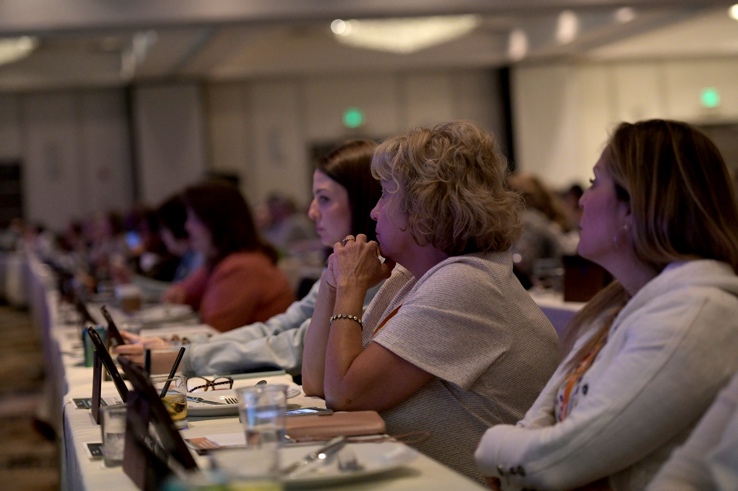 Agenda Management of Hodgkin and Non-Hodgkin Lymphomas
Module 1 – Diffuse Large B-Cell Lymphoma (DLBCL)
Module 2 – Hodgkin Lymphoma (HL)
Module 3 – Follicular Lymphoma (FL)
Module 4 – Mantle Cell Lymphoma (MCL)
Agenda Management of Hodgkin and Non-Hodgkin Lymphomas
Module 1 – Diffuse Large B-Cell Lymphoma (DLBCL)
Module 2 – Hodgkin Lymphoma (HL)
Module 3 – Follicular Lymphoma (FL)
Module 4 – Mantle Cell Lymphoma (MCL)
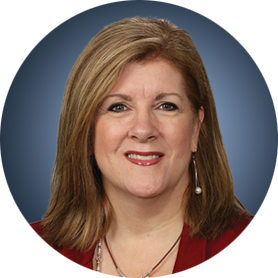 Case 1 — Robin Klebig, APRN, CNP, AOCNP
77 yo male
Lives 6 hours from Mayo Clinic
Farmer, insurance, real estate
Wife w/ depression/dementia
DLBCL-DE, stage IVB
Dx 9/2020 – treatment during COVID – challenging
R-CHOP x 6 
Interim & EOT PET/CT – Deauville 1
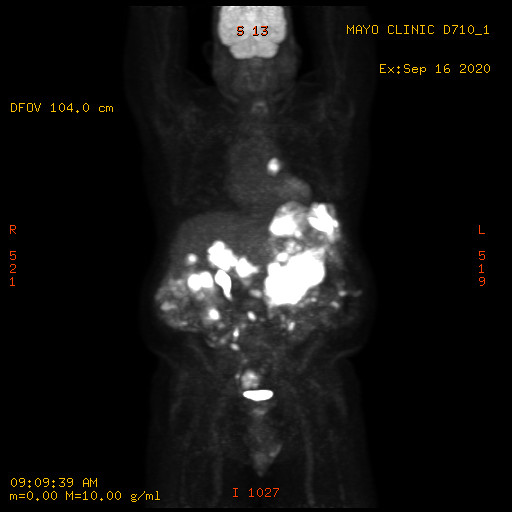 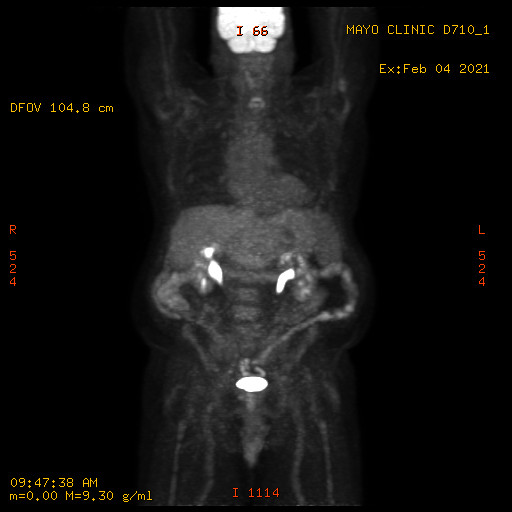 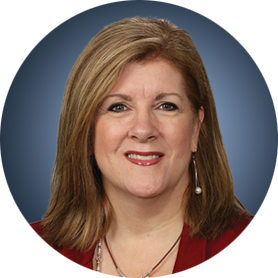 Case 1 — Robin Klebig, APRN, CNP, AOCNP
DLBCL relapse
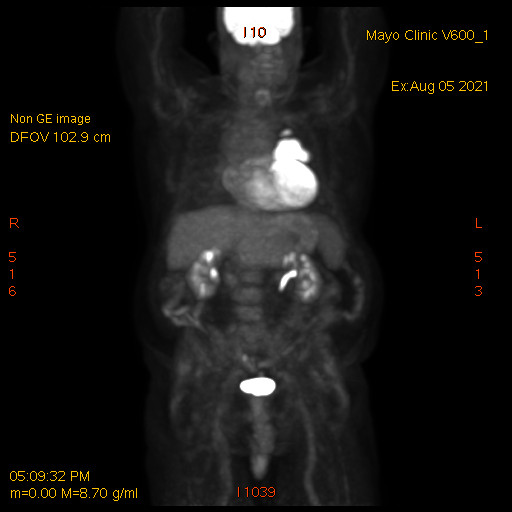 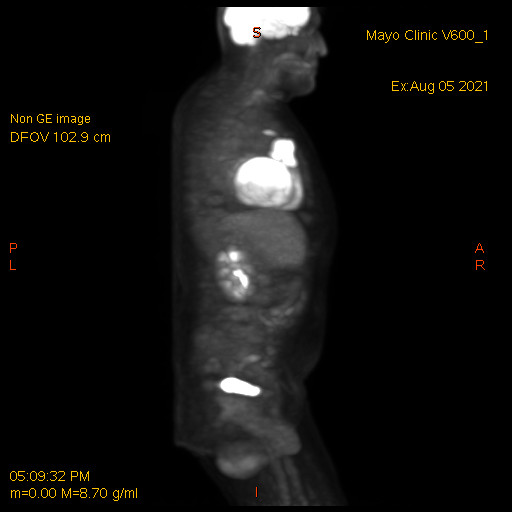 6 months later:
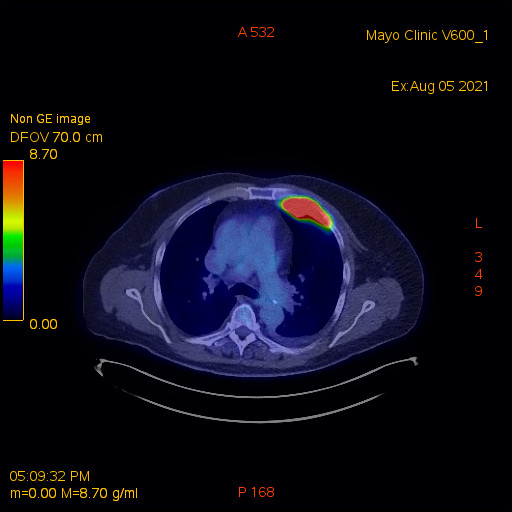 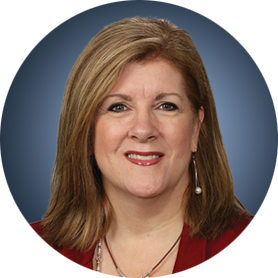 Case 1 — Robin Klebig, APRN, CNP, AOCNP
August 2021
Initiated tafasitamab/lenalidomide
Tolerated tafasitamab well
Pruritic rash on scalp with initiation of lenalidomide
Intolerable to patient 
despite topical and oral corticosteroids and diphenhydramine
Received only 2 doses of lenalidomide with each cycle

October 2021: Chest pain – ED for CT angio
Negative for PE
Demonstrated progression of chest wall mass
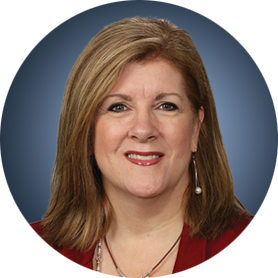 Case 1 — Robin Klebig, APRN, CNP, AOCNP
August 2021
October 2021
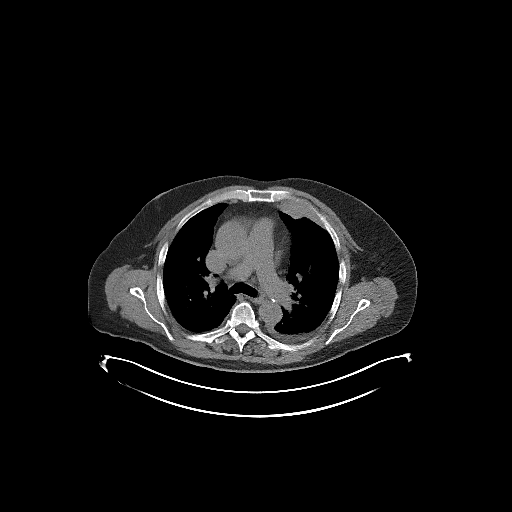 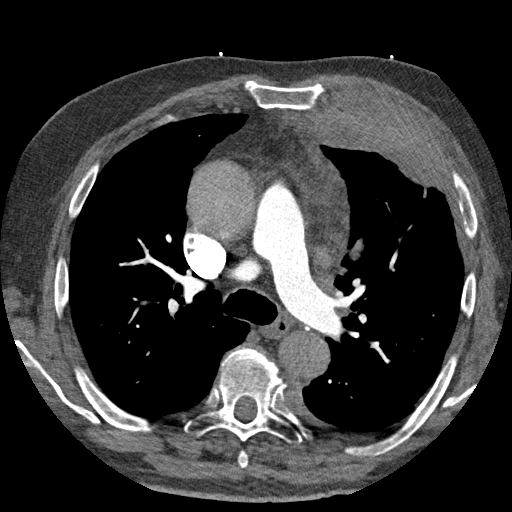 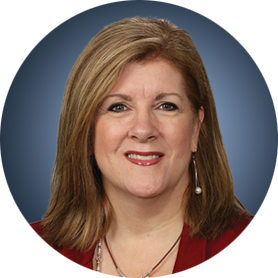 Case 1 — Robin Klebig, APRN, CNP, AOCNP
DLBCL – Plan C
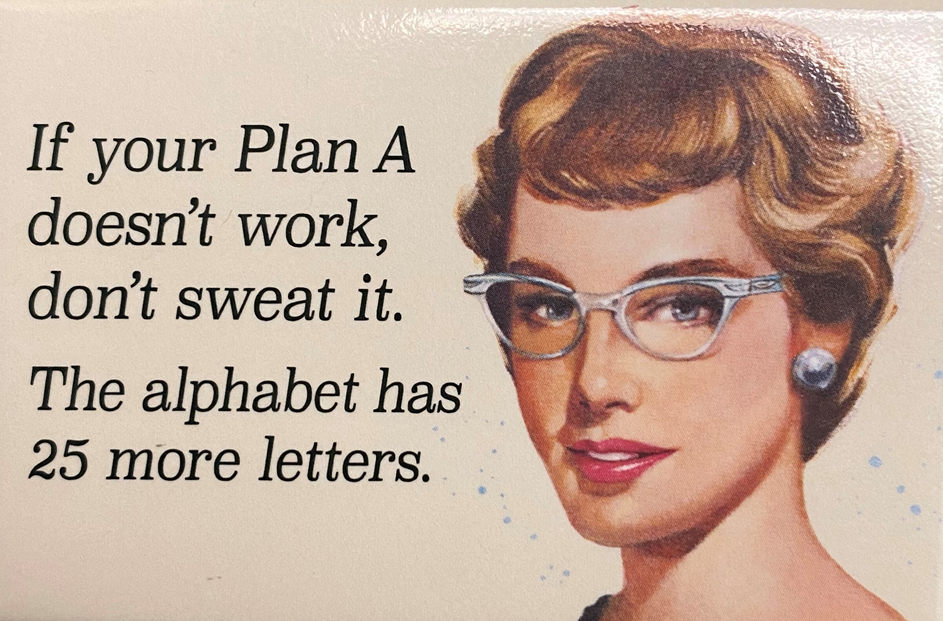 Polatuzumab + BR
5 cycles
Discontinued due to complications
Fatigue
Bone pain related to pegfilgrastim
Hospitalizations 
Chest pain/Afib/cardiomyopathy r/t previous anthracycline
Dehydration/diarrhea/rash
Diarrhea 
Found to be due to IBD – resolved with mesalamine
Rash (sulfamethoxazole-trimethoprim)
Anorexia/weight loss
Remains in CR (Deauville 1) 6 months later…
Novel Agents Recently Approved for Relapsed/Refractory DLBCL
Pola-BR = polatuzumab vedotin with bendamustine/rituximab; ADC = antibody-drug conjugate; mAb = monoclonal antibody
Content courtesy of Laurie H Sehn MD, MPH
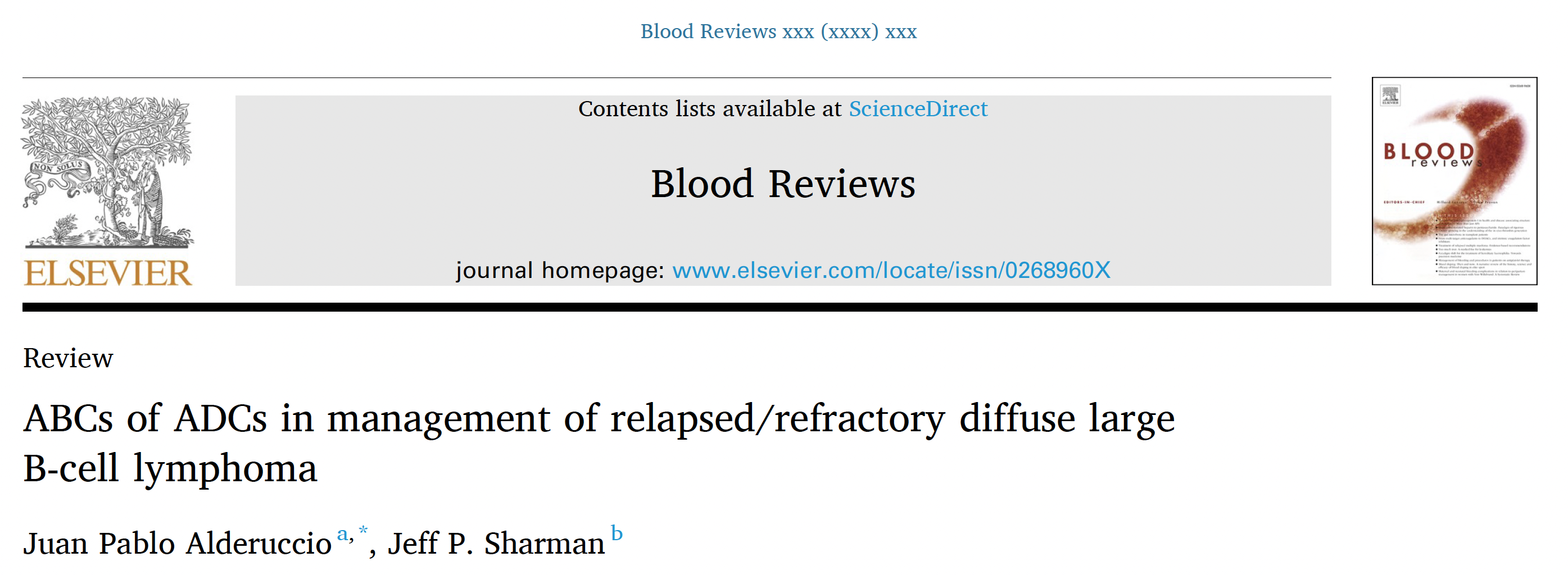 Blood Rev 2022 Apr 22;[Online ahead of print].
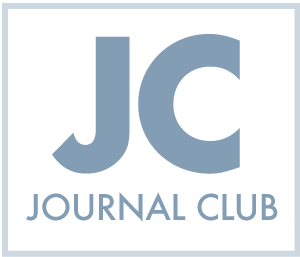 Antibody-Drug Conjugate Mechanism of Action in DLBCL
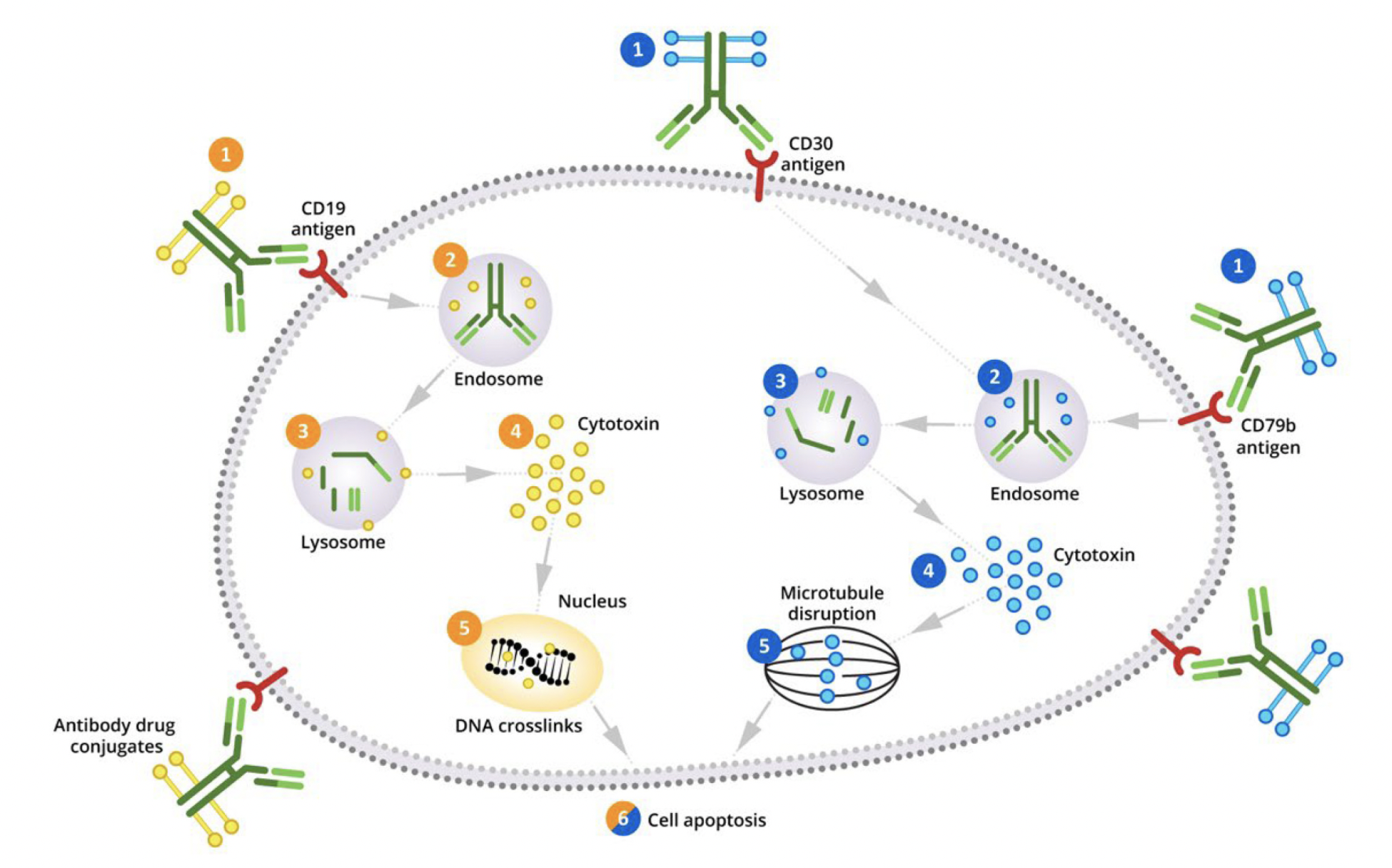 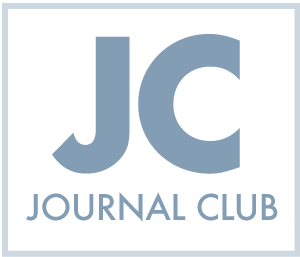 Alderuccio JP, Sharman JP. Blood Rev 2022;[Online ahead of print].
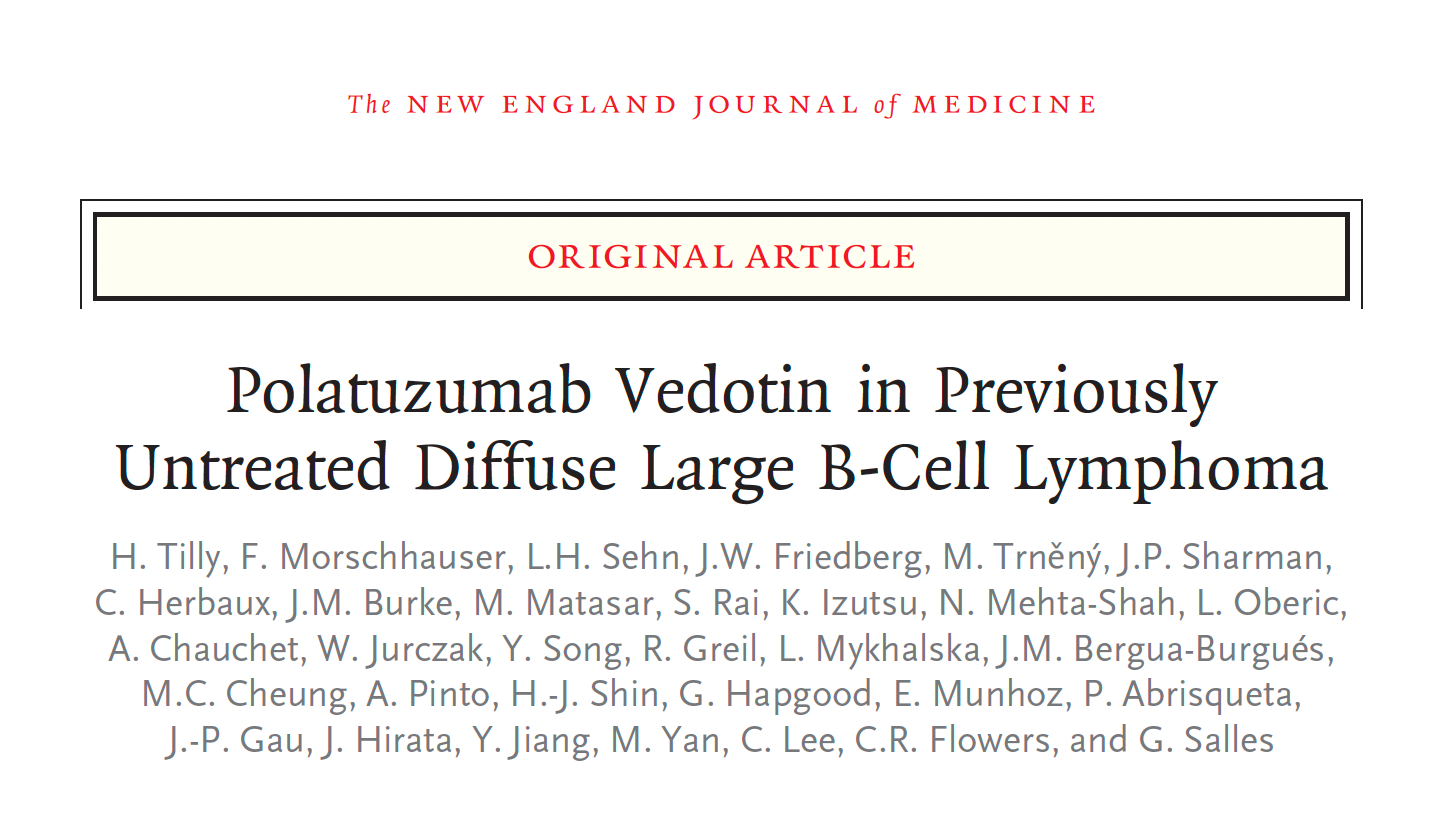 N Engl J Med 2022;386(4):351-63.
POLARIX: Investigator-Assessed Progression-Free Survival (Primary Endpoint)
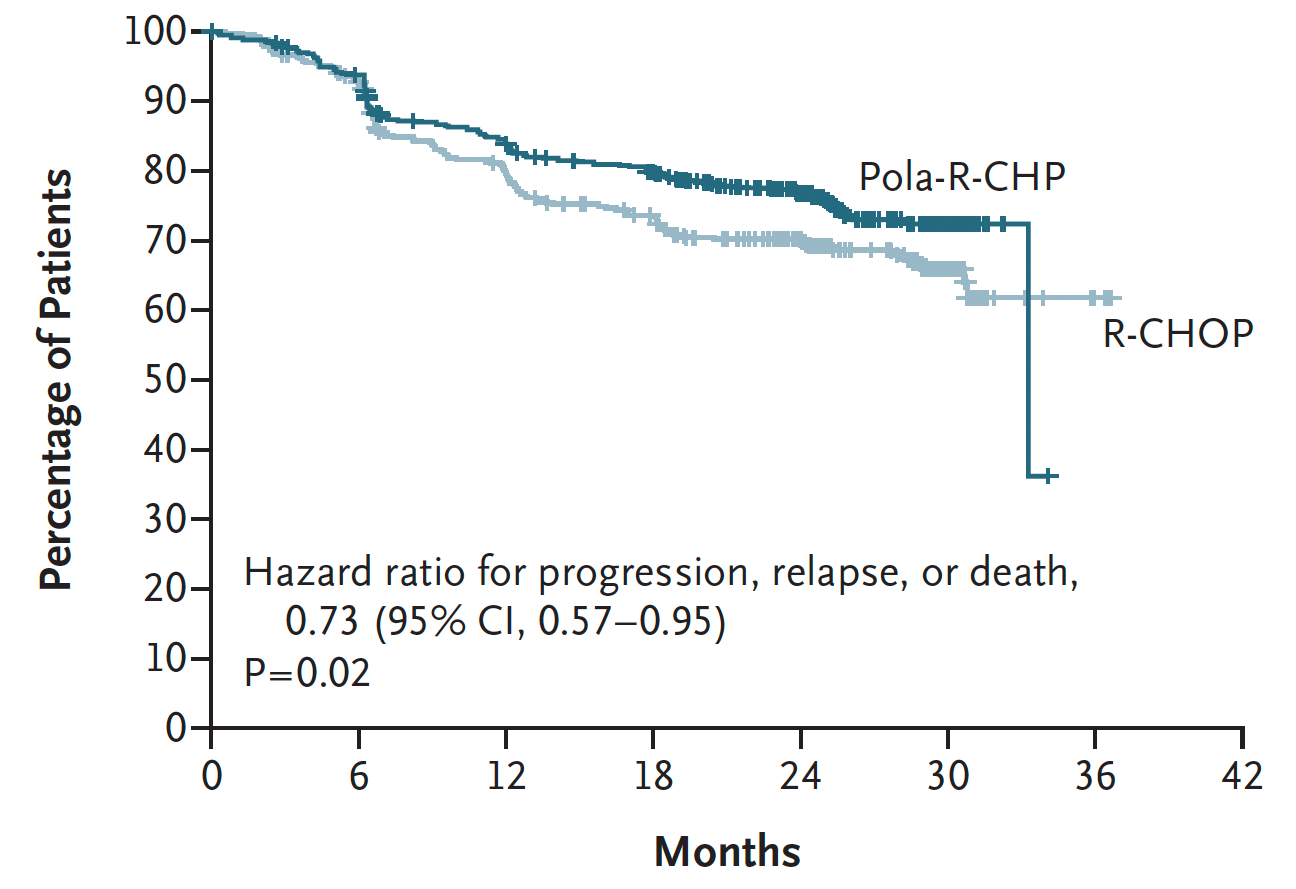 Estimated 2-yrs PFS: 76.7% vs 70.2%
Tilly H et al. N Engl J Med 2022;386(4):351-63.
Tafasitamab (MOR208)
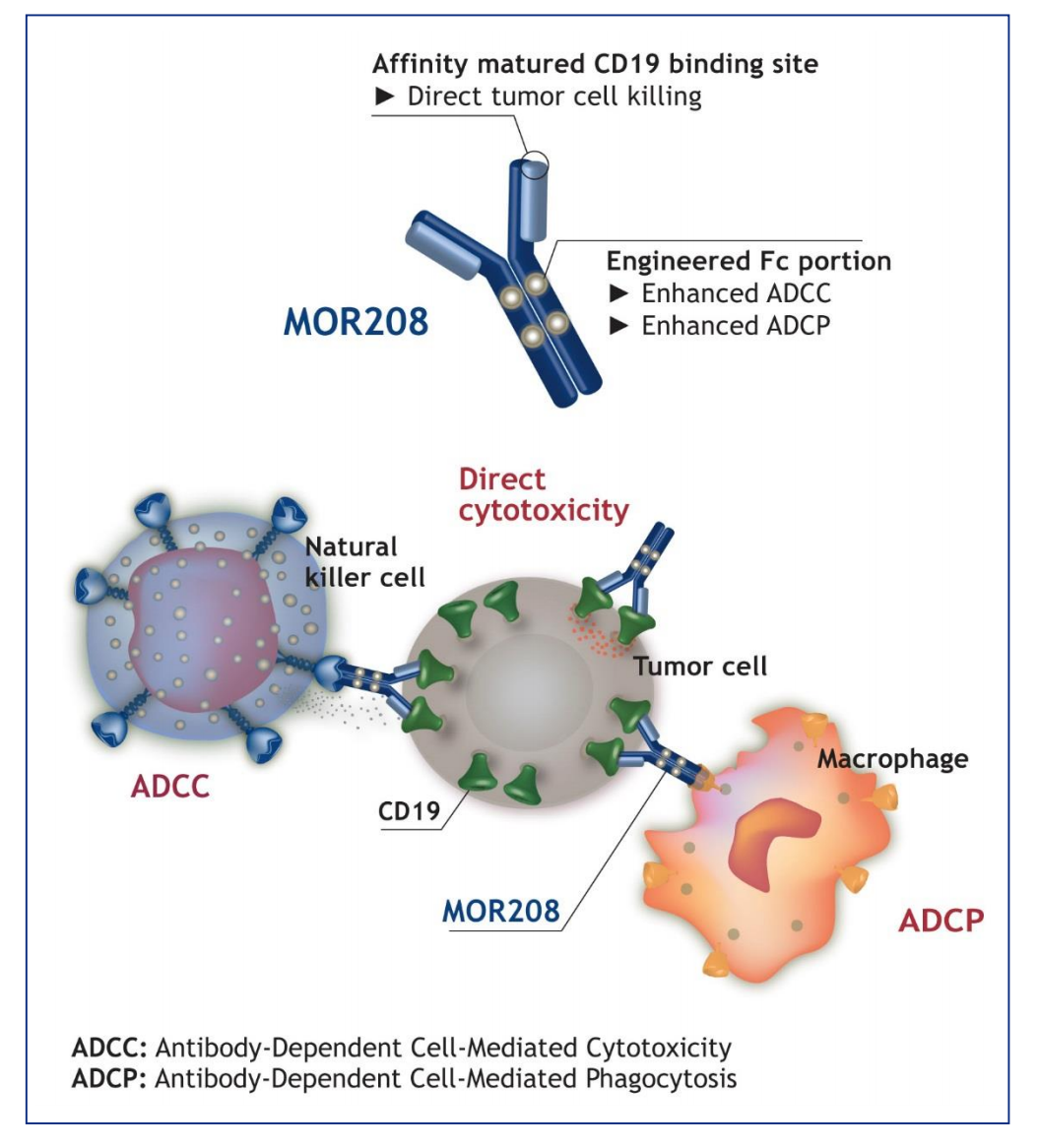 Tafasitamab
Lenalidomide enhances NK function with enhanced ADCC in vitro
Tafasitamab
Salles G et al. Lancet Oncol 2020;21(7):978-88.
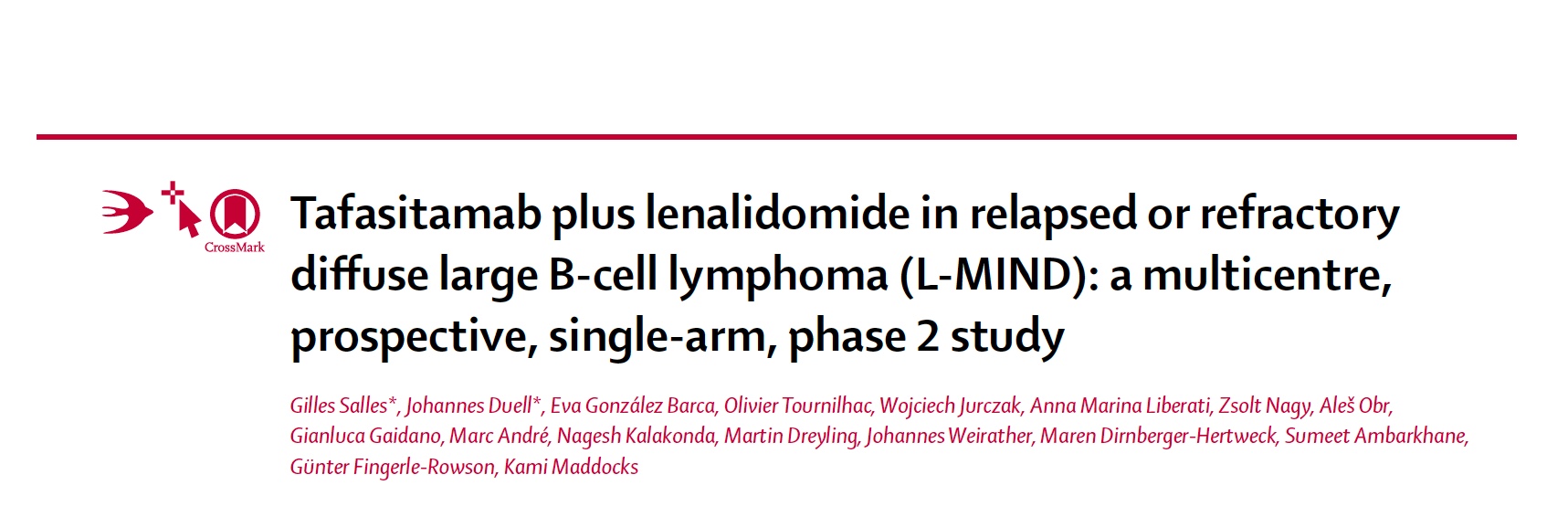 Lancet Oncol 2020;21(7):978-88.
As a result of the L-MIND trial, tafasitamab in combination with lenalidomide was FDA approved for patients with relapsed or refractory DLBCL not otherwise specified, including DLBCL arising from low-grade lymphoma, who are not eligible for autologous stem cell transplant.
L-MIND: Best Objective Response According to Independent Radiology Committee or Clinical Review Committee
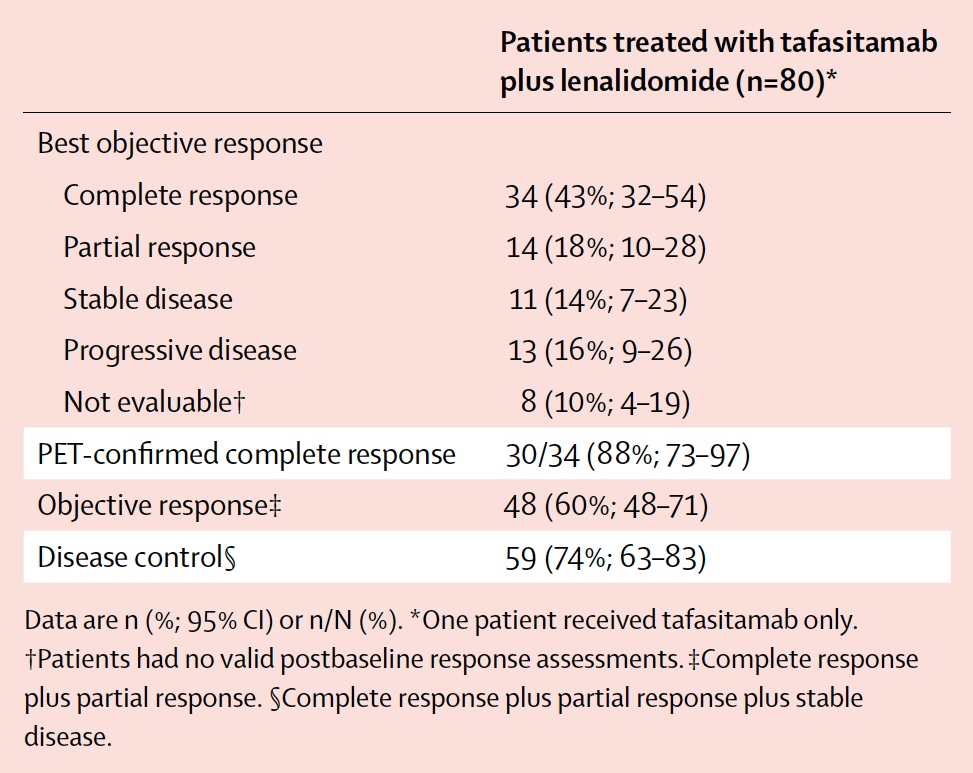 Salles G et al. Lancet Oncol 2020;21(7):978-88.
L-MIND: Select Adverse Events and Incidence of Infusion-Related Reactions
Treatment-emergent adverse events that led to discontinuation of tafasitamab included pneumonia, bronchitis, deep vein thrombosis and allergic dermatitis.

Infusion-related reactions (all Grade 1) were observed in 5 (6%) patients. All occurred once during the first infusion and no discontinuation of infusion was required.
Salles G et al. Lancet Oncol 2020;21(7):978-88.
Mechanism of Action of Loncastuximab Tesirine
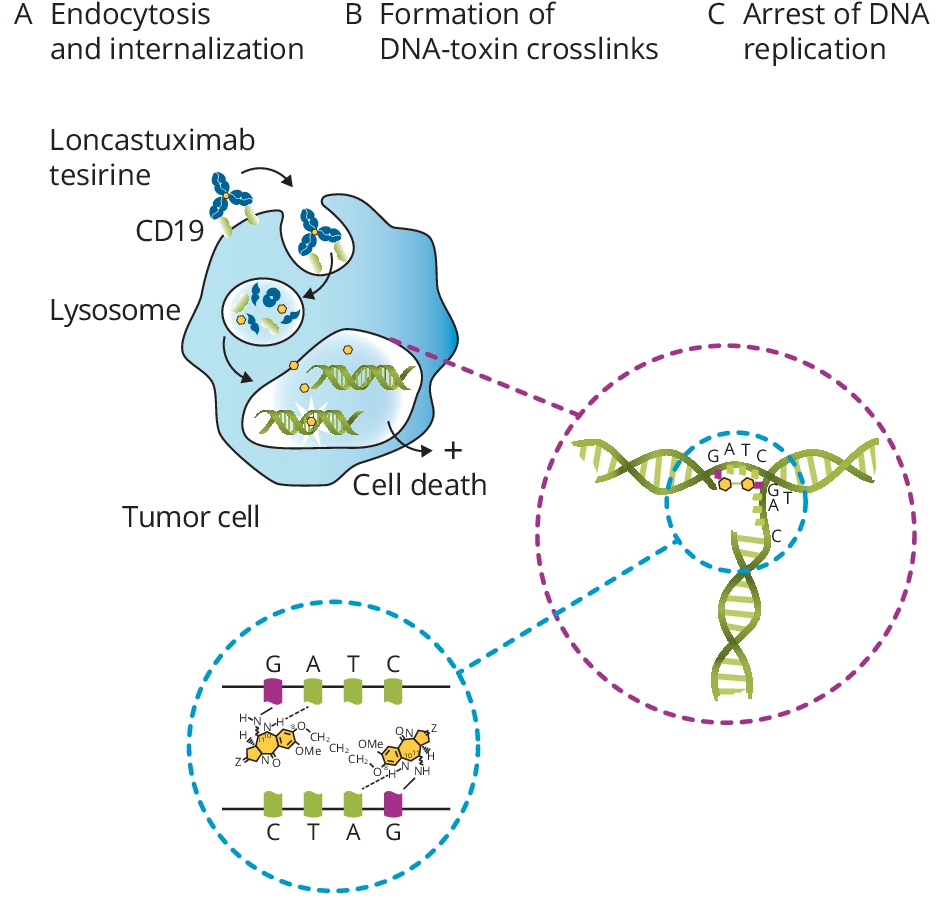 Hamadani M et al. ASCO 2021; Abstract TPS7574.
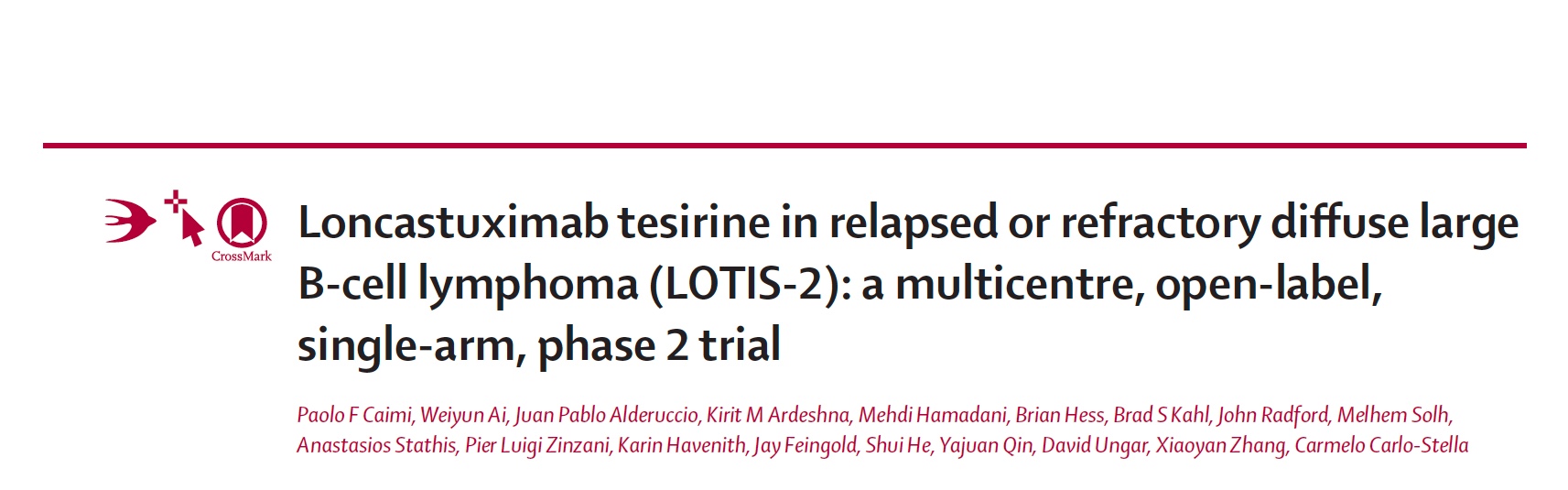 Lancet Oncol 2021;22(6):790-800.
As a result of the LOTIS-2 trial, loncastuximab tesirine was FDA approved for patients with relapsed or refractory large B-cell lymphoma after 2 or more lines of systemic therapy, including DLBCL not otherwise specified, DLBCL arising from low-grade lymphoma and high-grade B-cell lymphoma.
LOTIS-2: Select Treatment-Emergent Adverse Events (AEs)
* Treatment-emergent AEs considered likely to be related to the the agent’s payload included edema or effusion, symptoms in the skin or nails and liver enzyme abnormalities
Caimi PF et al. Lancet Oncol 2021;22(6):790-800.
Randomized Trials Comparing Second-Line CAR T-Cell to Standard Therapy for Patients with Transplant-Eligible DLBCL with Primary Refractory Disease or Relapse within 1 Year of First-Line Therapy
CAR = chimeric antigen receptor; EFS = event-free survival; CR = complete response; CRS = cytokine release syndrome; NT = neurotoxicity
Content courtesy of Jeremy Abramson, MD
An 88-year-old woman with newly diagnosed DLBCL who developed pneumonia after the first dose of R-CHOP
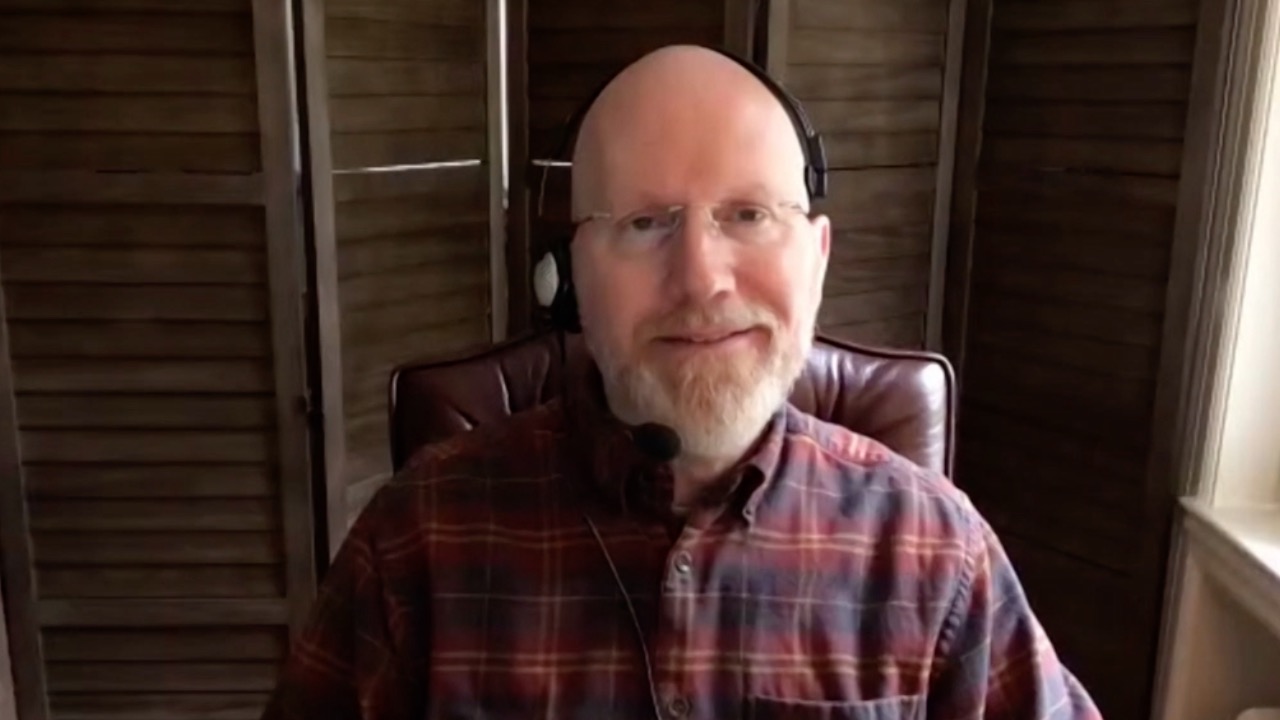 Dr Erik Rupard (West Reading, Pennsylvania)
Agenda Management of Hodgkin and Non-Hodgkin Lymphomas
Module 1 – Diffuse Large B-Cell Lymphoma (DLBCL)
Module 2 – Hodgkin Lymphoma (HL)
Module 3 – Follicular Lymphoma (FL)
Module 4 – Mantle Cell Lymphoma (MCL)
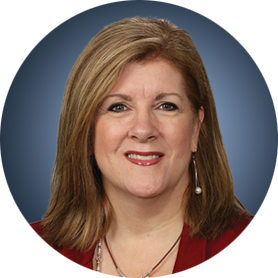 Case 2 — Robin Klebig, APRN, CNP, AOCNP
75 yo female
Dx 6/2021: Stage IVA cHL – lymphadenopathy & bone lesions
PMH: Afib, CHF – apixaban & multiple cardiac meds – cleared by CV; idiopathic PN on duloxetine & gabapentin, chronic diarrhea
Rx plan: Sequential BV & AVD for older pts with untreated cHL
BV x 2 – AVD x 6 – BV x 4
C1 BV: E coli enteritis, dehydration, pneumonia despite adequate ANC (delayed C2 by 3 weeks)
C2 BV: Dx DM. Prolonged hospitalization for respiratory failure w/ hypoxia requiring intubation and pressor support (due to fluid overload w/ h/o Afib)
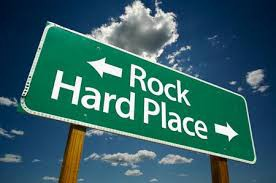 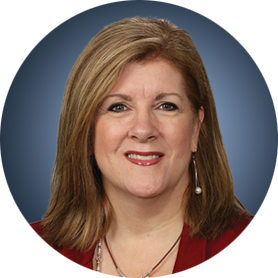 Case 2 — Robin Klebig, APRN, CNP, AOCNP
Baseline PET/CT
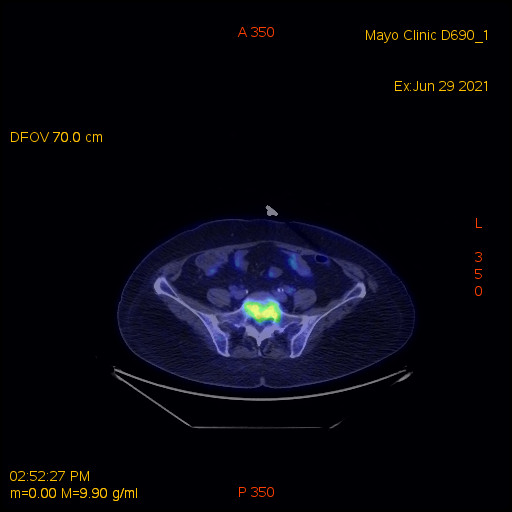 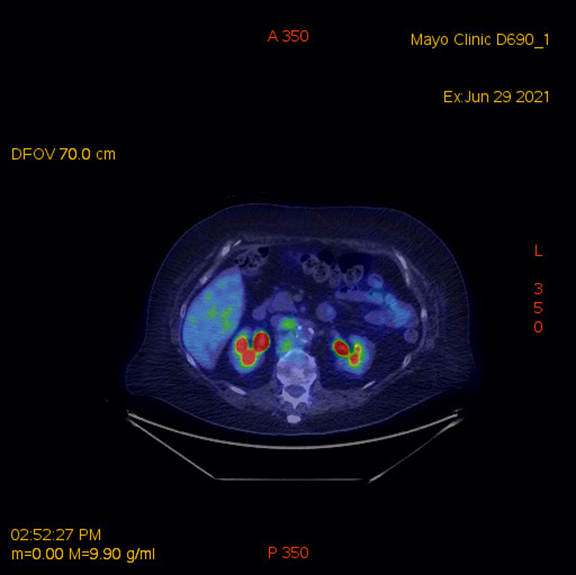 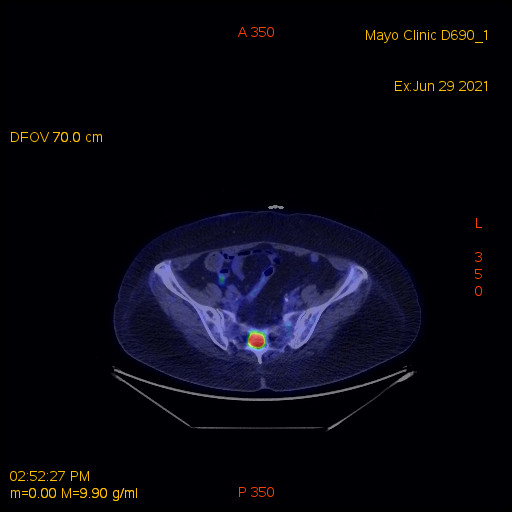 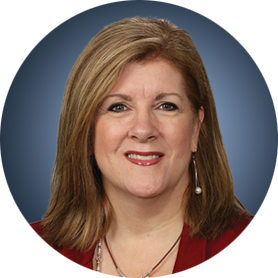 Case 2 — Robin Klebig, APRN, CNP, AOCNP
Response to 2 cycles of BV
6/29/2021
9/30/2021
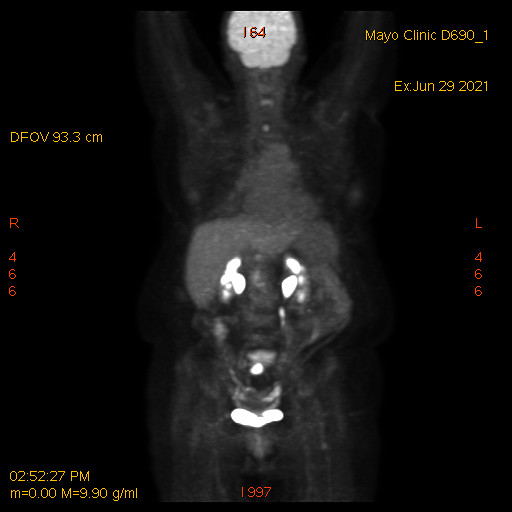 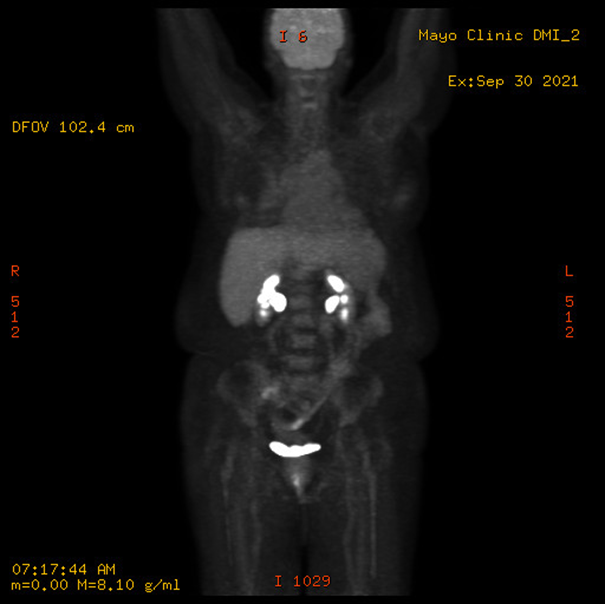 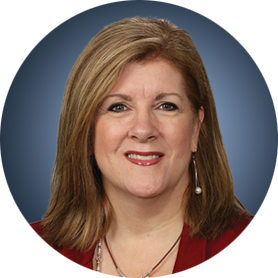 Case 2 — Robin Klebig, APRN, CNP, AOCNP
Chemo plan continued
C1 AVD (delayed 1 week)
Had “unexpected alopecia” 
Dose reductions 
50% doxorubicin due to drug interactions and PS
25% vinblastine due to peripheral neuropathy
25% dacarbazine due to PS
Complications requiring dose delays due to
Diarrhea, hypomagnesemia, dehydration, Afib/RVR requiring hospitalization
Recurrence of perirectal fistula & abscess
Sudden death of daughter 
No further dose reductions
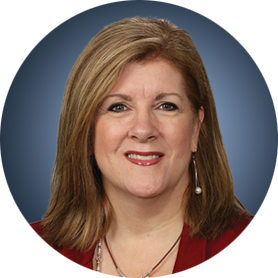 Case 2 — Robin Klebig, APRN, CNP, AOCNP
AVD completed – FINALLY!
PET/CT – Deauville 1

C3 BV resumed 5/17/2021 still at full dose
C4 BV dose reduced to 1.2 mcg/kg due to progressive PN

Should be completing chemotherapy 7/18/2022 if all goes well…
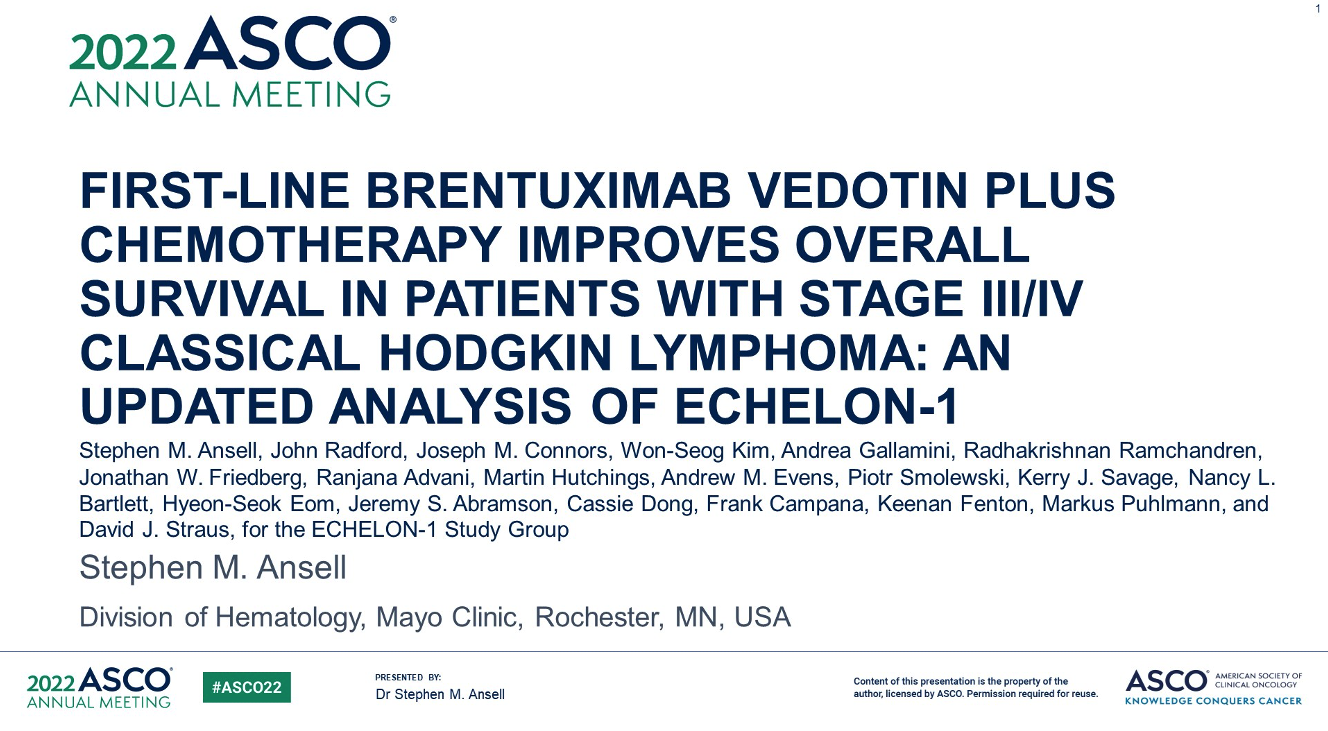 Abstract 7503
ECHELON-1: Prespecified OS Analysis After Approximately 6 Years Follow-Up
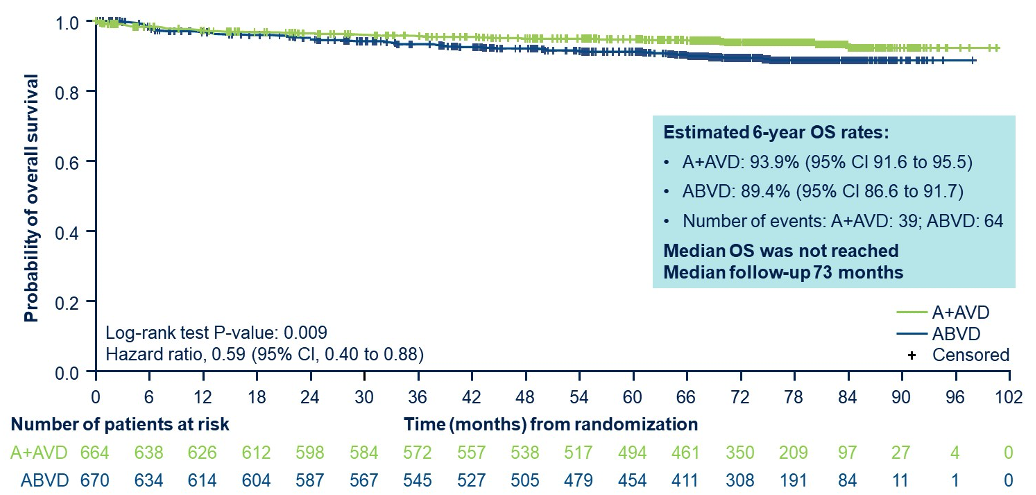 A + AVD = brentuximab vedotin and doxorubicin/vinblastine/dacarbazine; ABVD = doxorubicin/bleomycin/vinblastine/dacarbazine
Ansell SM et al. ASCO 2022;Abstract 7503.
ECHELON-1: Updated PFS Analysis After Approximately 6 Years Follow-Up
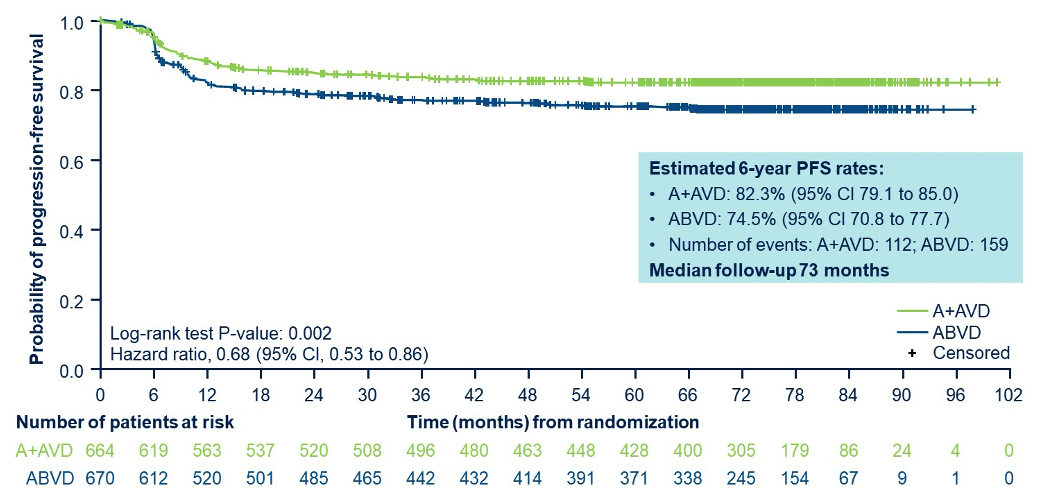 In patients with peripheral neuropathy (PN) in the A + AVD and ABVD arms after 6-year follow-up, treatment-emergent PN either resolved or continued to improve in 86% and 87% (median time to resolution was 16 and 10 weeks).
Ansell SM et al. ASCO 2022;Abstract 7503.
ECHELON-1: Incidence of Secondary Cancer
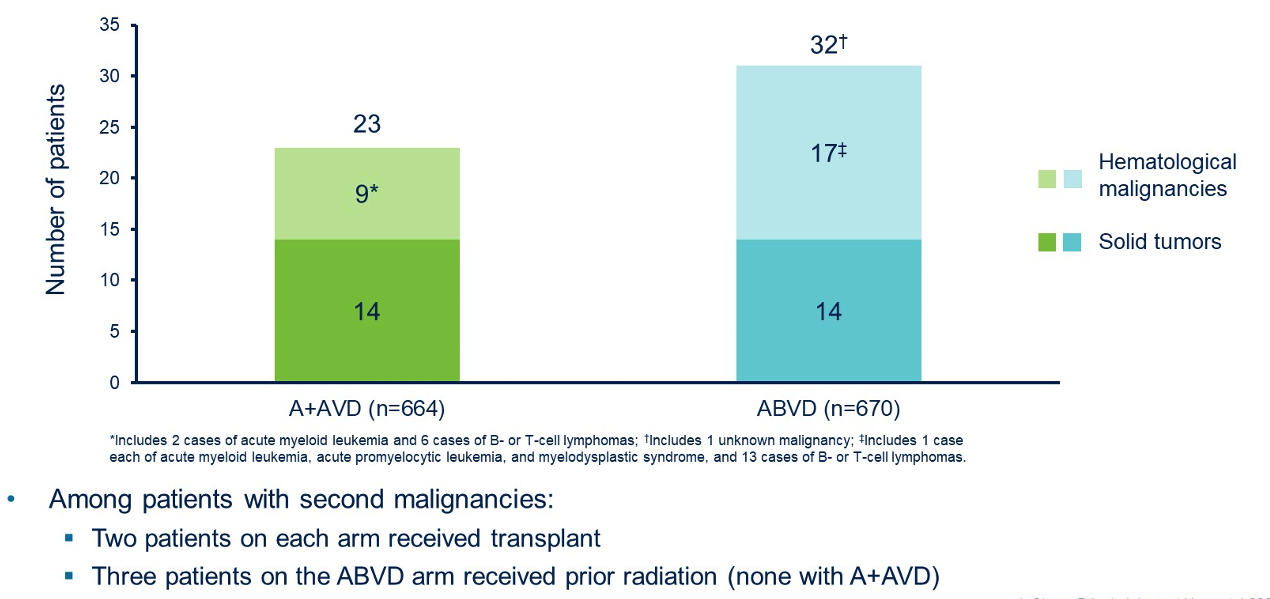 Ansell SM et al. ASCO 2022;Abstract 7503.
Targeting the PD-1/PD-L1 Axis in HL
HL characterized by small number of malignant Hodgkin Reed-Sternberg cells (HRS) surrounded by normal immune cells
9p24.1 chromosomal abnormalities frequently observed in HRS cells
More than 90% of HRS cells have alterations in PD-L1 and PD-L2 loci
Malignant Hodgkin and RS cells overexpress PD-L1/L2 ligands (due to cytogenetic events, infection with EBV)
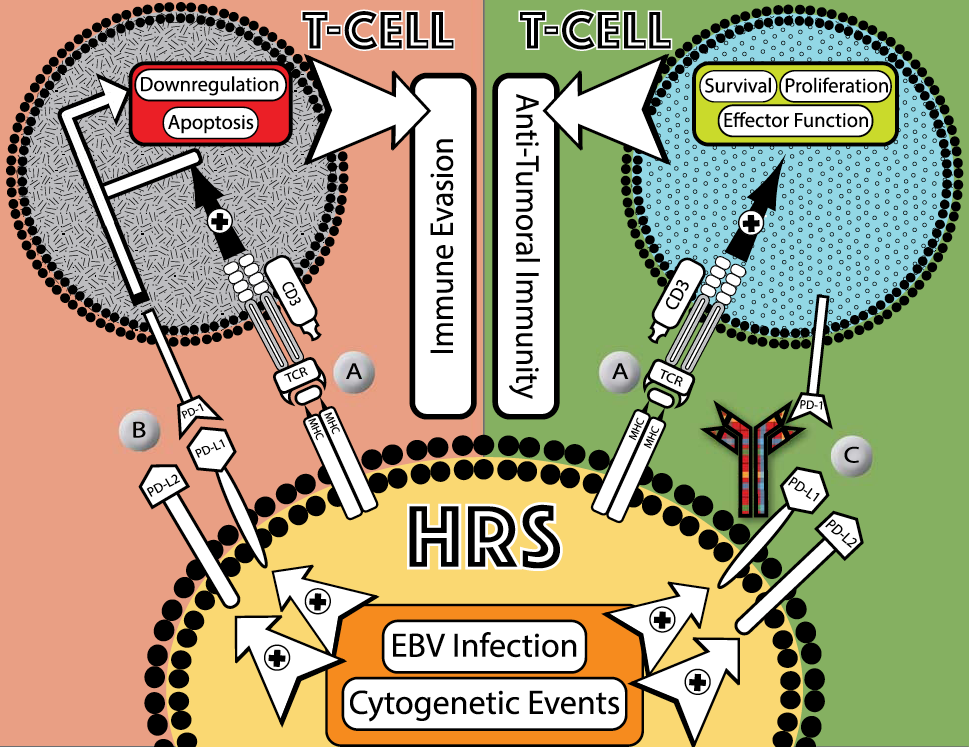 Villasboas JC, Ansell SA. Cancer J 2016;22(1):17-22; Roemer MGM et al. J Clin Oncol 2016;34(23):2690-7.
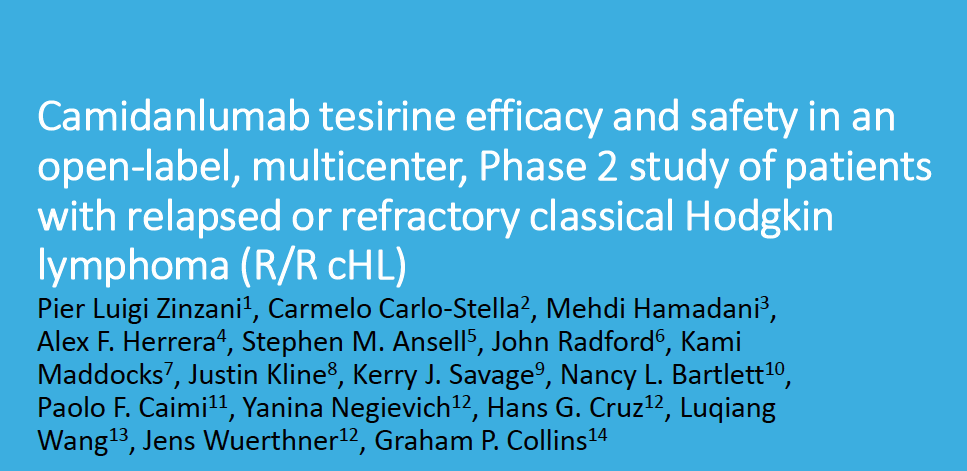 ICML Virtual Congress 2021;Abstract 075.
Camidanlumab Tesirine: Mechanism of Action and Study Rationale
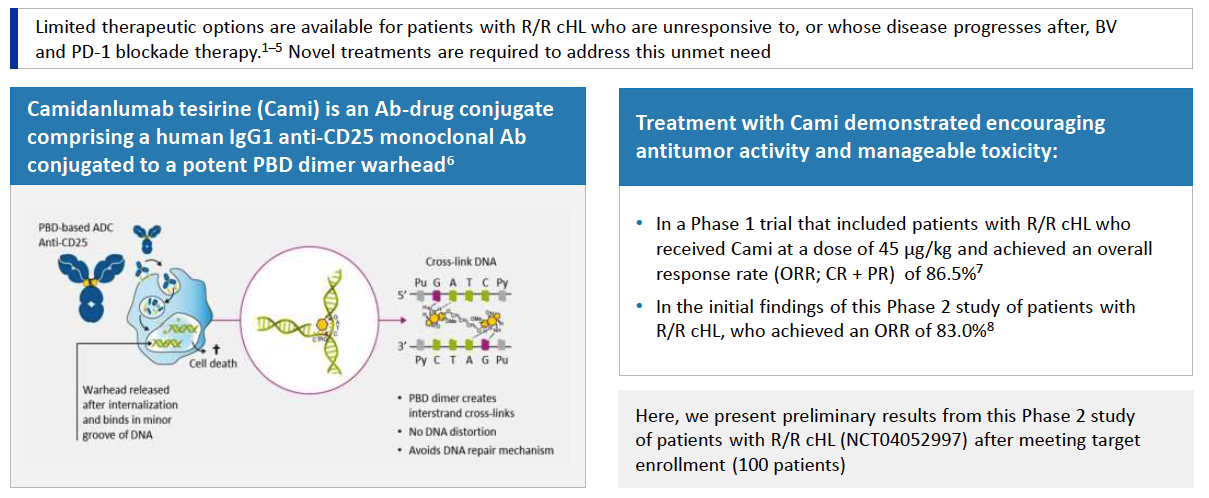 Zinzani PL et al. ICML Virtual Congress 2021;Abstract 075.
Response to Camidanlumab Tesirine for R/R cHL (Primary Study Endpoint)
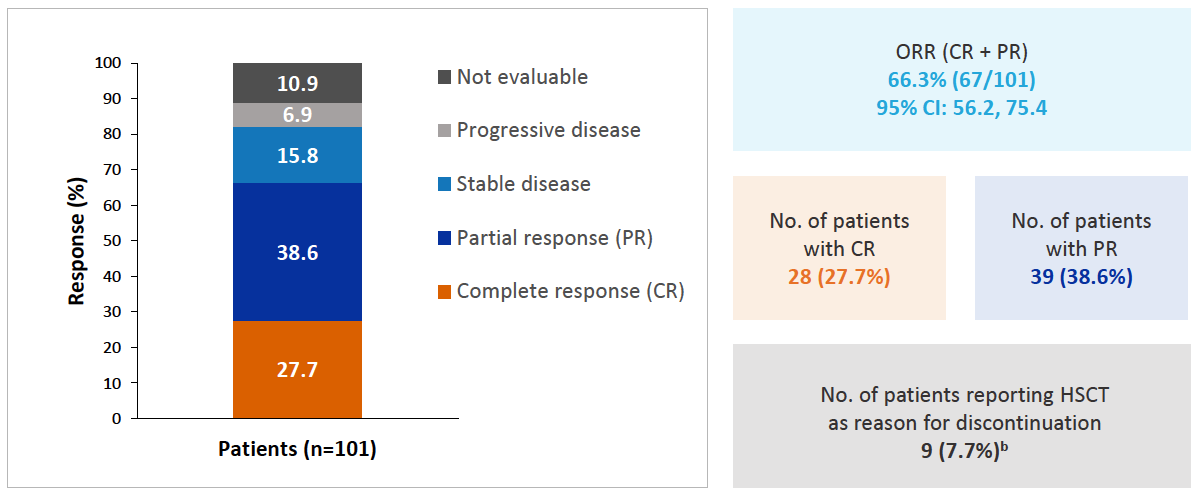 Zinzani PL et al. ICML Virtual Congress 2021;Abstract 075.
Most Common Treatment-Related Adverse Events (TEAEs) with Camidanlumab Tesirine
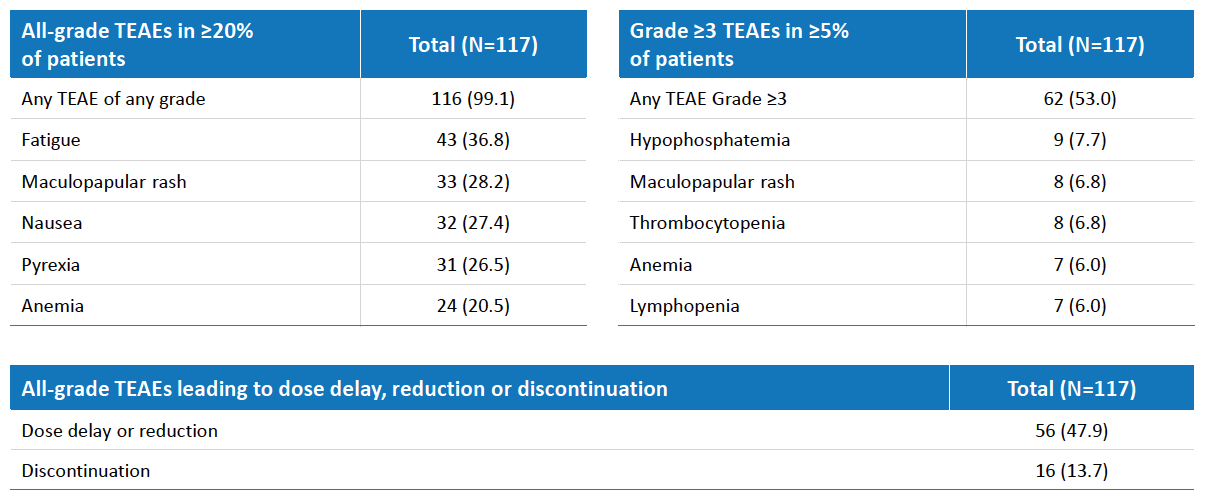 Zinzani PL et al. ICML Virtual Congress 2021;Abstract 075.
Incidence of Guillain-Barré Syndrome (GBS) and Polyradiculopathywith Camidanlumab Tesirine
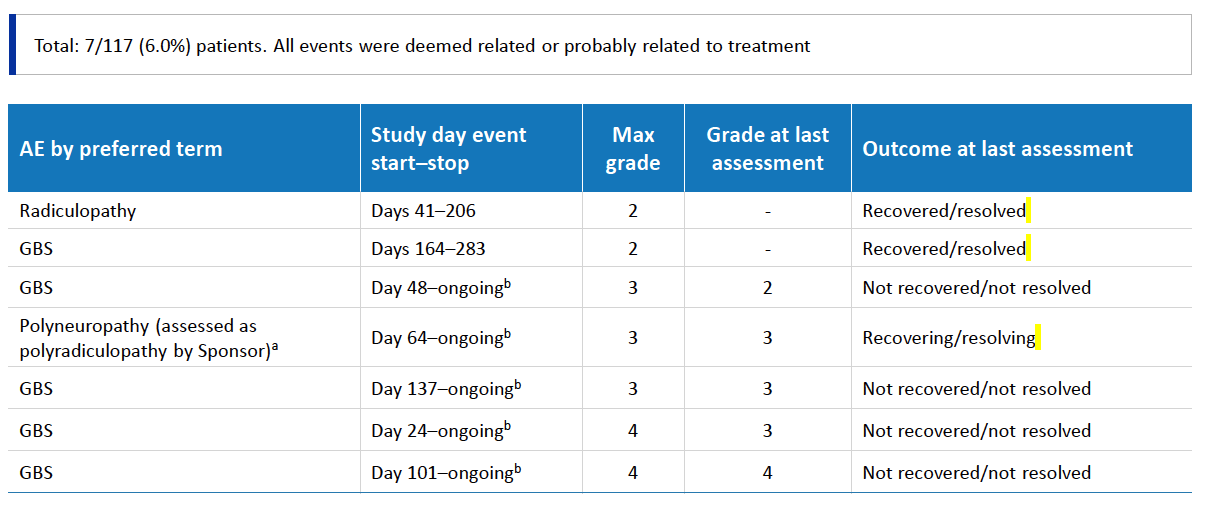 Recovered/resolved
Recovered/resolved
Recovering/resolving
a Additional events reported in the same patient included Grade 3 meningitis aseptic, which was recovering/resolving at last assessment; Grade 3 facial paralysis, not recovered/not resolved; and Grade 4 inappropriate antidiuretic hormone secretion, which recovered/resolved; all 3 events were considered related to treatment; b At last assessment prior to data cutoff.
Zinzani PL et al. ICML Virtual Congress 2021;Abstract 075.
Agenda Management of Hodgkin and Non-Hodgkin Lymphomas
Module 1 – Diffuse Large B-Cell Lymphoma (DLBCL)
Module 2 – Hodgkin Lymphoma (HL)
Module 3 – Follicular Lymphoma (FL)
Module 4 – Mantle Cell Lymphoma (MCL)
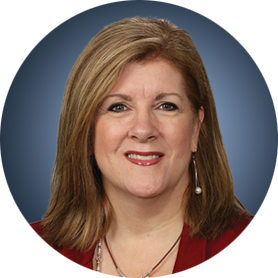 Case 3 — Robin Klebig, APRN, CNP, AOCNP
66 yo female
RN at Mayo Clinic
Dx 2009 (age 53) with follicular NHL grade 1, stage IVA
Rx: R-CHOP x 8 to PR
Notable side effects:
Hoarseness r/t GERD +/- vincristine
Painful plantar erythema, blisters & desquamation r/t doxorubicin
PET/CT showed PR after 6 cycles
Give additional 2 cycles of R-CHOP
CT at EOT: “given the limited information in regard to the meaning of the PET scan in follicular lymphoma that we will hold off on a PET”
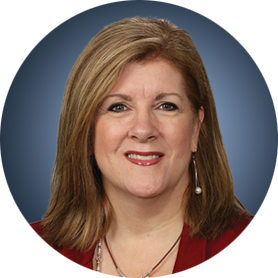 Case 3 — Robin Klebig, APRN, CNP, AOCNP
Round 2
2013 (4 years later, age 57) 
Progressive bilateral pelvic lymphadenopathy (inguinal/femoral)
Bx: FL grade 1
Rx: 90Y-ibritumomab tiuxetan         
Notable side effects:
Platelet nadir 53K at 5 weeks
ANC nadir 0.93 at 7 weeks
No transfusions or infections

EOT PET/CT: CR
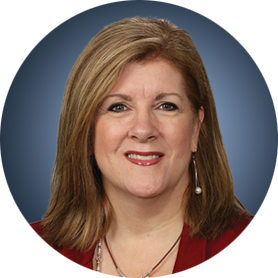 Case 3 — Robin Klebig, APRN, CNP, AOCNP
Round 3
2017 (3 years later, age 60) 
Progression left femoral and bilateral inguinal nodes
Bx: FL grade 1-2
Rx: Rituximab monotherapy/maintenance x 2 years
EOT CT: PR
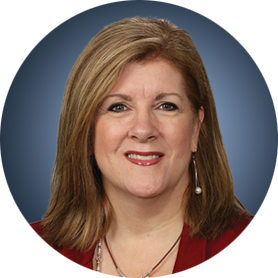 Case 3 — Robin Klebig, APRN, CNP, AOCNP
Round 4
2020 (4 years later, age 64)
Significant progression of abdominopelvic lymphadenopathy concerning for transformation, SUV max 12
Bx: FL grade 1-2
BR x 6
COVID era: 10/2020-2/2021
Notable side effects: Chemobrain – decided to retire
EOT PET/CT: CR (Deauville 1)
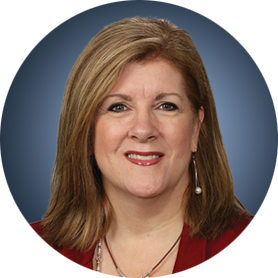 Case 3 — Robin Klebig, APRN, CNP, AOCNP
Still doing well
Watching for late effects
Cardiotoxicity
Secondary malignancies
Bone marrow failure (t-MNs)
RELEVANCE: Study Design
International, open-label, randomized Phase III study
Lenalidomide: immunomodulatory agent with MoA complementary to rituximab
Stratified by FLIPI score (0-1 vs 2 vs 3-5), 
age (>60 vs ≤60 y), lesion size (>6 vs ≤6 cm)
Responders
INDUCTION
MAINTENANCE
Lenalidomide +
rituximab(n = 513)
Rituximab
Patients with previously untreated
advanced FL requiring treatment per GELF criteria
(N = 1,030)
Total tx duration 
up to 120 wk
Rituximab
Chemotherapy (choice of CHOP, B, or CVP) +
rituximab (n = 517)
Coprimary endpoints (superiority): Confirmed/unconfirmed complete response (CR/CRu) at 120 wk, PFS
Morschhauser et al. N Engl J Med 2018;379:934. Fowler et al. Lancet Oncol 2014;15:1315. 
Gribben et al. J Clin Oncol 2015;33:2803.
RELEVANCE: PFS by IRC
Coprimary endpoint: Interim PFS (~50% Events)
1.0
0.8
0.6
Probability of PFS (IRC)
0.4
0.2
Interim PFS at median follow-up of 37.9 mo was similar in both arms
PFS benefit observed across prespecified subgroups
HR: 1.10 (95% CI: 0.85-1.43; P = .48)
0
0
6
12
18
24
30
36
42
48
54
60
66
Mos from randomization
Patients at Risk, n
R2
R-CT
513517
435474
409446
393417
364387
282287
174175
107109
4951
1314
01
0
Morschhauser et al. N Engl J Med 2018;379:934.
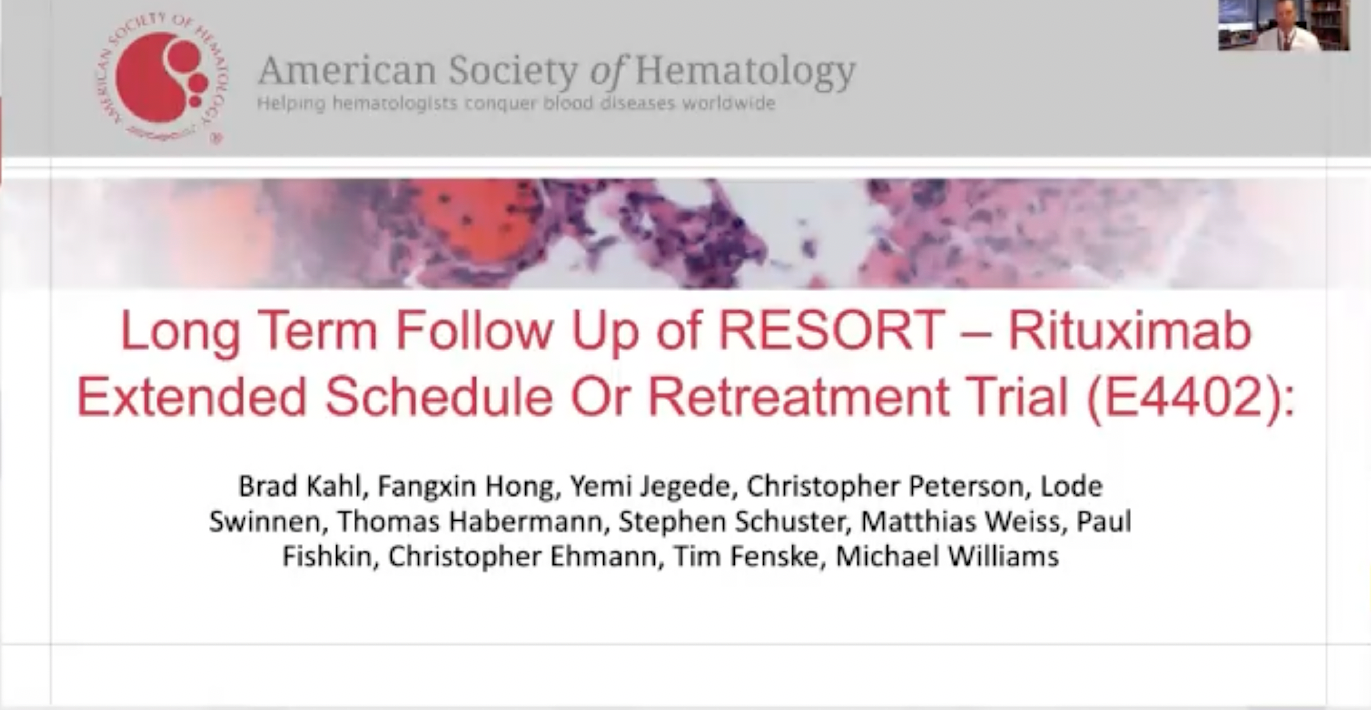 2021; Abstract 815
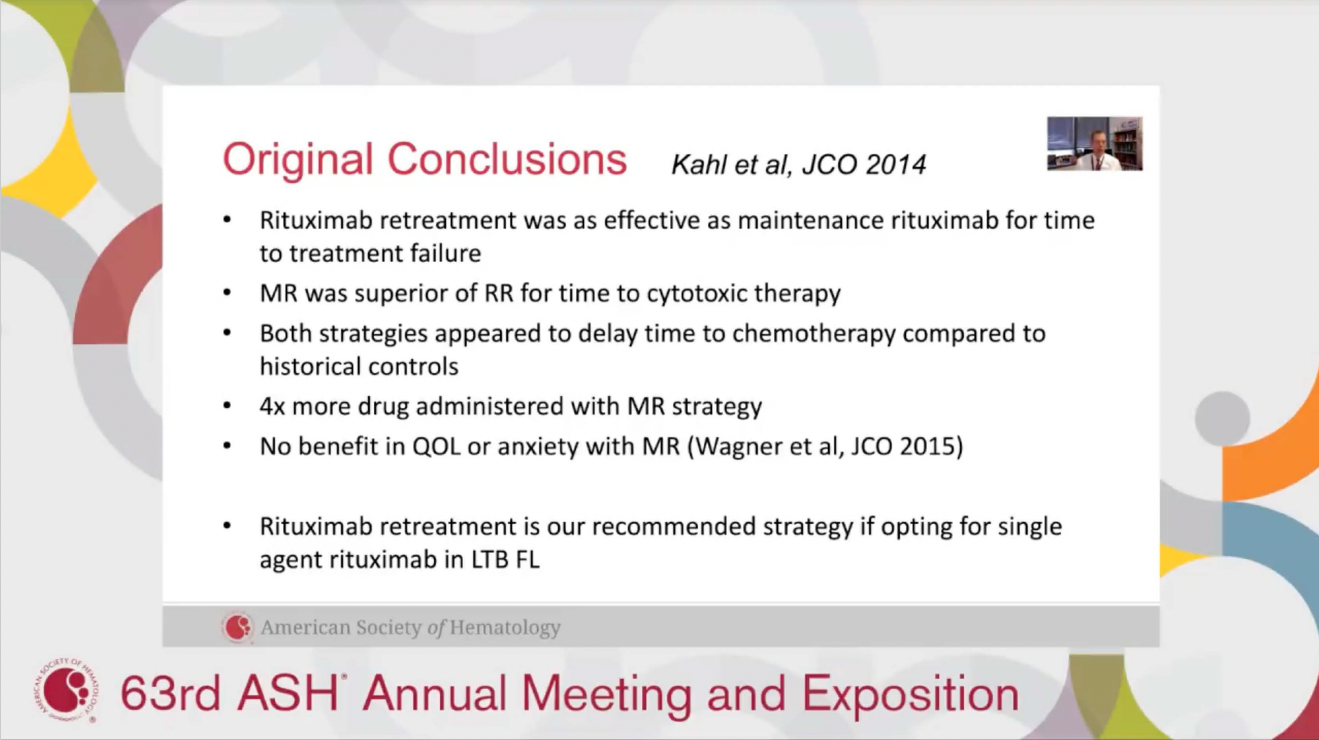 Kahl B et al. ASH 2021;Abstract 815.
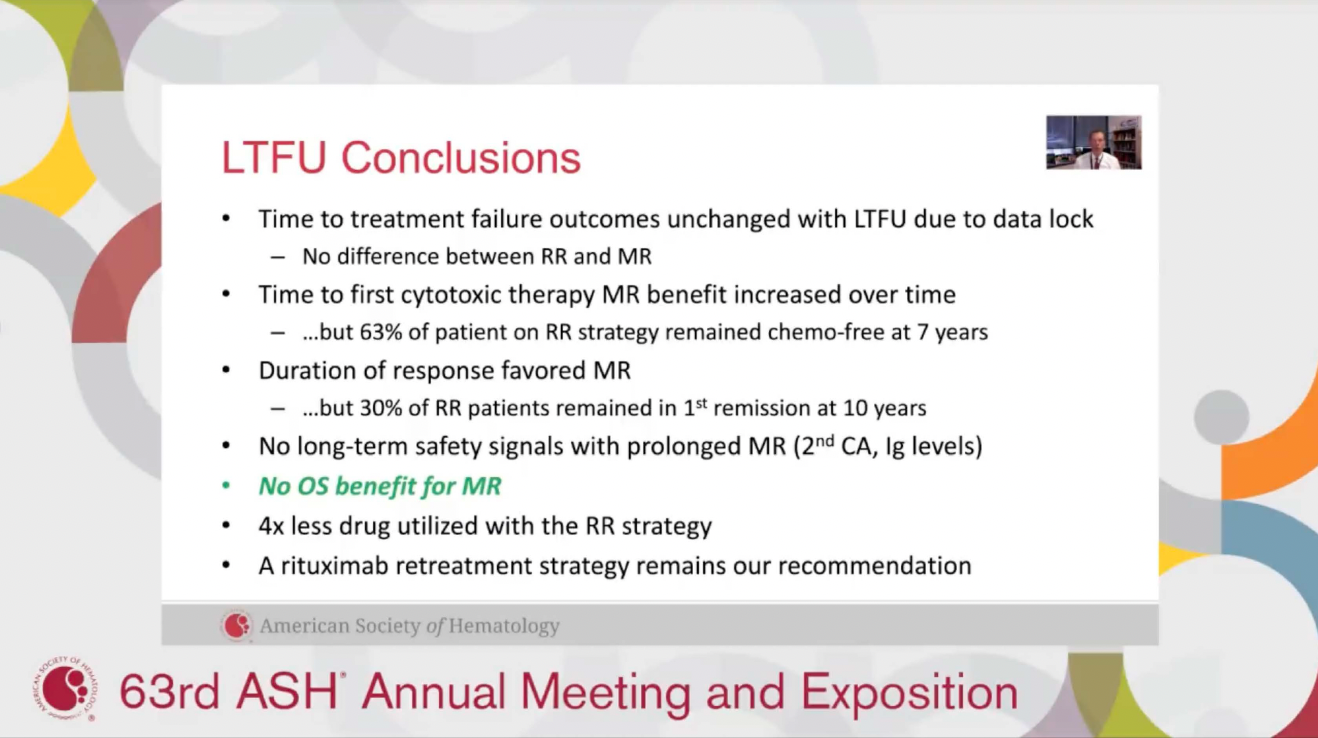 …but 63% of patients on RR strategy remained chemo-free at 7 years
LTFU = long-term follow-up
Kahl B et al. ASH 2021;Abstract 815.
Obinutuzumab Short Duration Infusion Is Preferred by Healthcare Providers and Has Minimal Impact on Patient-Reported Symptoms Among Patients with Untreated, Advanced Follicular Lymphoma
Trask P et al.ASH 2021;Abstract 1345.
Background: The GAZELLE study is a prospective open label, multicenter, single arm, Phase IV study, which evaluated the safety of obinutuzumab (G) administered as a 90-minute short-duration infusion (SDI) from Cycle 2 (C2) onwards in patients with previously untreated advanced FL.

Author conclusions: Untreated, advanced FL patients had no or mild symptom severity and interference at baseline regardless of risk group. These low levels were maintained during G SDI administration. Additionally, SDI administration was preferred by providers for the time it saved, convenience, and comfort for patients, suggesting that G SDI administration can be a beneficial treatment option for untreated, advanced FL patients by minimizing patient treatment burden with no impact on health-related quality of life.
EZH2, a Histone Methyltransferase, in FL
In normal B-cell biology, EZH2 regulates germinal center formation
EZH2 mutations can lead to oncogenic transformation by locking B-cells in germinal state and preventing terminal differentiation
EZH2-activating mutations found in ~20% of patients with FL
Tazemetostat: Selective, oral, first-in-class EZH2 inhibitor
Whether WT or mutant, EZH2 biology relevant to FL
Germinal Center Reaction
EZH2
EZH2
EZH2
Plasma cell:
makes antibodies
Light Zone
Dark Zone
Apoptosis
Naive B-cell
Oncogenic 
mutations in EZH2
Memory B-cell: remembers pathogens
X
Germinal center-derived neoplasms
Tazemetostat
Morschhauser. ICML 2019. Abstr 105.
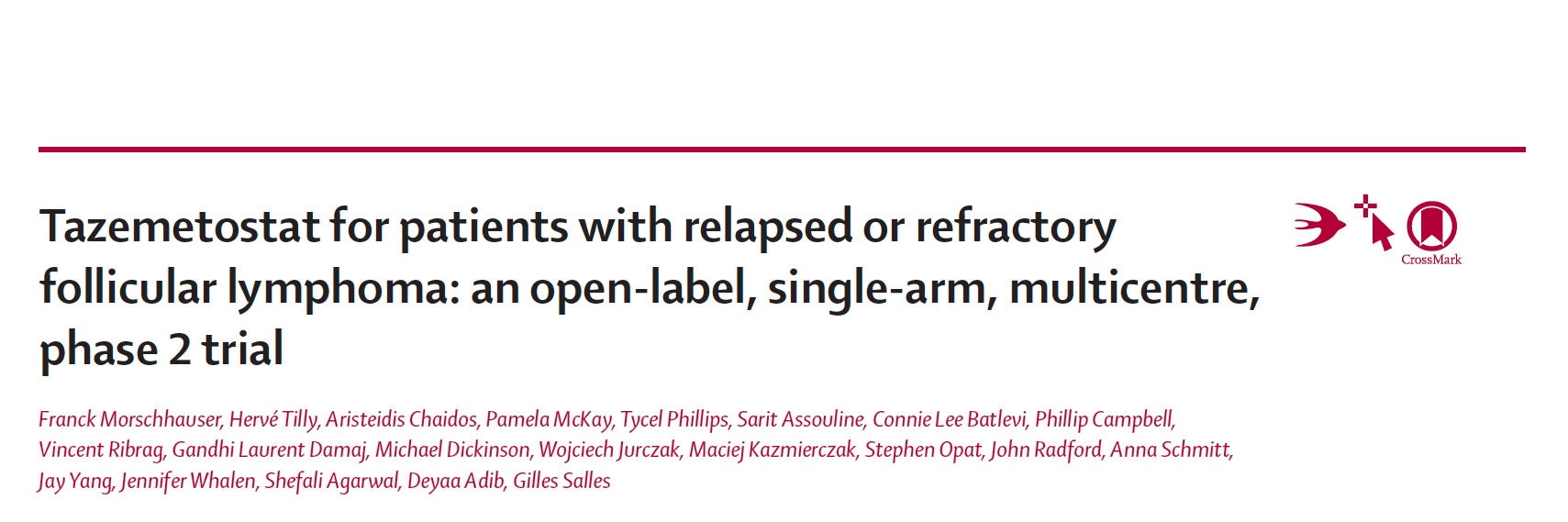 Lancet Oncol 2020;21(11):1433-42.
Response to Tazemetostat in Patients with R/R FL and an EZH2 Mutation or EZH2 Wild-Type Tumors
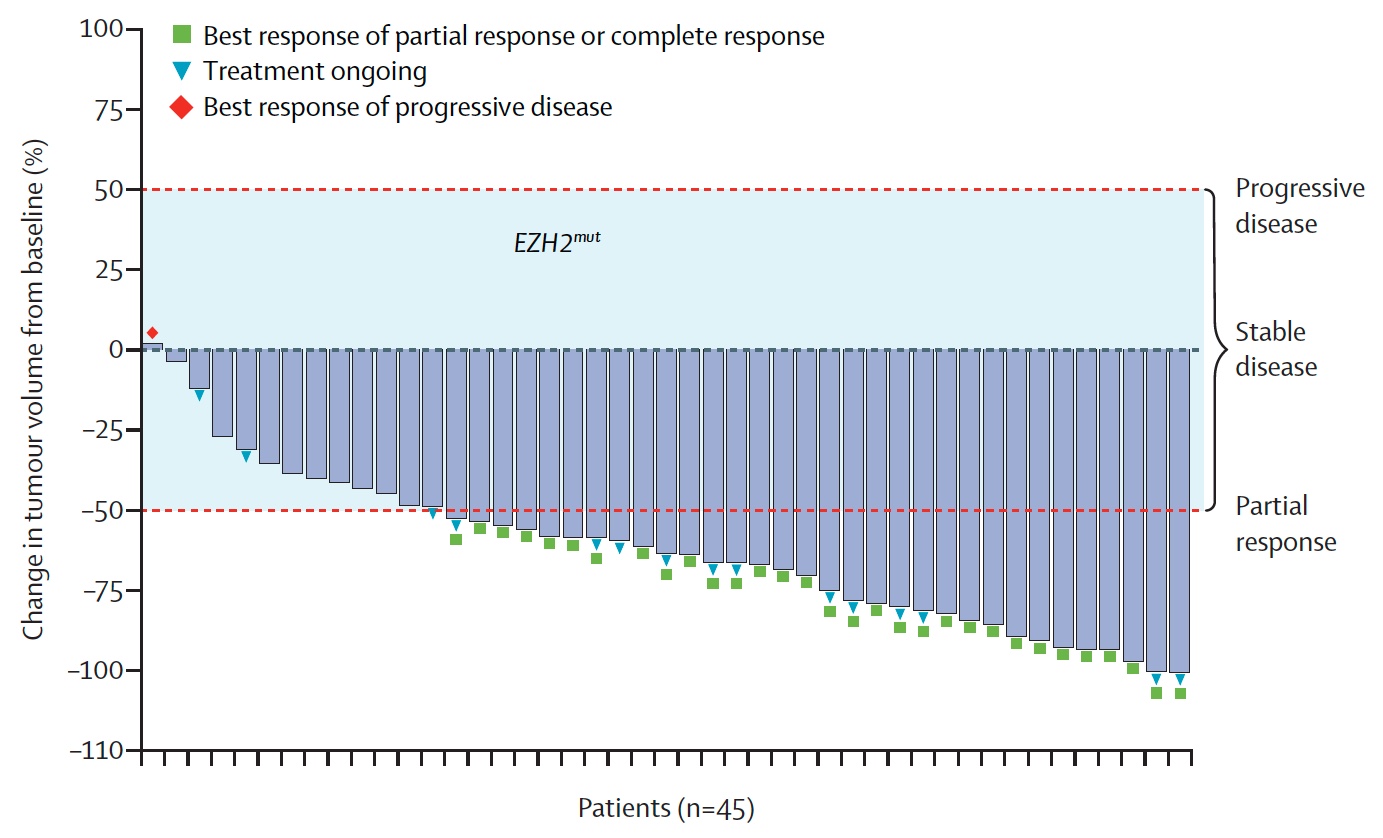 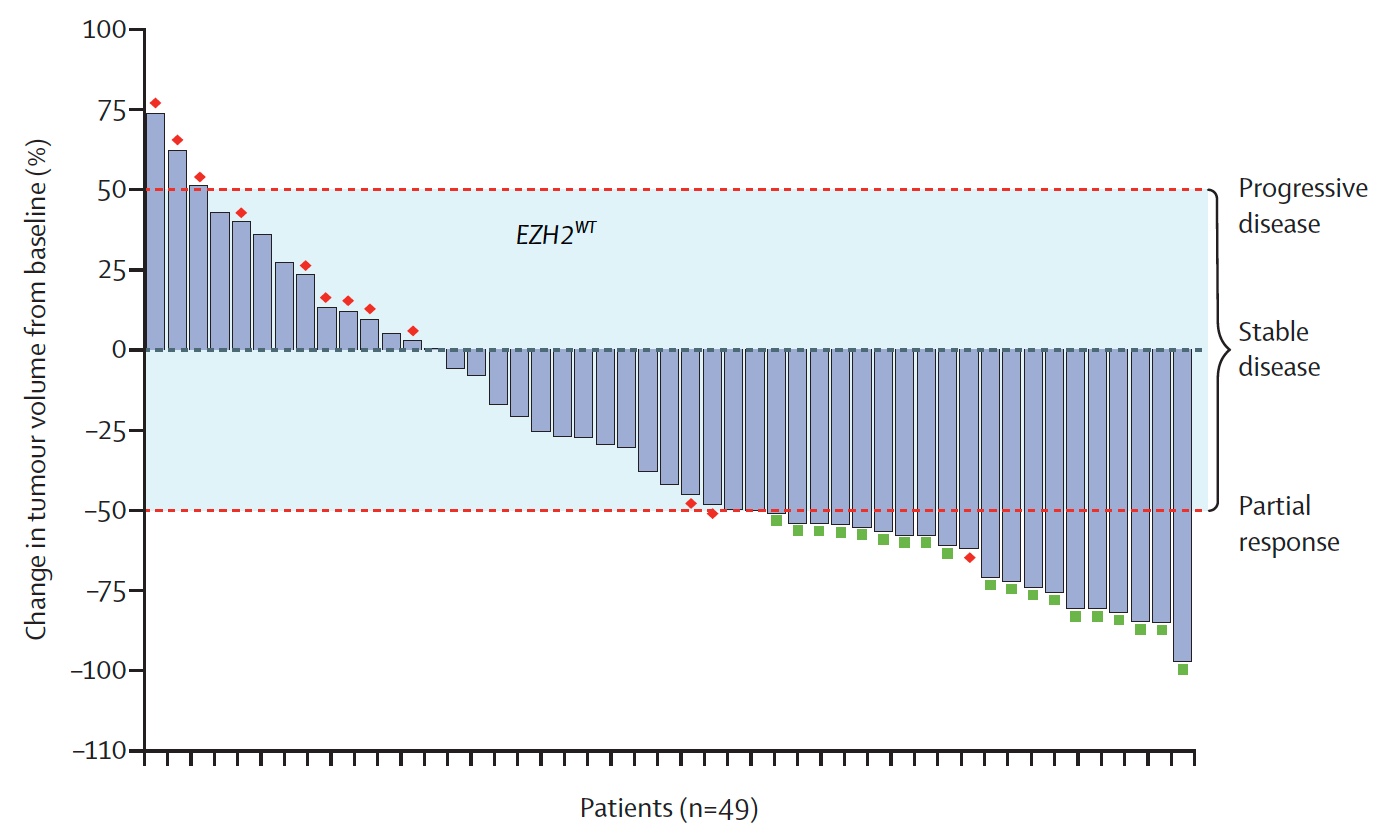 EZH2WT
ORR: 35%
EZH2mut
ORR: 69%
Morschhauser F et al. Lancet Oncol 2020;21(11):1433-42.
Structure of Selected Bispecific Antibodies
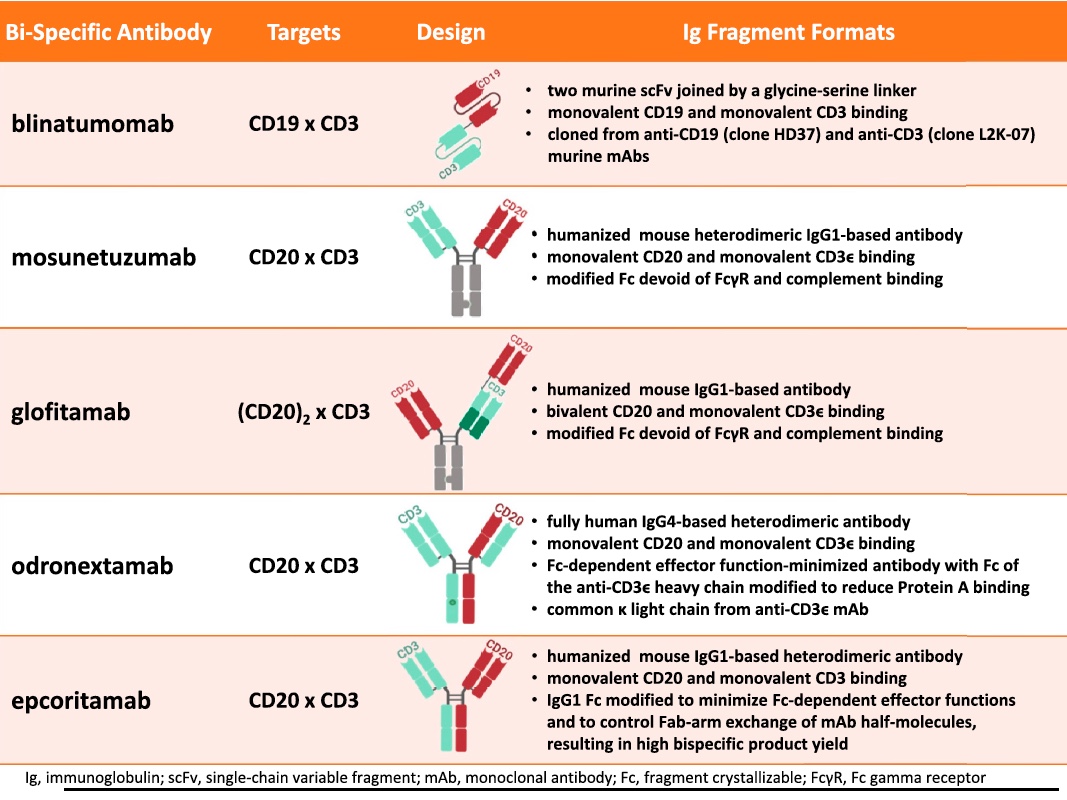 Schuster SJ. Hematol Oncol 2021;39(S1):113-16.
Response to Mosunetuzumab Monotherapy in Patients with R/R FL Who Have Received ≥2 Lines of Therapy
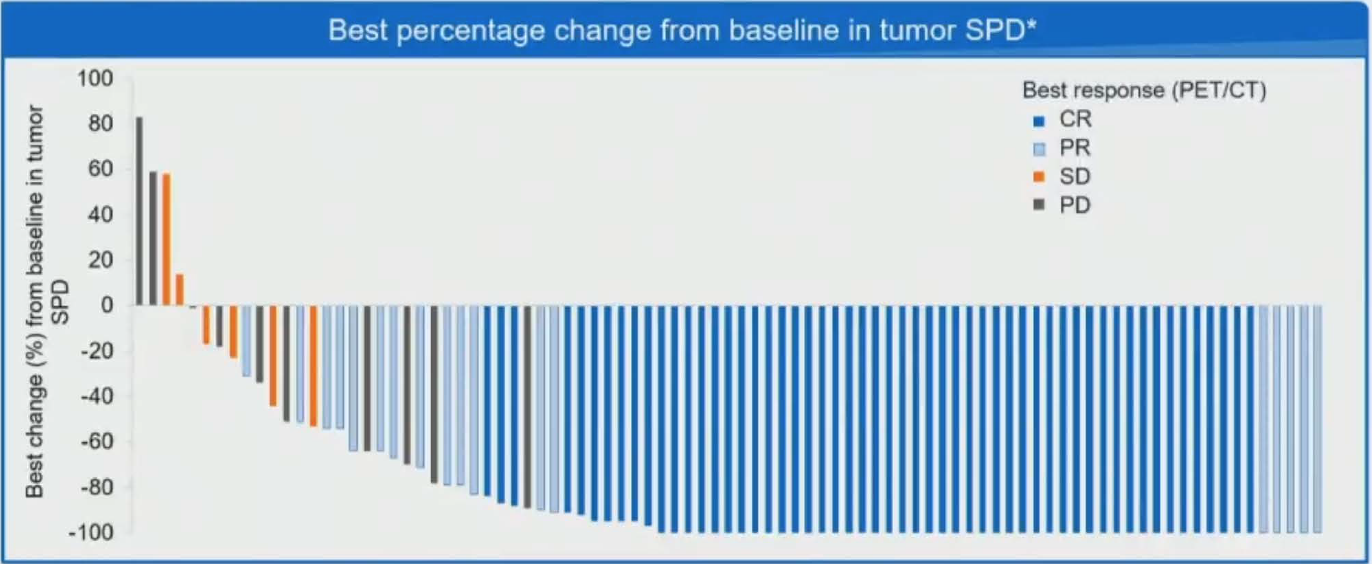 CR: 54 patients (60%)
ORR: 72 patients (80%)
Median DoR: 22.8 months
Median PFS: 17.9 months
Budde EL et al. ASH 2021;Abstract 127.
Response to Glofitamab in Patients with R/R B-Cell Lymphomas
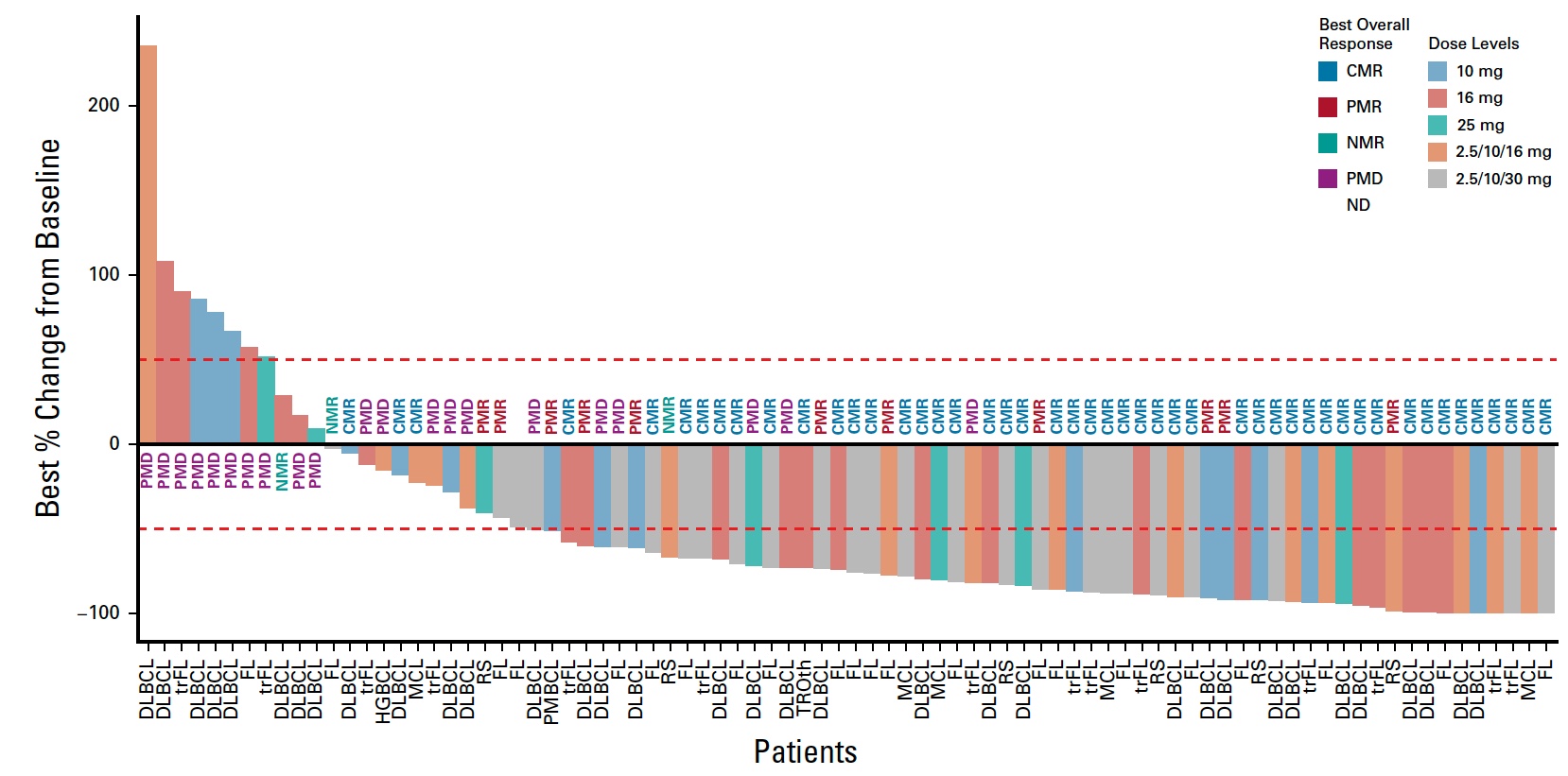 ORR (transformed FL, N = 29): 55.2%
ORR (Grade 1-3A FL, N = 44): 70.5%
Hutchings M et al. J Clin Oncol 2021;39:1959-70.
Agenda Management of Hodgkin and Non-Hodgkin Lymphomas
Module 1 – Diffuse Large B-Cell Lymphoma (DLBCL)
Module 2 – Hodgkin Lymphoma (HL)
Module 3 – Follicular Lymphoma (FL)
Module 4 – Mantle Cell Lymphoma (MCL)
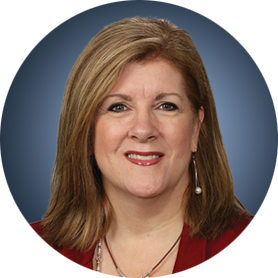 Case 4 — Robin Klebig, APRN, CNP, AOCNP
76 yo male
Retired engineer
Very active, Florida snowbird; plays better pickleball than 50-year-olds
Dx 2014 (age 69): Stage IVA mantle cell with splenomegaly, lymphadenopathy, colon, marrow & peripheral blood involvement
PMH: Melanoma, SCC, BPH
Rx: BR x 6 to CR
Rituximab maintenance x 12 cycles completed June 2017
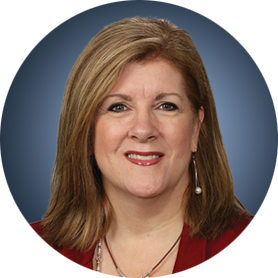 Case 4 — Robin Klebig, APRN, CNP, AOCNP
PET/CT before & after
January 9, 2015
August 27, 2015
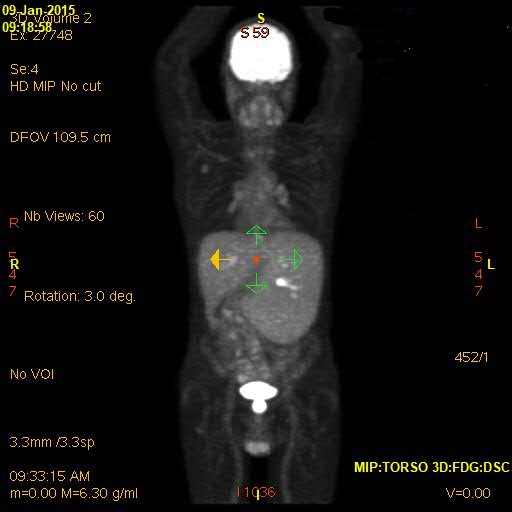 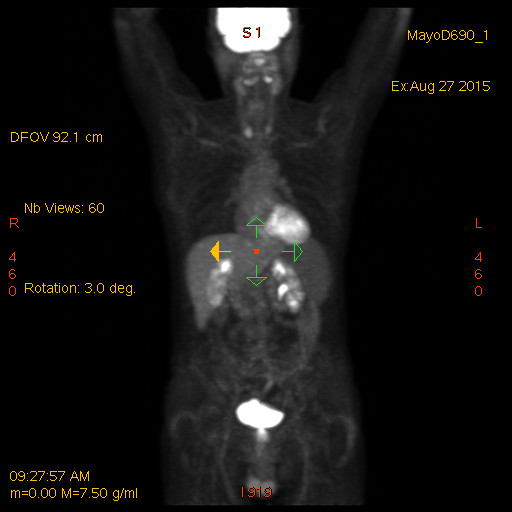 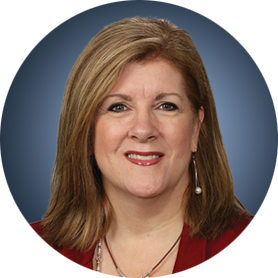 Case 4 — Robin Klebig, APRN, CNP, AOCNP
Relapsed MCL
December 2020 (5 years after BR, age 75)
Upper denture rubbing against palate
Bx: Recurrent MCL

PET/CT: Involvement of palate, possible right posterior nasopharynx
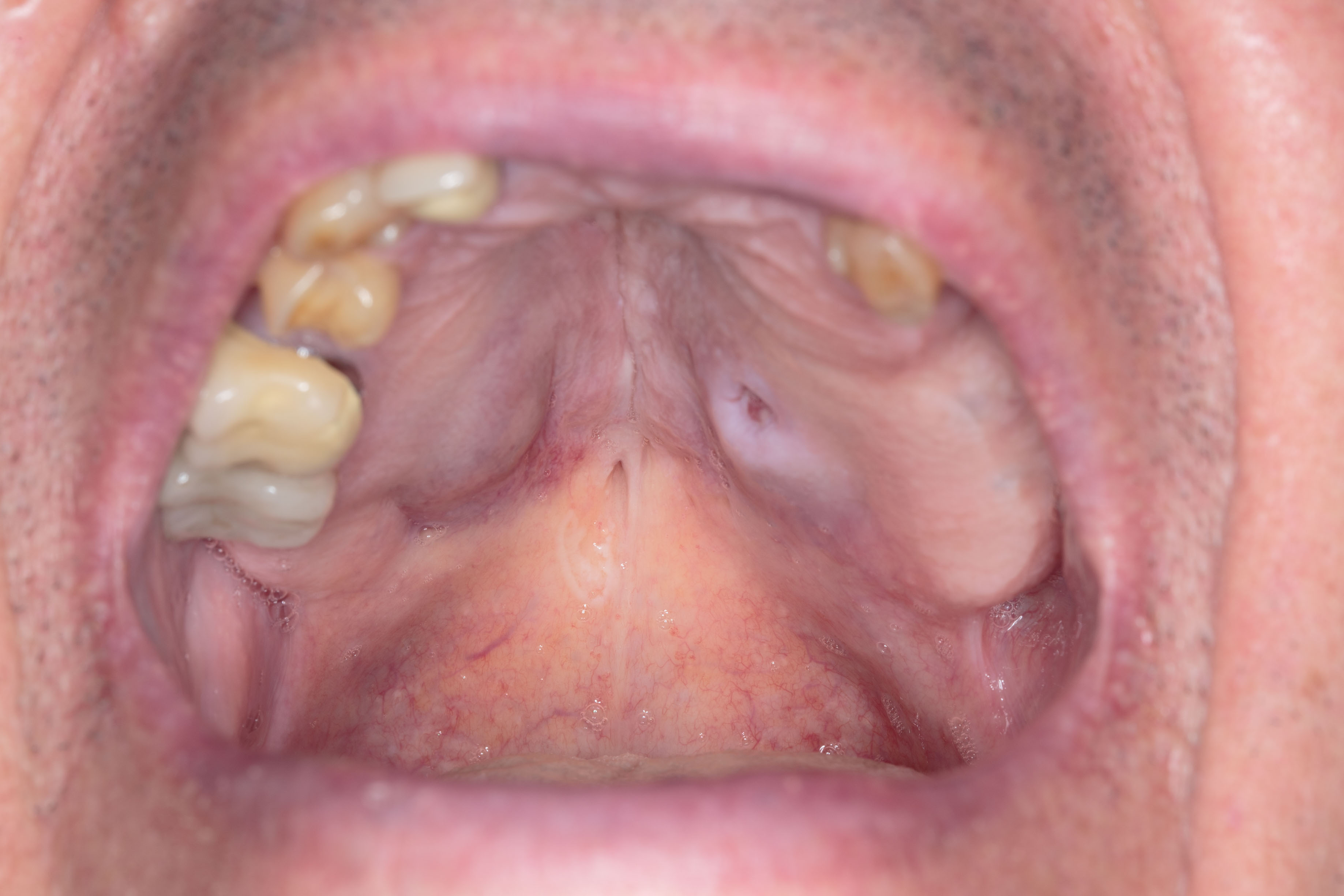 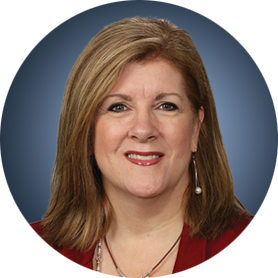 Case 4 — Robin Klebig, APRN, CNP, AOCNP
BTKi for relapsed MCL
December 2020 – initiated acalabrutinib
Notable side effects: Headaches
1 month on treatment: Palate lesion resolved

PET/CT – difficult area to assess for CMR due to physiologic uptake in palate

Continues on therapy
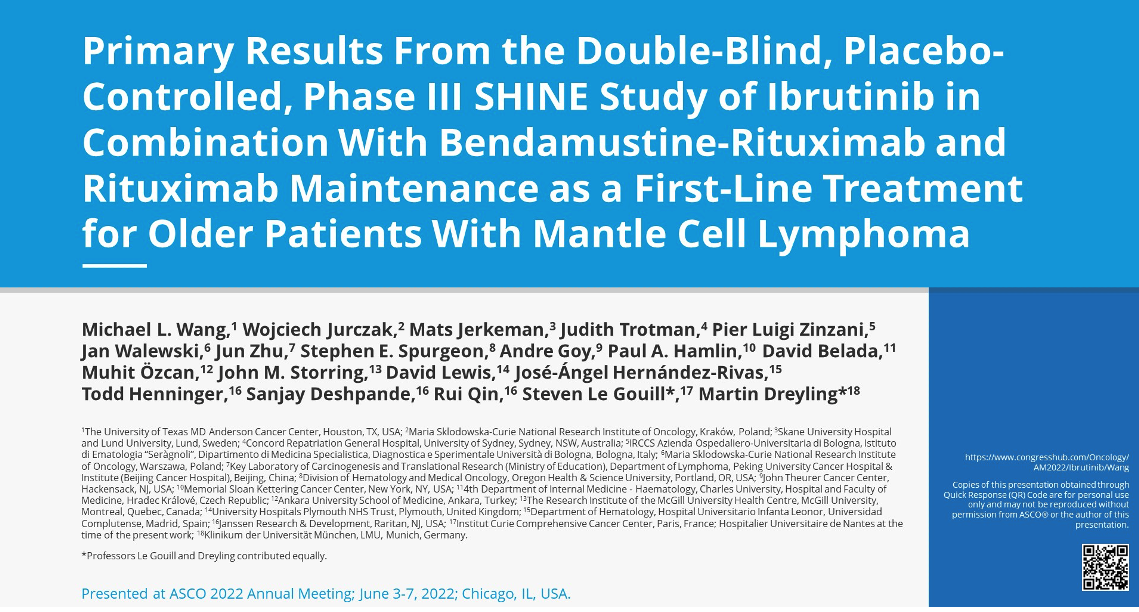 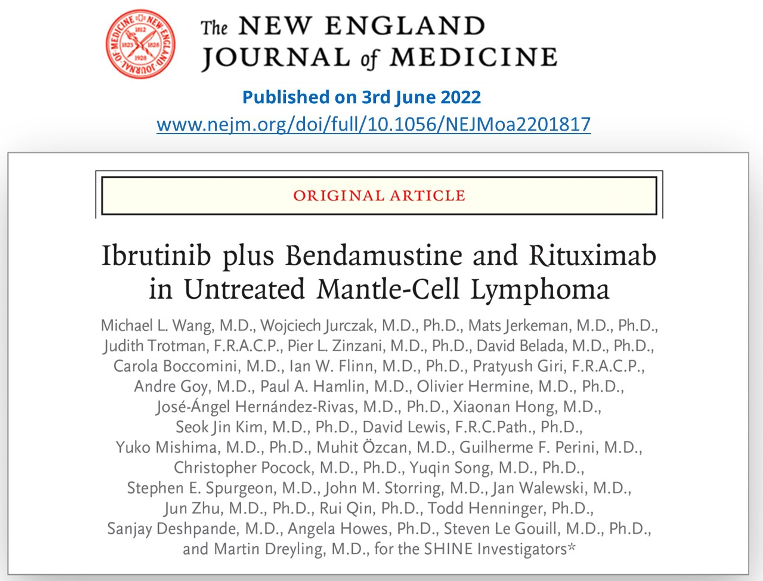 Abstract LBA7502
SHINE: Phase III Study Design
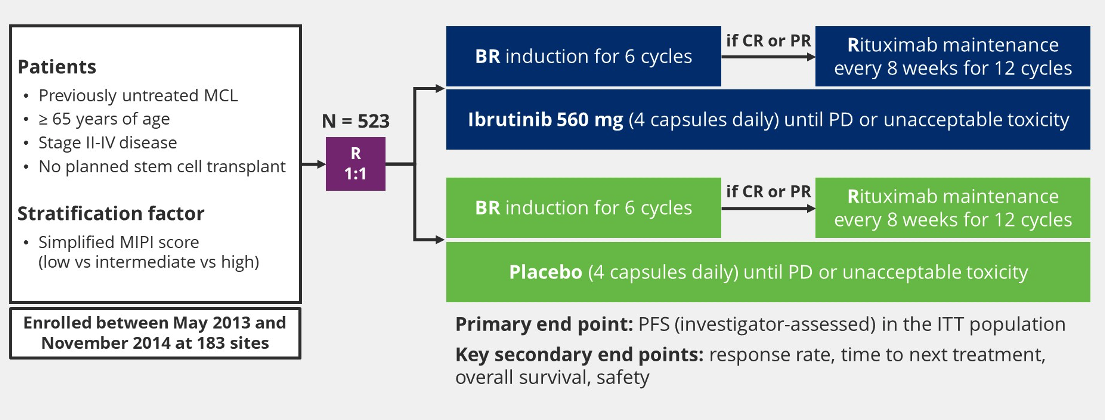 BR = bendamustine/rituximab
Wang ML et al. ASCO 2022;Abstract LBA7502.
SHINE: Survival Outcomes
Progression-free survival (primary endpoint)
Overall survival (secondary endpoint)
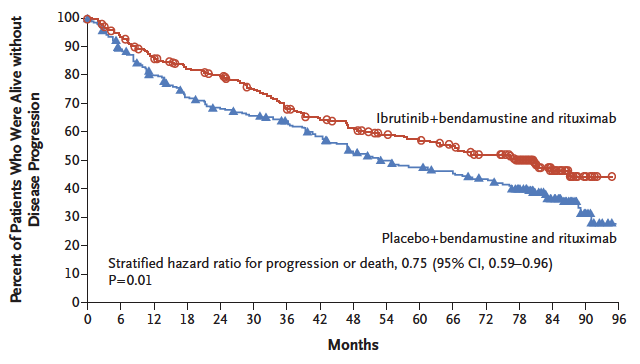 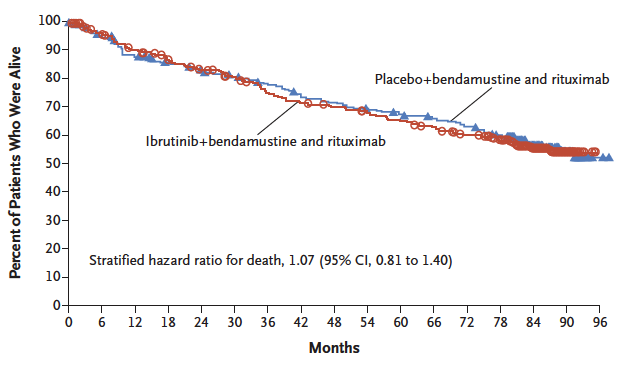 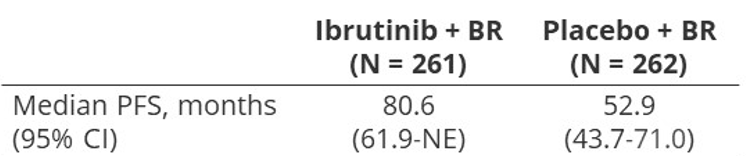 Wang ML et al. N Engl J Med 2022;[Online ahead of print]; ASCO 2022;Abstract LBA7502.
SHINE: Adverse Events of Clinical Interest
Wang ML et al. N Engl J Med 2022;[Online ahead of print]; ASCO 2022;Abstract LBA7502.
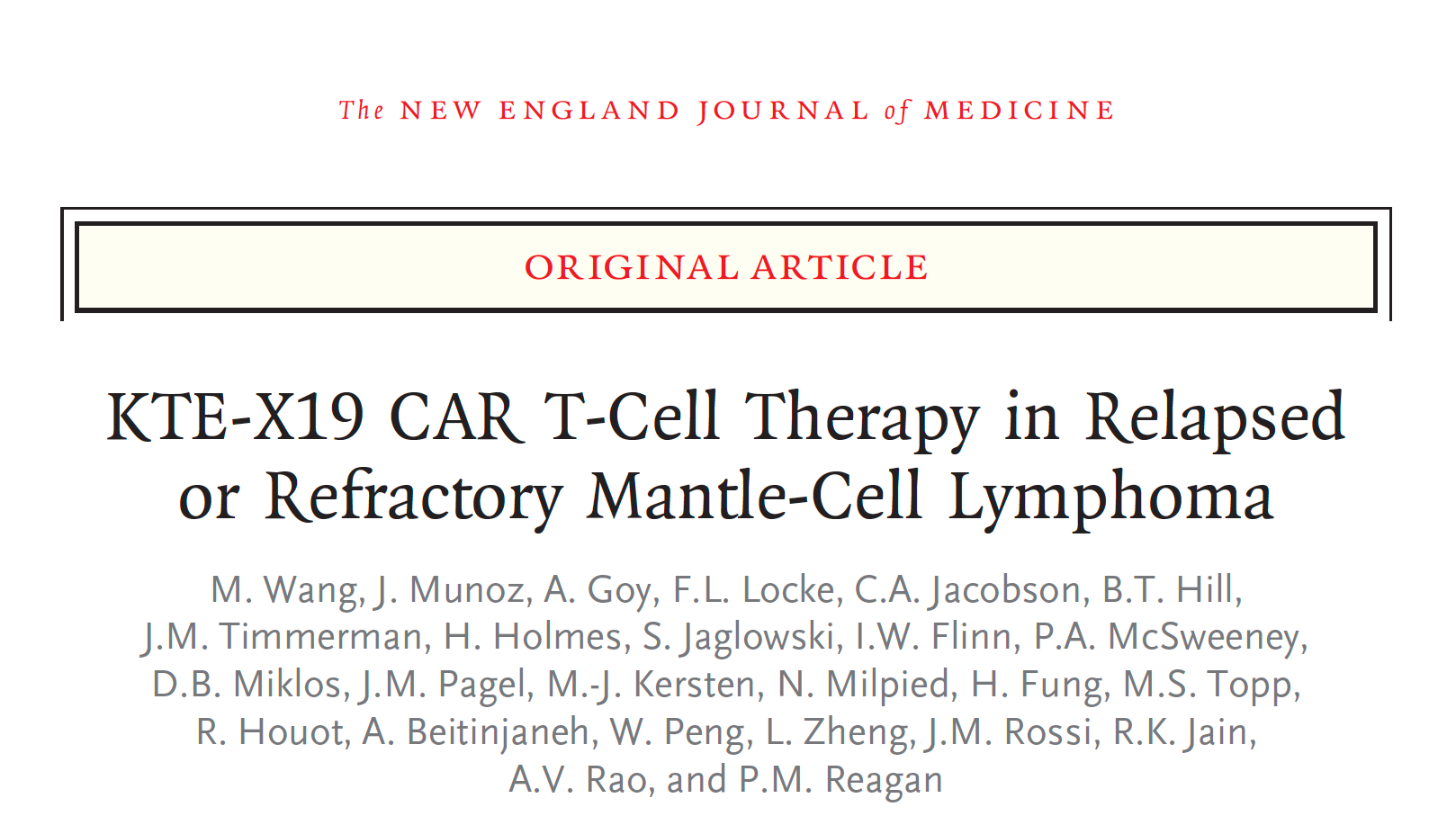 N Engl J Med 2020;382(14):1331-42.
ZUMA-2: Response Rates, Survival and Select Safety Outcomes with Brexucabtagene Autoleucel for Mantle Cell Lymphoma
Wang M et al. N Engl J Med 2020;382(14):1331-42.
Appendix of Recent Data Sets
Diffuse Large B-Cell Lymphoma
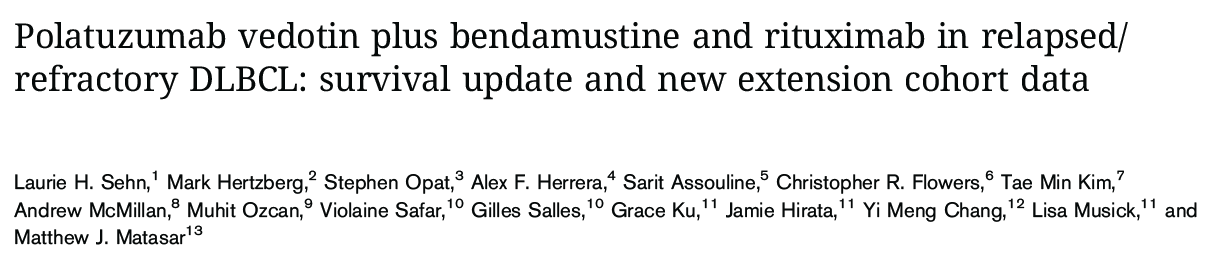 Blood Adv 2022;6(2):533-43.
GO29365: Phase Ib/II Study Design
Inclusion: transplant-ineligible DLBCL, ≥1 line of therapy

Exclusion: prior allo-SCT, history of transformation, current Grade >1 peripheral neuropathy
Main study
Phase Ib: Safety run-in Pola + BR
Pola + BR (n = 6)
R/R DLBCL
BR (n = 40)
Pooled Pola + BR
cohorts(N = 152)
R/R DLBCL
Median follow-up: 48.9 months
Pola + BR (n = 40)
Phase II: Randomization Pola + BR vs BR
Randomized
Median follow-up: 15.2 months
Extension cohort
Phase II: Extension Pola + BR
R/R DLBCL
Pola + BR (n = 106)
Pola = polatuzumab vedotin; BR = bendamustine/rituximab; R/R = relapsed/refractory
Pola 1.8 mg/kg on day 1 of each cycle of BR; up to 6 cycles at 3-weekly interval
Sehn LH et al. Blood Adv 2022;6(2):533-43.
GO29365: PFS and OS in Randomized and Extension Cohorts
Randomized
Extension cohort
100
100
Median PFS
Median PFS
80
80
Pola + BR (N = 106): 6.6 months
Pola + BR (N = 40): 9.2 months
60
60
BR (N = 40): 3.7 months
40
40
PFS (%)
PFS (%)
20
20
0
0
0
2
4
6
8
10
12
14
16
18
20
22
24
26
28
0
2
4
6
8
10
12
14
16
18
20
22
24
26
28
30
32
34
36
38
40
42
44
46
48
50
52
54
Time (months)
Time (months)
100
100
Pola+BR
80
80
60
60
Median OS
Median OS
40
40
Pola + BR (N = 106): 12.5 months
Pola + BR (N = 40): 12.4 months
20
20
BR (N = 40): 4.7 months
0
0
OS (%)
OS (%)
0
2
4
6
8
10
12
14
16
18
20
22
24
26
28
30
32
34
36
38
40
42
44
46
48
50
52
54
14
0
2
4
6
8
10
12
16
18
20
22
24
26
28
Time (months)
Time (months)
Randomized cohort:

Survival benefit persists with longer follow-up 

2-y PFS 28.4%, 2-y OS 38.2%
Pooled cohort

Non-primary refractory:Median PFS 13.4 mo, median OS 32 mo
Sehn LH et al. Blood Adv 2022;6(2):533-43.
GO29365: Median PFS and OS in the Pooled Pola + BR Cohort According to Line of Therapy and Refractory Status
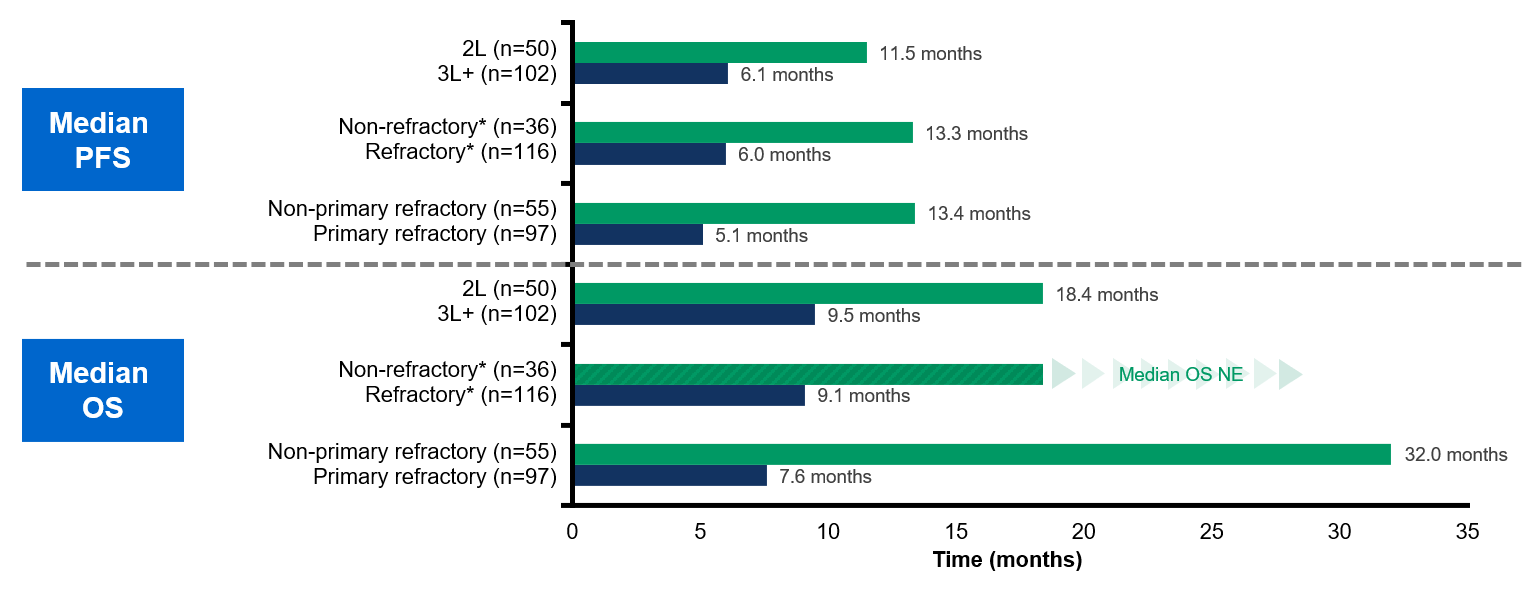 Sehn LH et al. Blood Adv 2022;6(2):533-43.
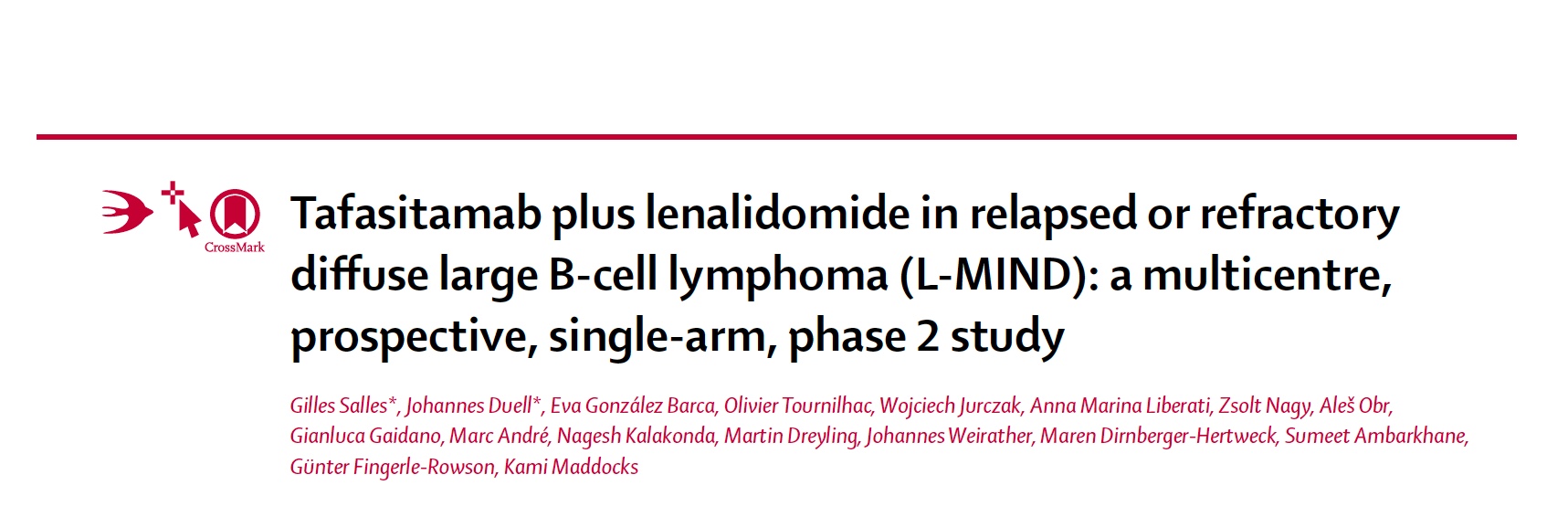 Lancet Oncol 2020;21(7):978-88.
As a result of the L-MIND trial, tafasitamab in combination with lenalidomide was FDA approved for patients with relapsed or refractory DLBCL not otherwise specified, including DLBCL arising from low-grade lymphoma, who are not eligible for autologous stem cell transplant.
L-MIND: Phase II Study Design
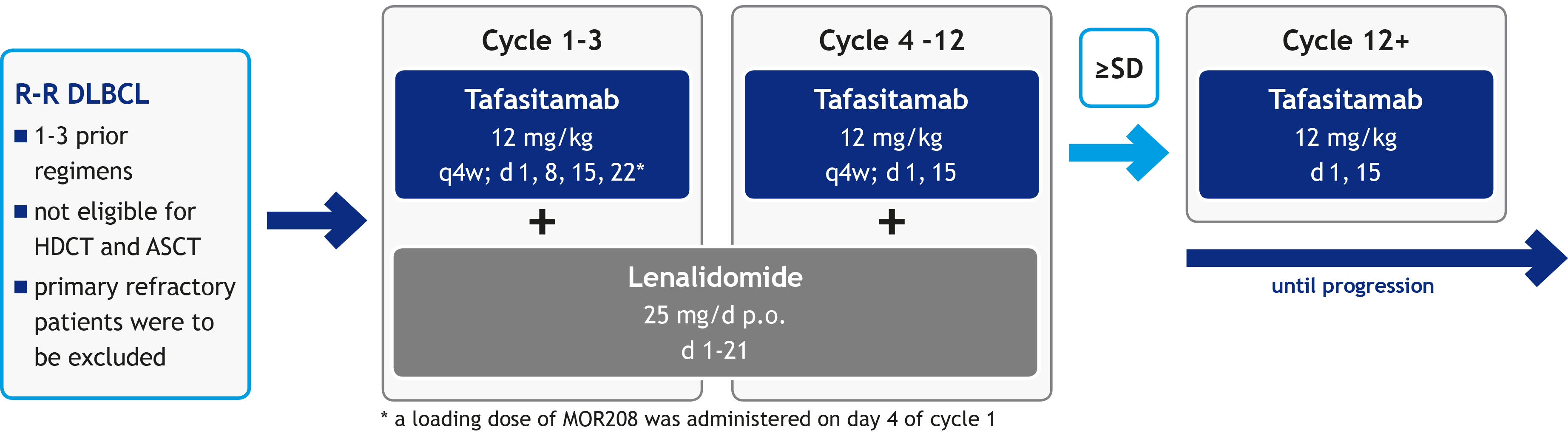 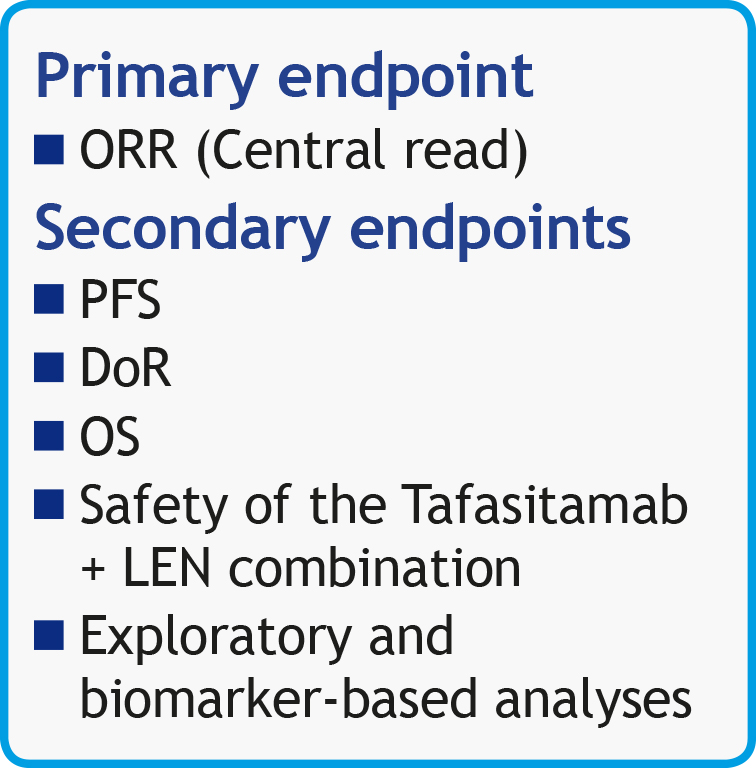 Sample size suitable to detect ≥15% absolute increase in ORR for tafasitamab/LEN combination versus LEN monotherapy at 85% power, 2-sided alpha of 5%
Mature data: Primary endpoint analysis with data cutoff 30 Nov 2018; minimum follow-up 12 months, median follow-up 17.3 months
ORR = objective response rate; PFS = progression-free survival; DoR = duration of response; OS = overall survival
Salles G et al. Lancet Oncol 2020;21(7):978-88.
FDA Grants Accelerated Approval to Loncastuximab Tesirine-lpyl for Large B-Cell LymphomaPress Release – April 23, 2021
“The Food and Drug Administration granted accelerated approval to loncastuximab tesirine-lpyl, a CD19-directed antibody and alkylating agent conjugate, for adult patients with relapsed or refractory large B-cell lymphoma after two or more lines of systemic therapy, including diffuse large B-cell lymphoma (DLBCL) not otherwise specified, DLBCL arising from low grade lymphoma, and high-grade B-cell lymphoma.
Approval was based on LOTIS-2 (NCT03589469), an open-label, single-arm trial in 145 adult patients with relapsed or refractory DLBCL or high-grade B-cell lymphoma after at least two prior systemic regimens. Patients received loncastuximab tesirine-lpyl 0.15 mg/kg every 3 weeks for 2 cycles, then 0.075 mg/kg every 3 weeks for subsequent cycles. Patients received treatment until progressive disease or unacceptable toxicity.”
www.fda.gov/drugs/resources-information-approved-drugs/fda-grants-accelerated-approval-loncastuximab-tesirine-lpyl-large-b-cell-lymphoma
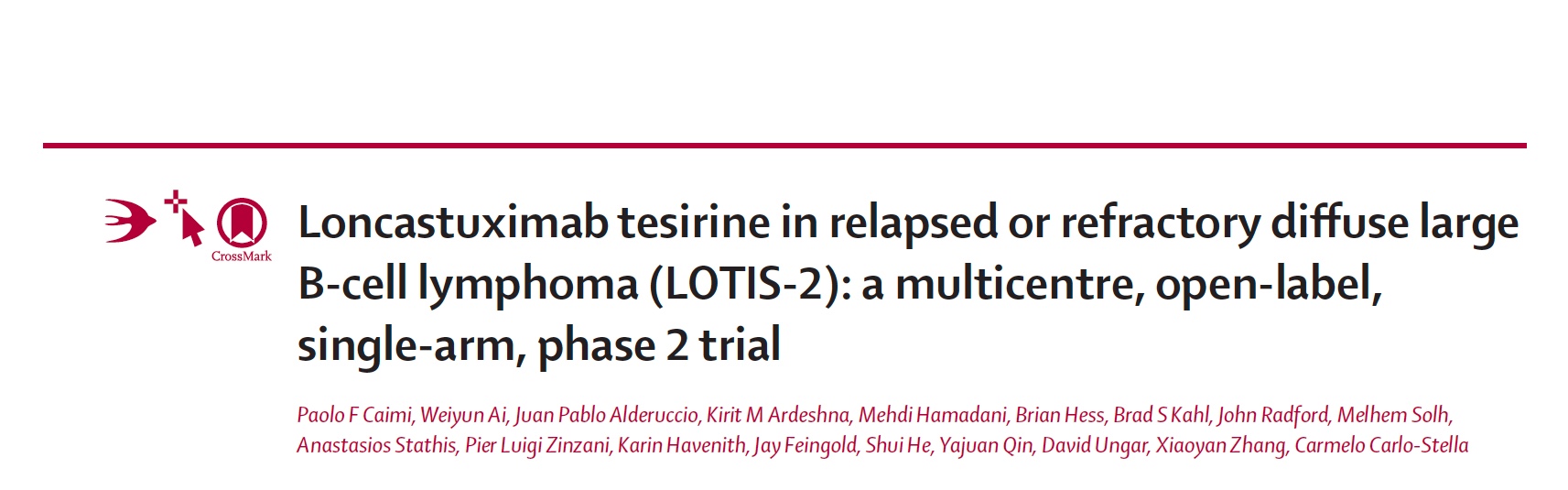 Lancet Oncol 2021;22(6):790-800.
As a result of the LOTIS-2 trial, loncastuximab tesirine was FDA approved for patients with relapsed or refractory large B-cell lymphoma after 2 or more lines of systemic therapy, including DLBCL not otherwise specified, DLBCL arising from low-grade lymphoma and high-grade B-cell lymphoma.
LOTIS-2: Phase II Trial Design
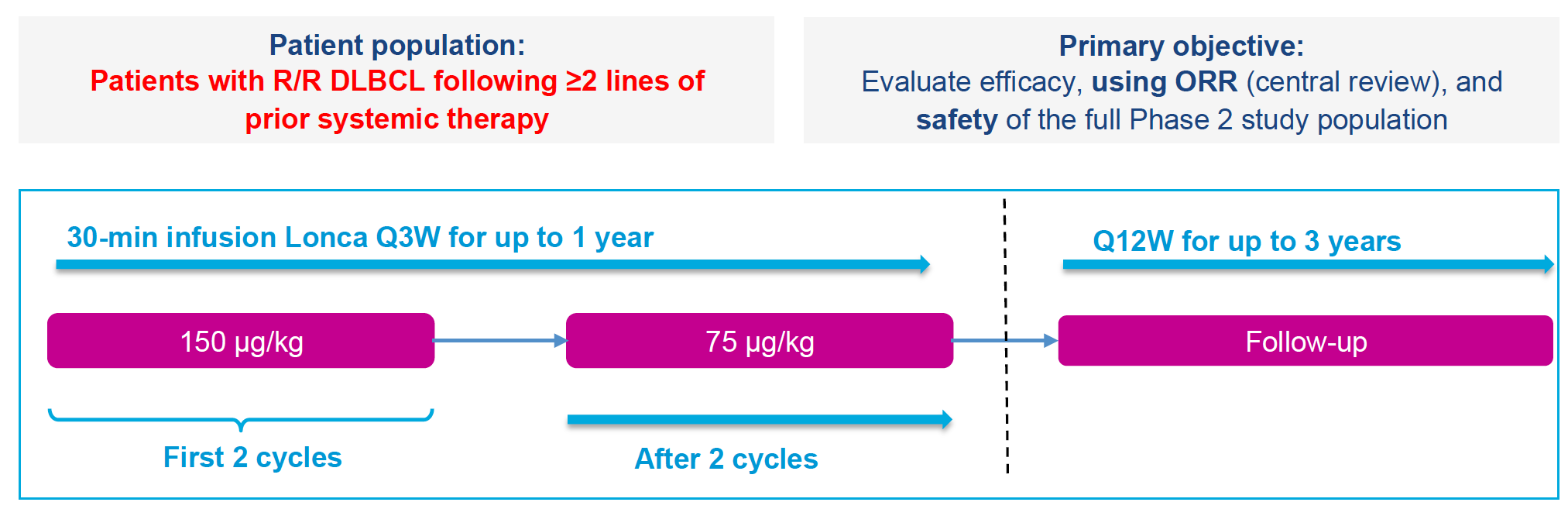 ORR = overall response rate; Lonca = loncastuximab tesirine
Caimi PF et al. Lancet Oncol 2021;22(6):790-800.
FDA Approves Lisocabtagene Maraleucel for R/R Large B-Cell LymphomaPress Release –  February 5, 2021
“The Food and Drug Administration approved lisocabtagene maraleucel for the treatment of adult patients with relapsed or refractory (R/R) large B-cell lymphoma after two or more lines of systemic therapy, including diffuse large B-cell lymphoma (DLBCL) not otherwise specified (including DLBCL arising from indolent lymphoma), high-grade B-cell lymphoma, primary mediastinal large B-cell lymphoma, and follicular lymphoma grade 3B.   
Lisocabtagene maraleucel is a CD19-directed chimeric antigen receptor (CAR) T cell immunotherapy. It consists of autologous T cells that are genetically modified to produce a CAR protein, allowing the T cells to identify and eliminate CD19-expressing normal and malignant cells.
Efficacy was evaluated in TRANSCEND (NCT02631044), a single-arm, open label, multicenter trial that evaluated lisocabtagene maraleucel, preceded by lymphodepleting chemotherapy, in adults with R/R large B-cell lymphoma after at least two lines of therapy.”
https://www.fda.gov/drugs/resources-information-approved-drugs/fda-approves-lisocabtagene-maraleucel-relapsed-or-refractory-large-b-cell-lymphoma
Characteristics of Pivotal Trials of Axi-cel and Tisagenlecleucel
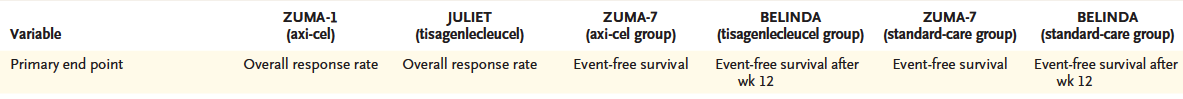 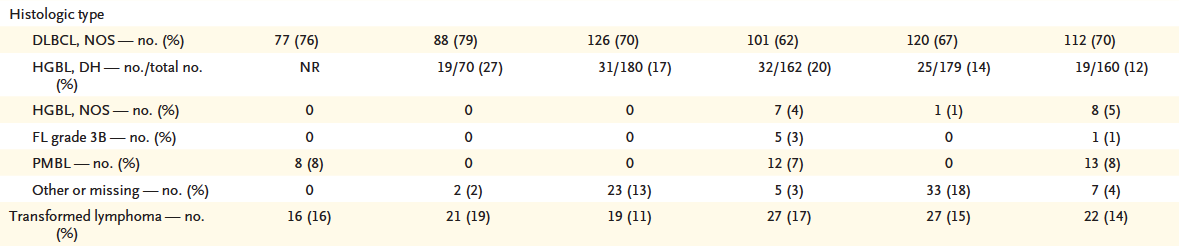 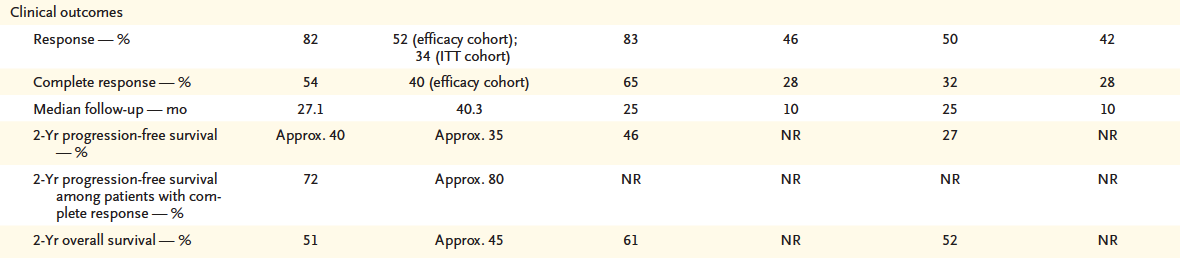 Roschewski M et al. N Engl J Med 2022;386(7):692-96.
CAR T-Cell Therapy-Associated Cytokine Release Syndrome (CRS)
CRS — May be mild or life-threatening
Occurs with CART19 activation and expansion
Dramatic cytokine elevations (IL-6, IL10, IFNɤ, CRP, ferritin)
Fevers initially (can be quite high: 105˚F)
Myalgias, fatigue, nausea/anorexia
Capillary leak, headache, hypoxia and hypotension
CRS-related mortality 3% to 10%
Varadarajan I, Lee DW. Cancer J 2019;25(3):223‐30.
Abramson JS et al. ASCO 2019 Education Book.
Cytokine Release Syndrome (CRS): Common Symptoms
Based on CAR T-cell experience
Diagnosis based on clinical symptoms and events
CAR T-Cell Therapy-Associated Neurologic Toxicity
Neurologic toxicity — May be mild or life-threatening
Mechanism unclear, referred to as immune effector cell-associated neurotoxicity syndrome (ICANS)
Encephalopathy
Seizures
Delirium, confusion, aphasia, agitation, sedation, coma
Varadarajan I, Lee DW. Cancer J 2019;25(3):223‐30.
Abramson JS et al. ASCO 2019 Education Book.
Example of Handwriting Deterioration Associated with Neurotoxicity from CAR T-Cell Therapy
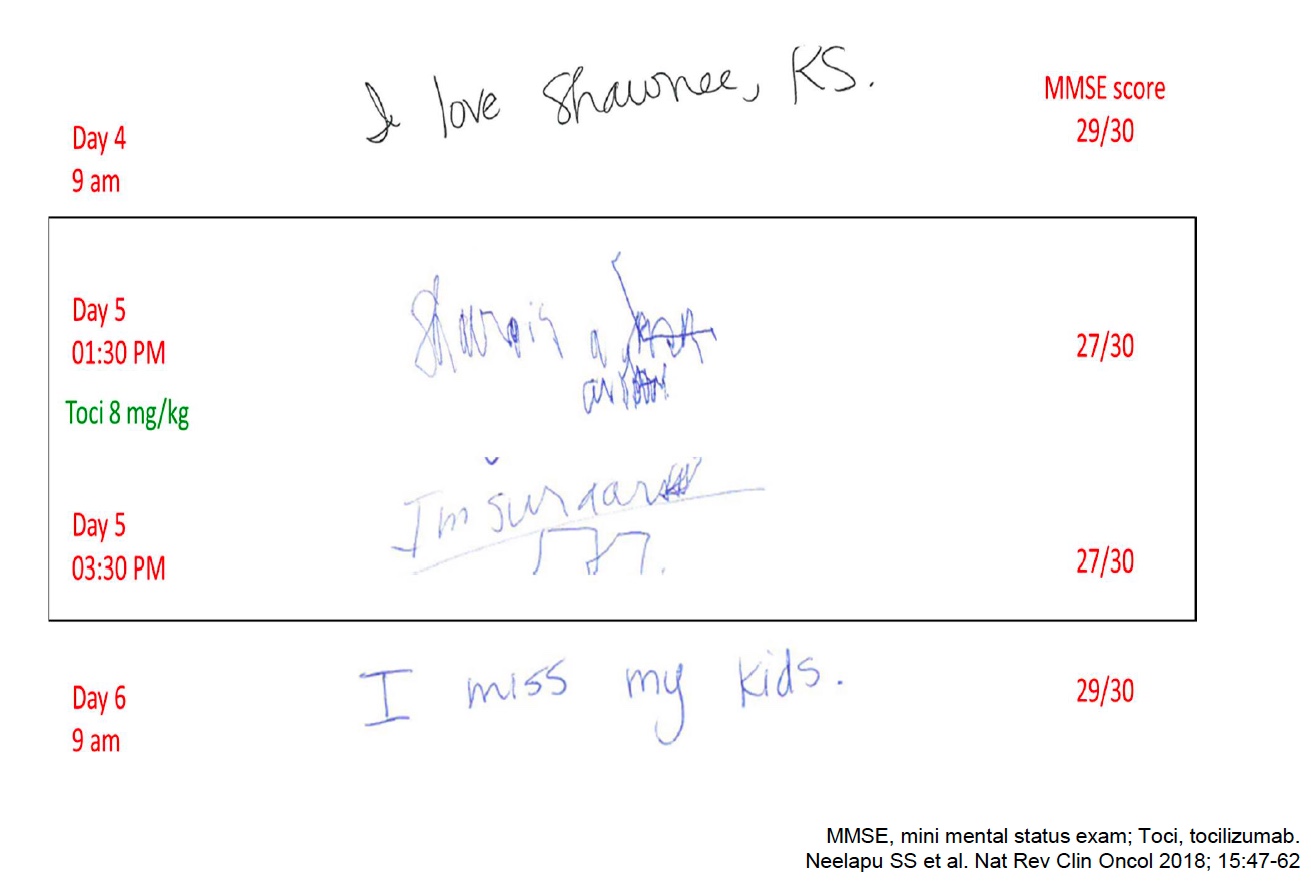 ZUMA-12 Study Demonstrates 78% Complete Response Rate as Part of First-Line Treatment in Newly Diagnosed High-Risk Large B-Cell LymphomaPress Release – December 13, 2021
“Primary results were announced from ZUMA-12, a global, multicenter, single-arm, open-label Phase 2 study evaluating axicabtagene ciloleucel as part of first-line treatment in patients with high-risk large B-cell lymphoma (LBCL). This is the first study to evaluate CAR T-cell therapy as part of first-line therapy in high-risk LBCL. The study is based on the desire to utilize potential curative treatment as quickly as possible and the hypothesis that earlier use of CAR T-cell therapy when T cells are healthier may produce better outcomes. The data were presented in an oral session during the 63rd American Society of Hematology (ASH) Annual Meeting & Exposition (Abstract #739). 
After a single infusion of axicabtagene ciloleucel, 89% of evaluable patients achieved a response (ORR) (n=37 evaluable for efficacy), including 78% of patients with a complete response (CR) at a median follow-up of 15.9 months. CR rate was consistent among key subgroups. Among evaluable patients, median time to response was one month. At time of data cut-off, 73% of evaluable patients had ongoing responses. Medians for duration of response (DOR), event-free survival (EFS), and progression-free survival (PFS) were not yet reached, with 12-month estimates of 81%, 73%, and 75%, respectively, and an estimated 12-month OS rate of 91%.”
https://www.gilead.com/news-and-press/press-room/press-releases/2021/12/yescarta-zuma12-study-demonstrates-78-complete-response-rate-as-part-of-firstline-treatment-in-newly-diagnosed-highrisk-large-bcell-lymphoma
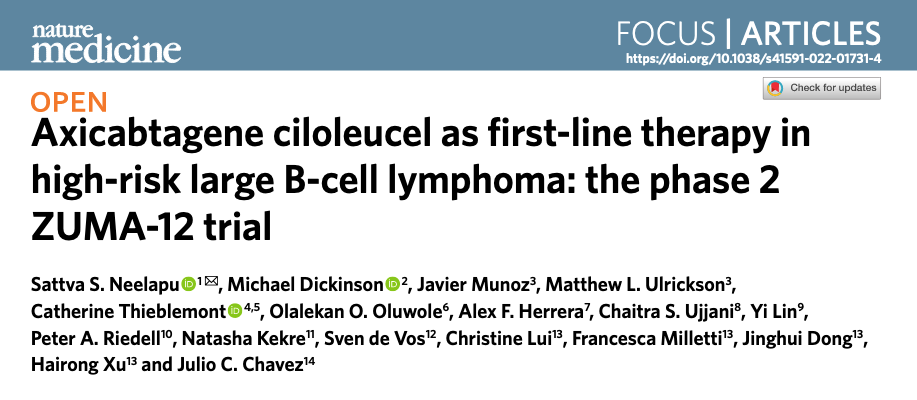 Nat Med 2022;[Online ahead of print].
Multicenter Phase II ZUMA-12 Schema: First-Line Therapy
Eligibility criteria
Age ≥ 18 years
High-risk LBCL
HGBCL, with MYC and BLCL2 and/or BCL6 translocations, or
LBCL with IPI score ≥ 3 any time before enrollment
2 cycles of anti-CD20 plus anthracycline-containing regimen
Positive interim PET (DS 4 or 5)
ECOG PS score 0 or 1
Primary endpoint
CR (complete response)b
Key secondary endpoints
ORR (objective response rate)
DOR (duration of response)
EFS (event-free survival)
PFS
OS
Safety
CAR T cells in blood and cytokine levels in serum
Enrollment/leukapheresis
Optional nonchemotherapy bridging therapya
Conditioning chemotherapy + 
axi-cel infusion
Conditioning
Flu 30 mg/m2 i.v. and Cy 500 mg/m2 i.v. on Days −5, −4, and −3
Axi-cel
Single i.v. infusion of 2  106 CAR T cells/kg on Day 0
Neelapu SS et al. ASH 2020;Abstract 405.
ZUMA-12: Efficacy Results with Axi-cel as First-Line Treatment
ORR and CR in efficacy-evaluable patients (N = 37)
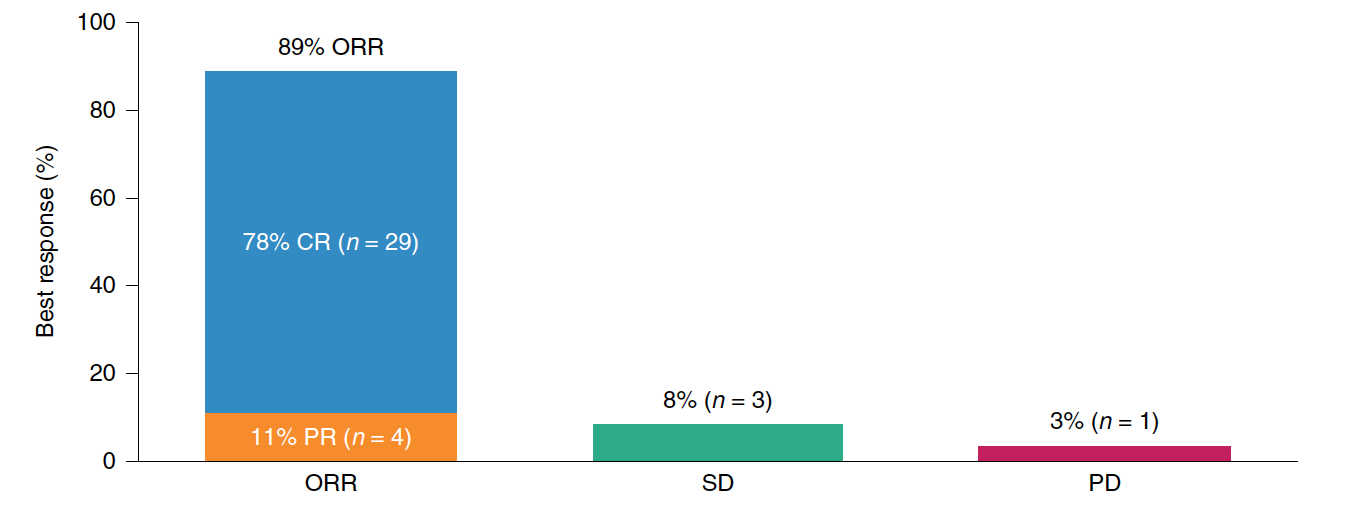 At median follow-up of 15.9 months, 73% of patients remained in objective response  
Median DOR, EFS and PFS were not reached
Neelapu SS et al. Nat Med 2022;[Online ahead of print].
ZUMA-12: Adverse Events of Interest in ≥15% of Patients Receiving Treatment
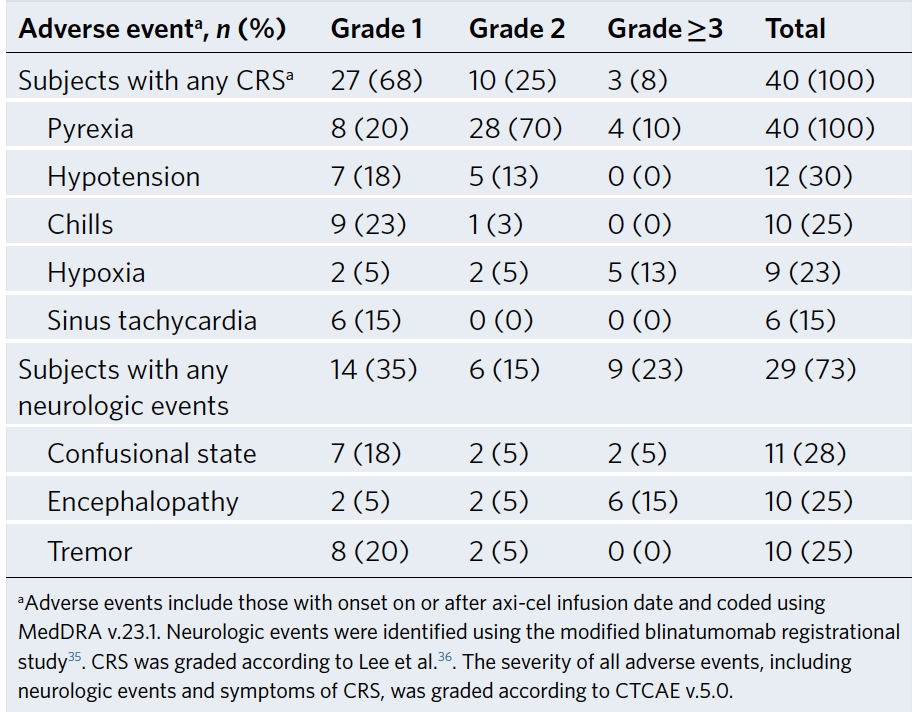 Neelapu SS et al. Nat Med 2022;[Online ahead of print].
Long-Term (4- and 5-Year) Overall Survival in ZUMA-1, the Pivotal Study of Axicabtagene Ciloleucel (Axi-cel) in Patients with Refractory Large B-Cell Lymphoma (LBCL)
Jacobson C et al.ASH 2021;Abstract 1764.
ZUMA-1: Five-Year Update
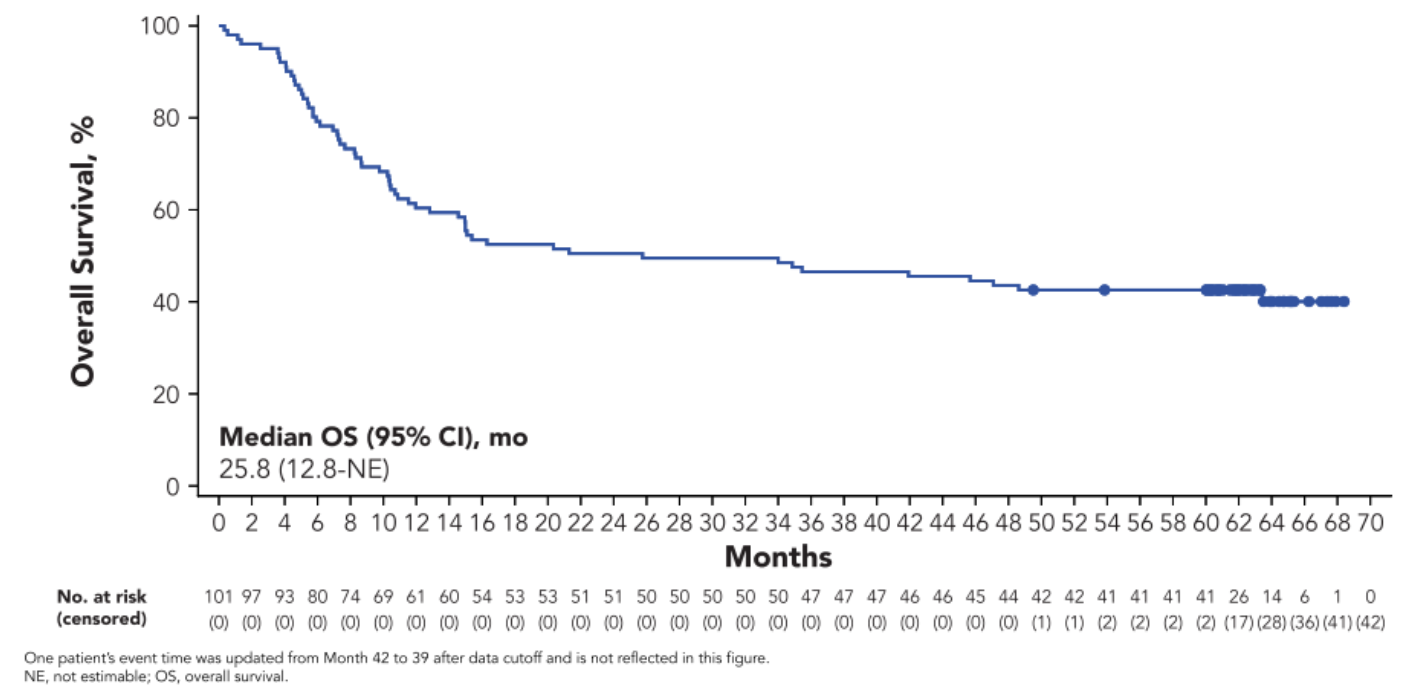 5-Yr OS Rate: 42.6%
5-Yr OS Rate in Complete Responders: 64.4%
Median time to next cancer therapy: 8.7 months
Safety findings were similar to those in previous reports
Jacobson C et al. ASH 2021;Abstract 1764.
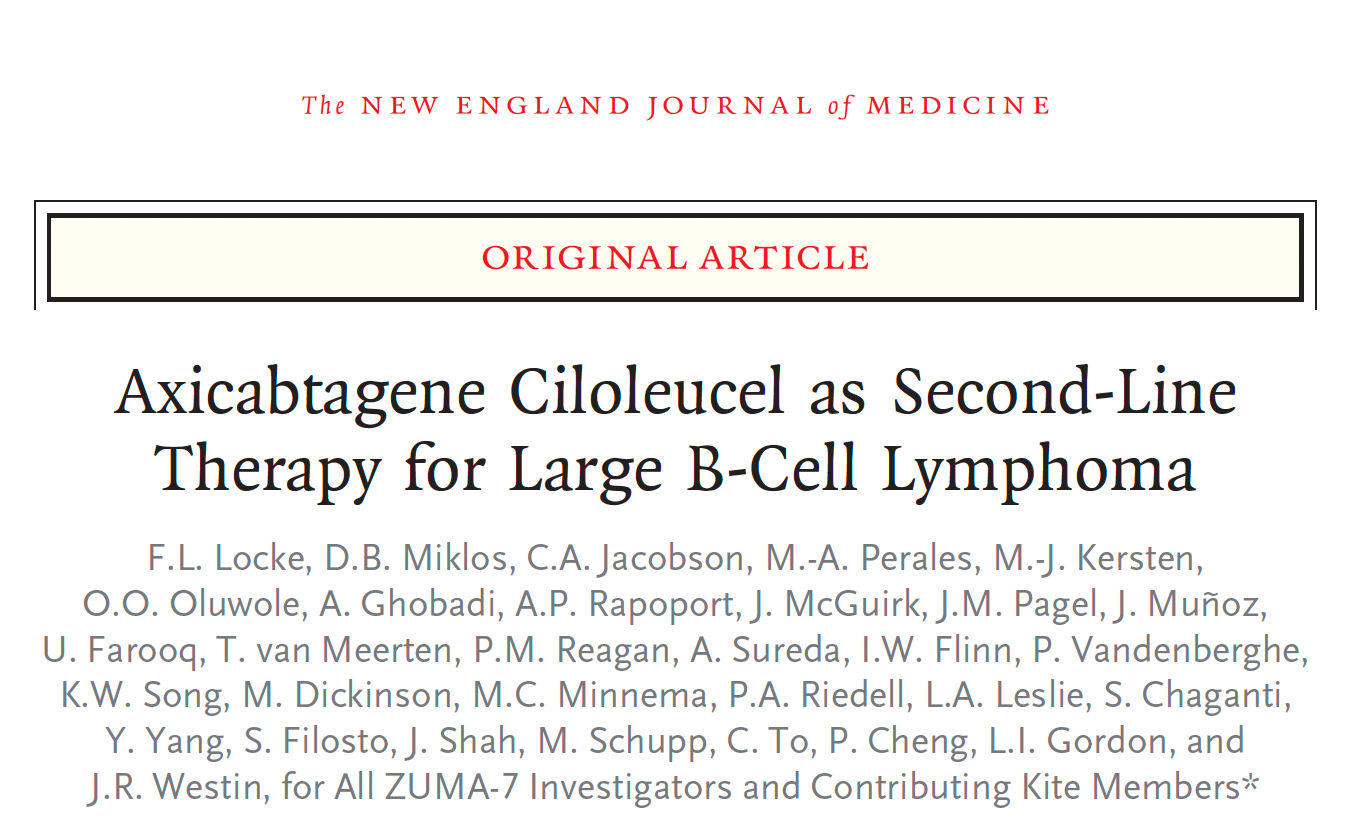 N Engl J Med 2022;386(7):640-54.
ZUMA-7: Event-Free Survival
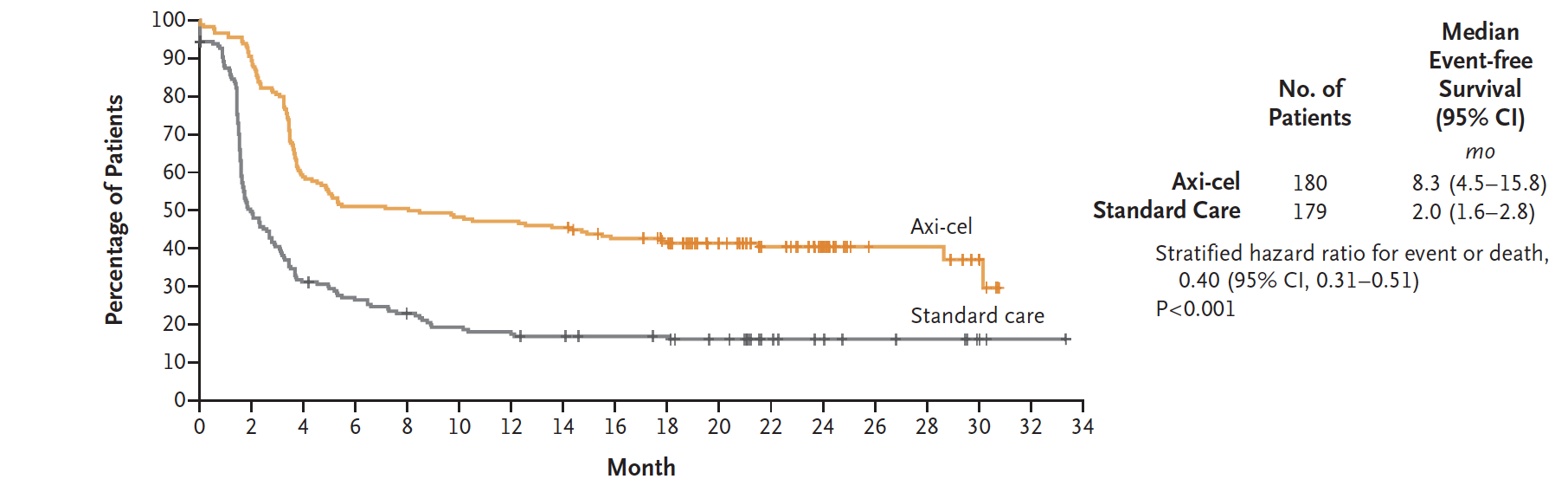 Locke FL et al. N Engl J Med 2022;386(7):640-54.
ZUMA-7: Overall and Progression-Free Survival
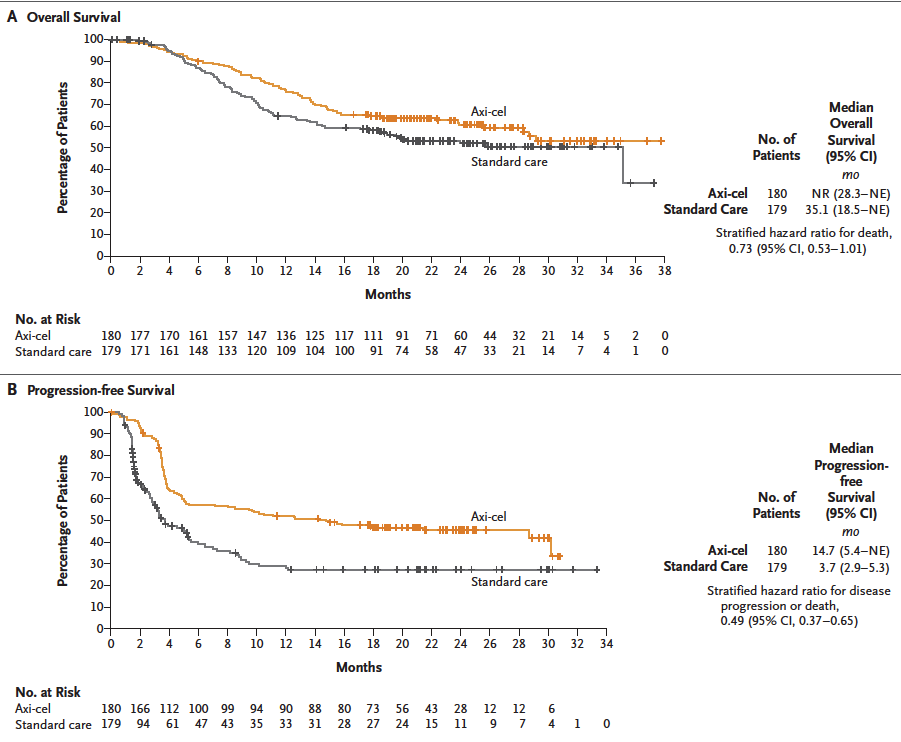 Locke FL et al. N Engl J Med 2022;386(7):640-54.
ZUMA-7: Event-Free Survival Subgroup Analysis
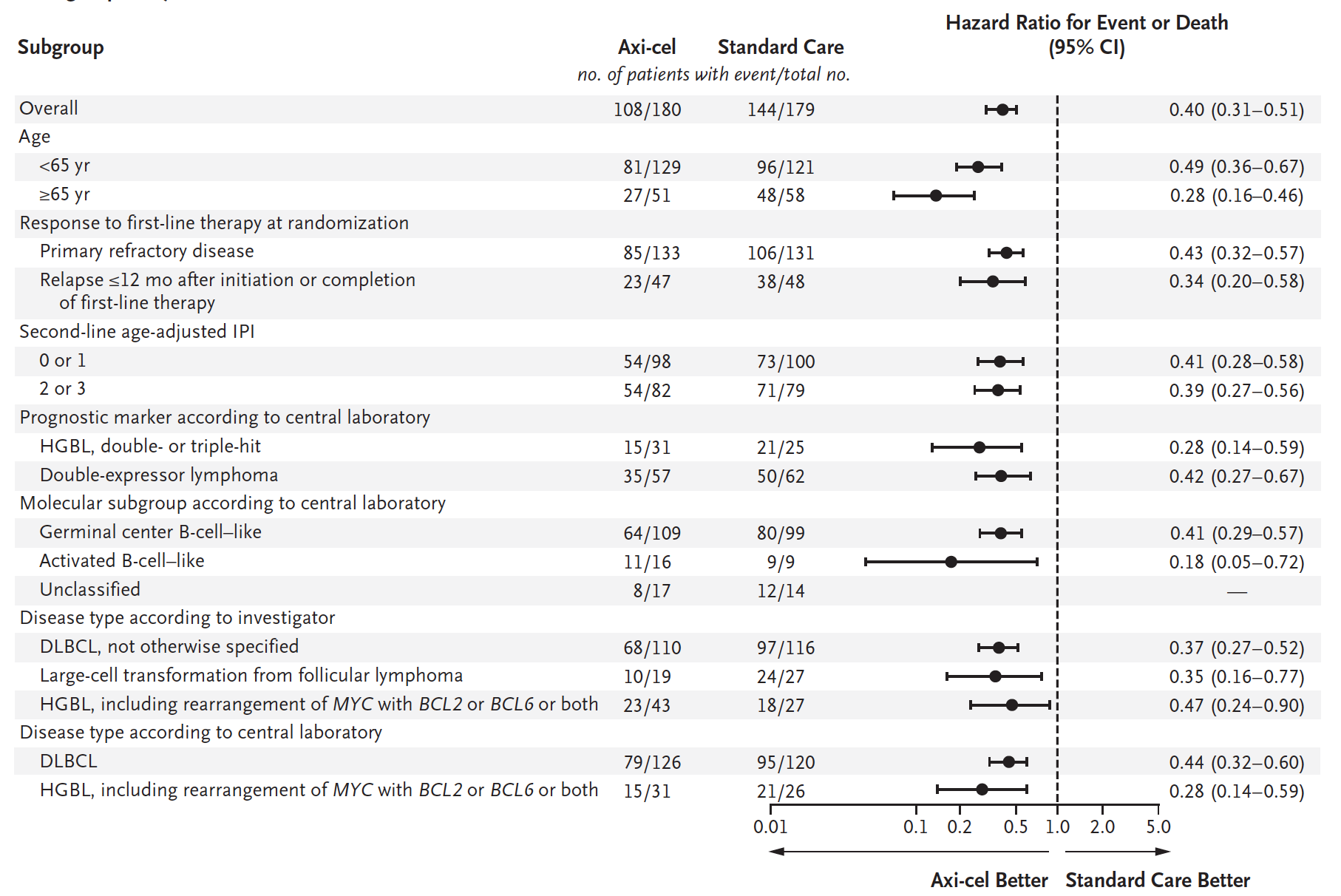 Locke FL et al. N Engl J Med 2022;386(7):640-54.
ZUMA-7: Select Grade ≥3 Adverse Events
Locke FL et al. N Engl J Med 2022;386(7):640-54.
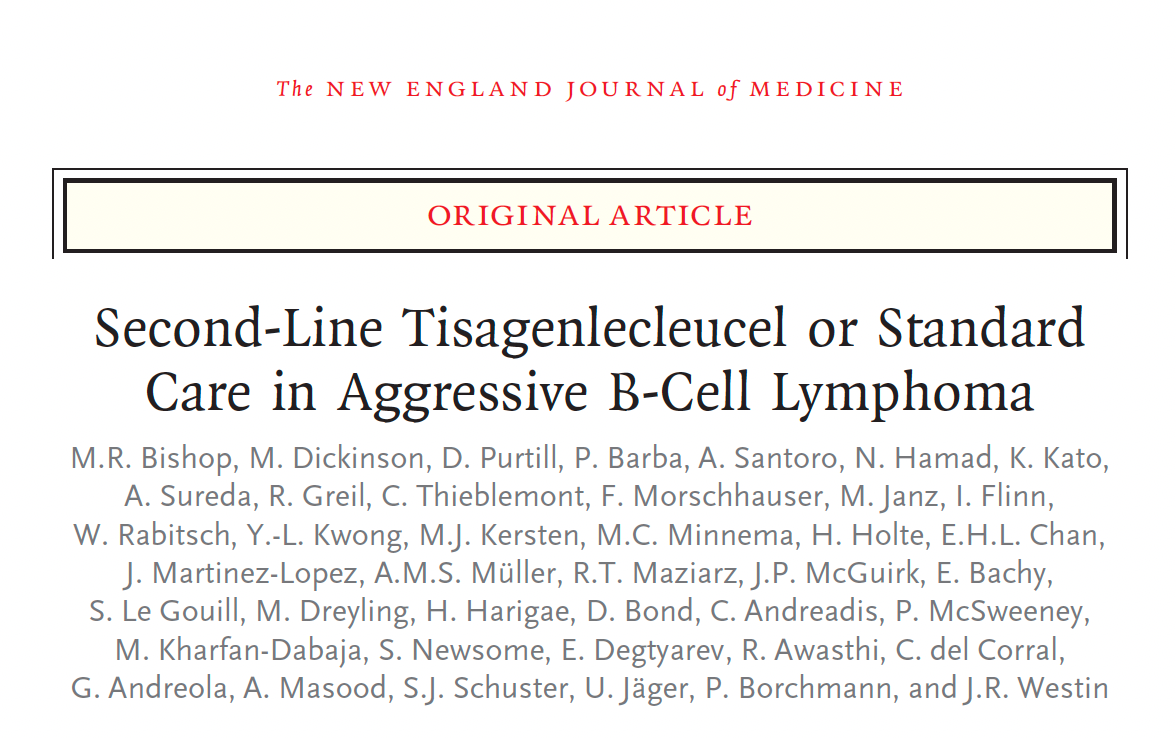 N Engl J Med 2022;386(7):629-39.
BELINDA: Event-Free Survival (Primary Endpoint)
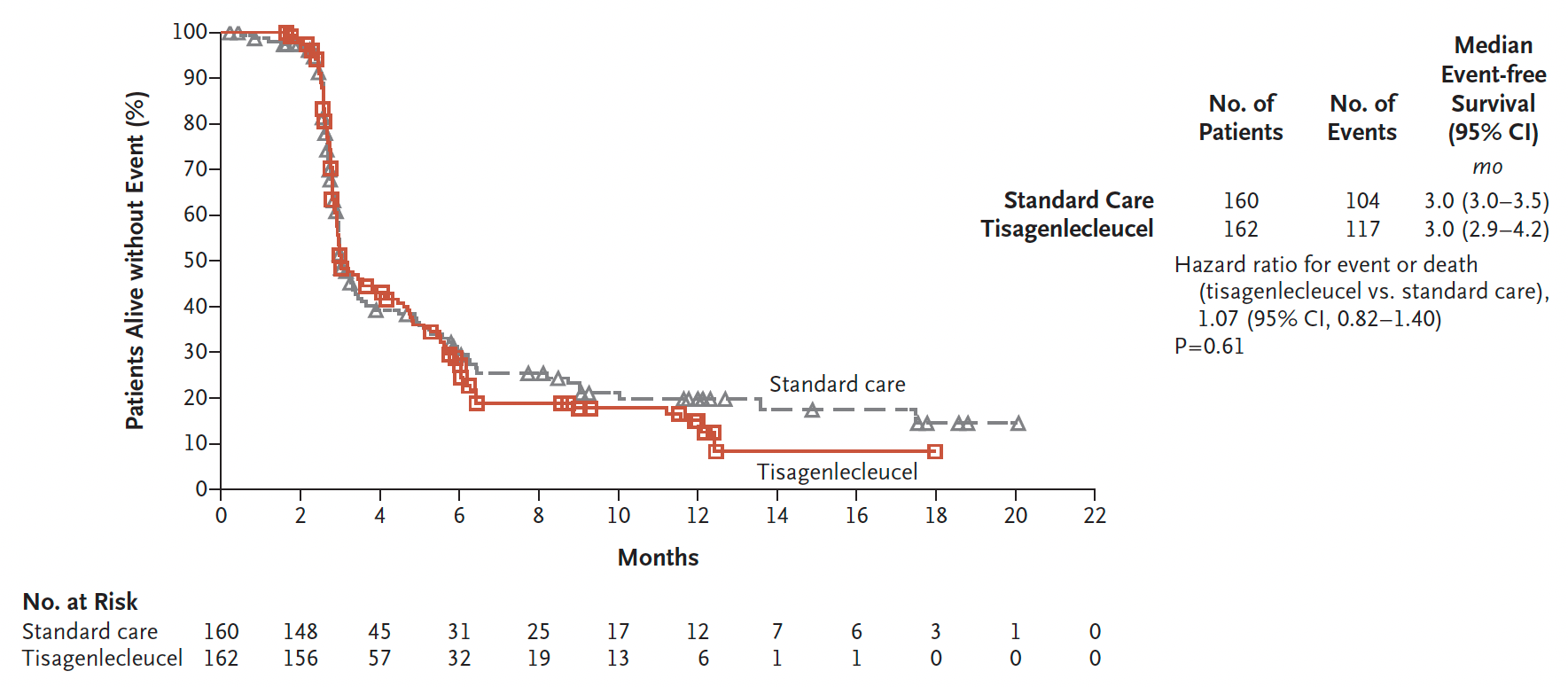 Bishop MR et al. N Engl J Med 2022;386(7):629-39.
BELINDA: Select Grade ≥3 Adverse Events
Bishop MR et al. N Engl J Med 2022;386(7):629-39.
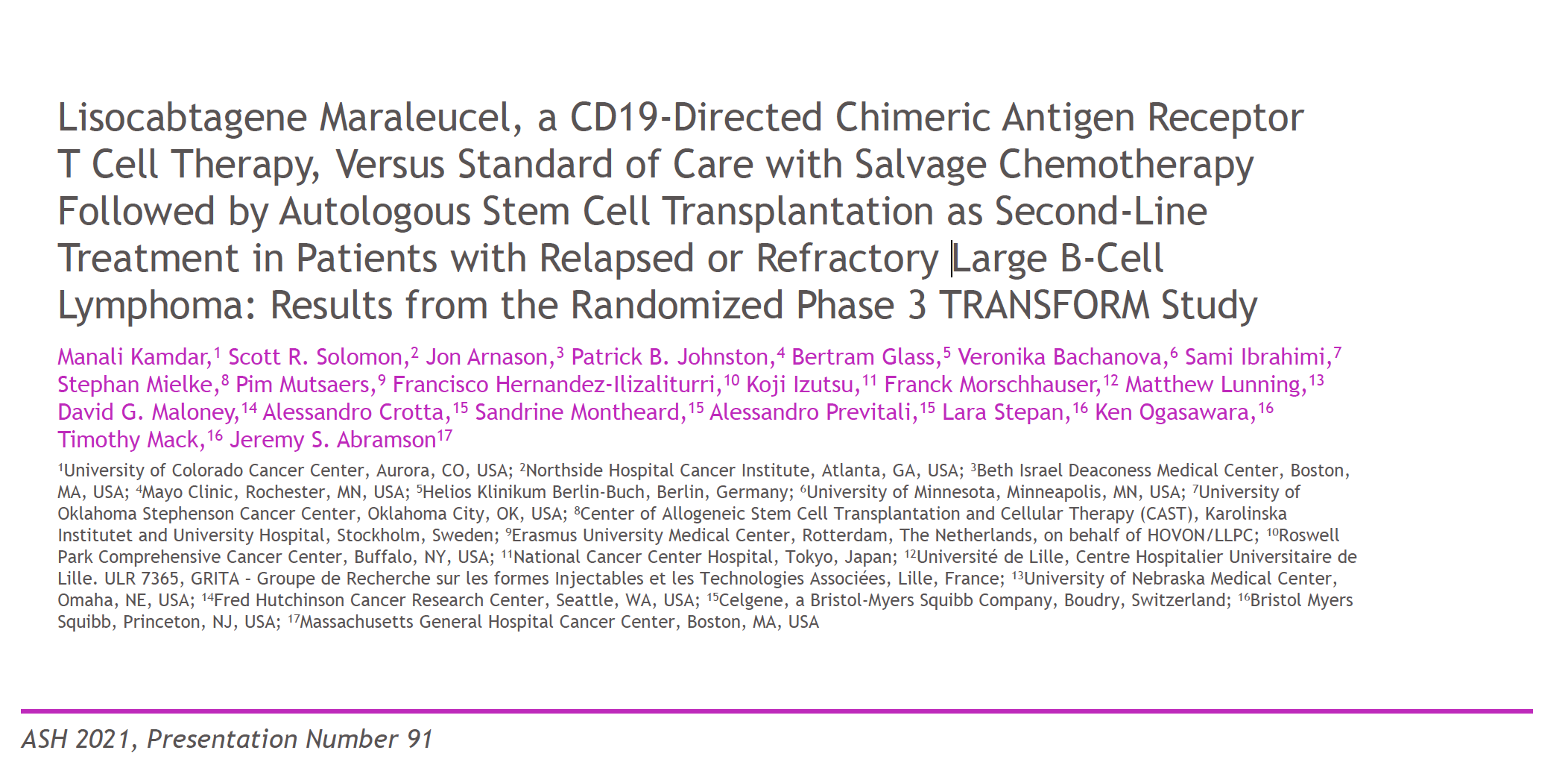 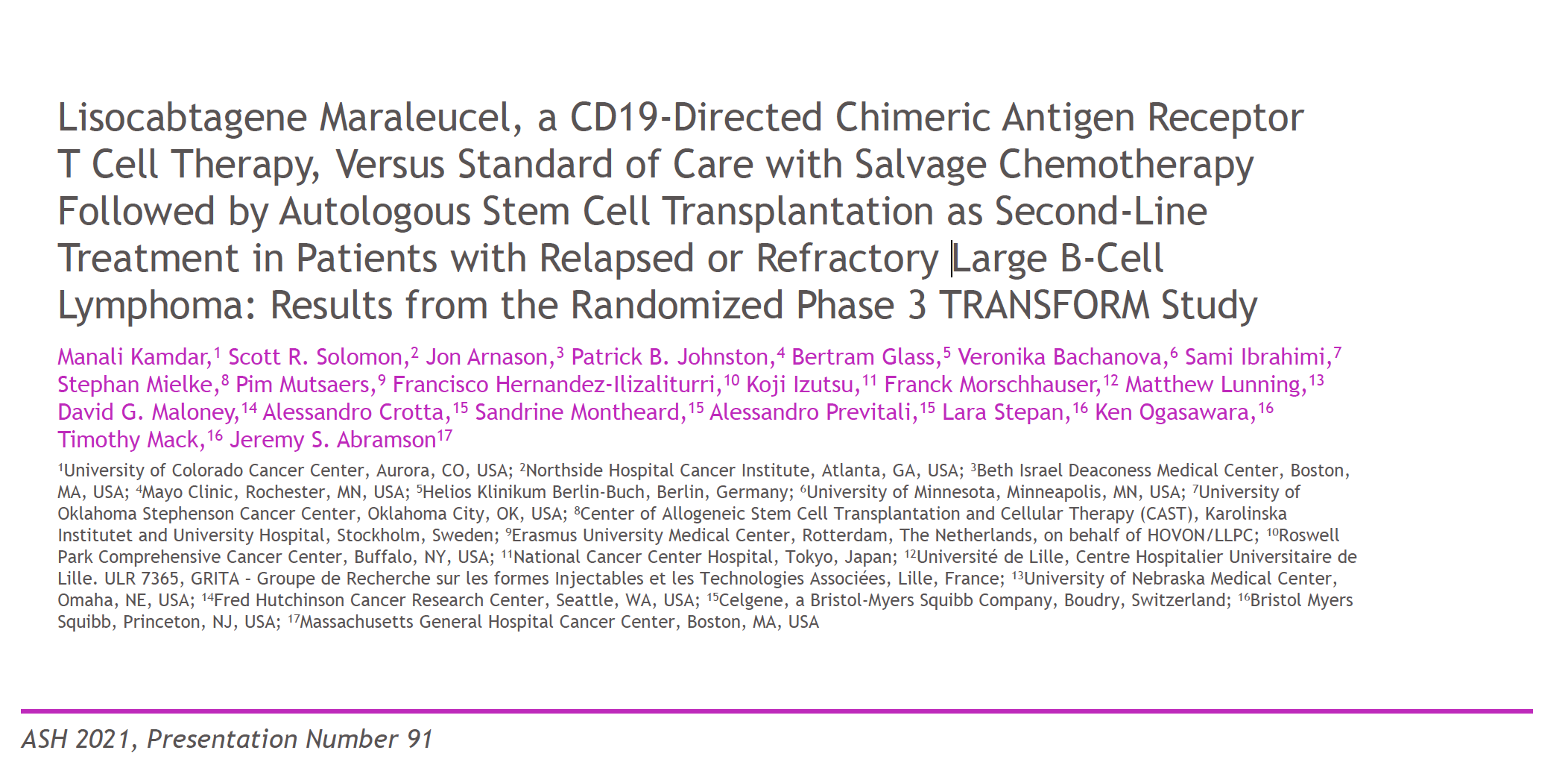 TRANSFORM: Event-Free Survival per Independent Review Committee (ITT, Primary Endpoint)
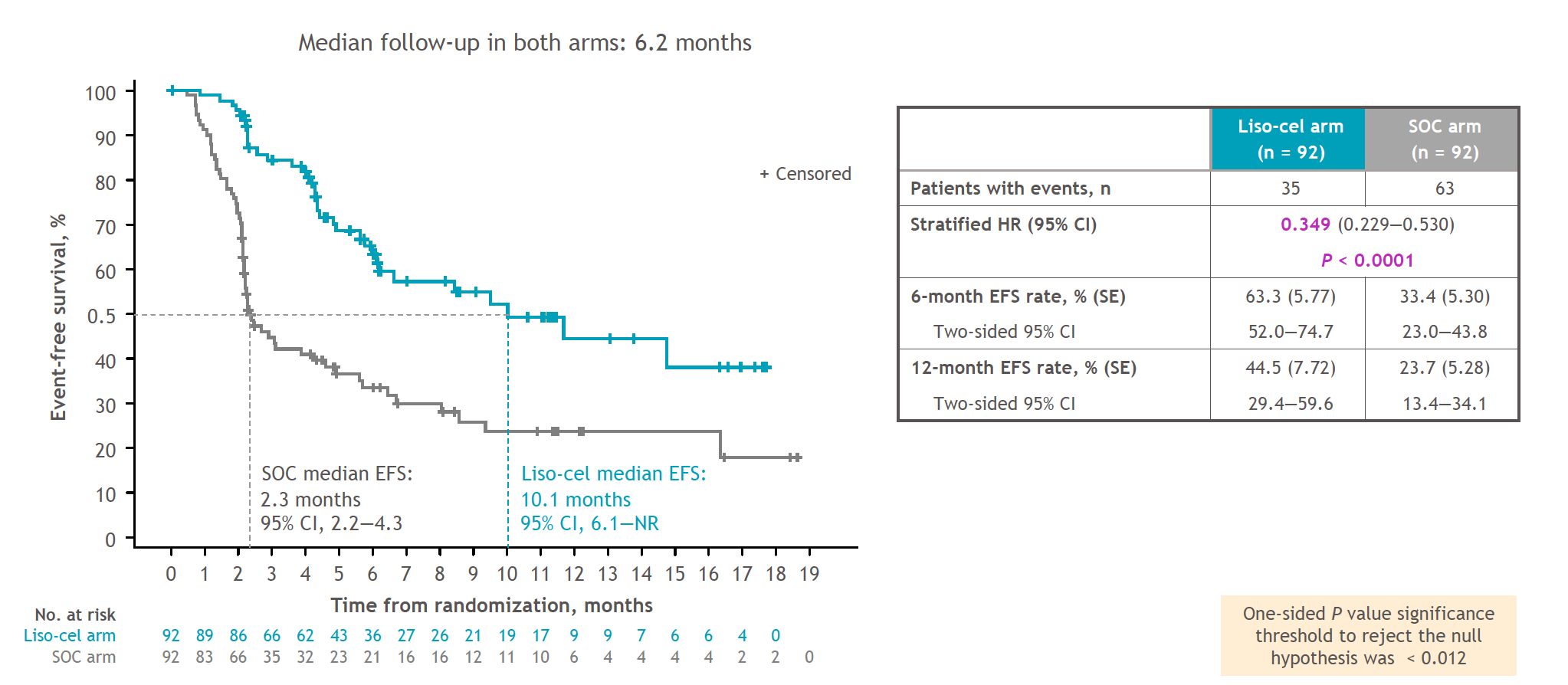 Kamdar M et al. ASH 2021;Abstract 91.
Hodgkin Lymphoma
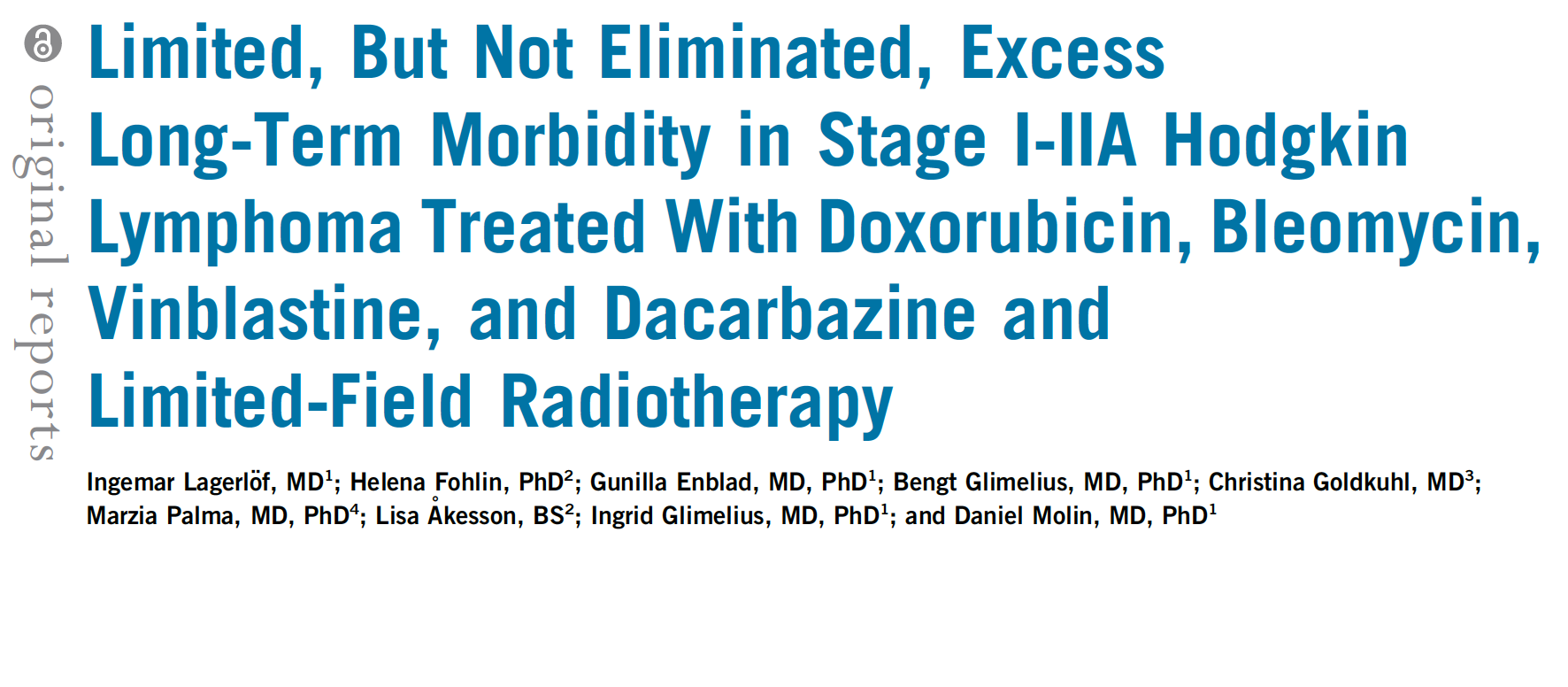 J Clin Oncol 2022;40(13):1487-96.
AUTHOR CONCLUSIONS: Compared with toxicity from earlier RT techniques, excess morbidity was not eliminated, but lower than previously reported. The elevated risk of diseases of the respiratory system was driven by diagnosis of asthma, which could in part be explained by misdiagnosis of persisting pulmonary toxicity.
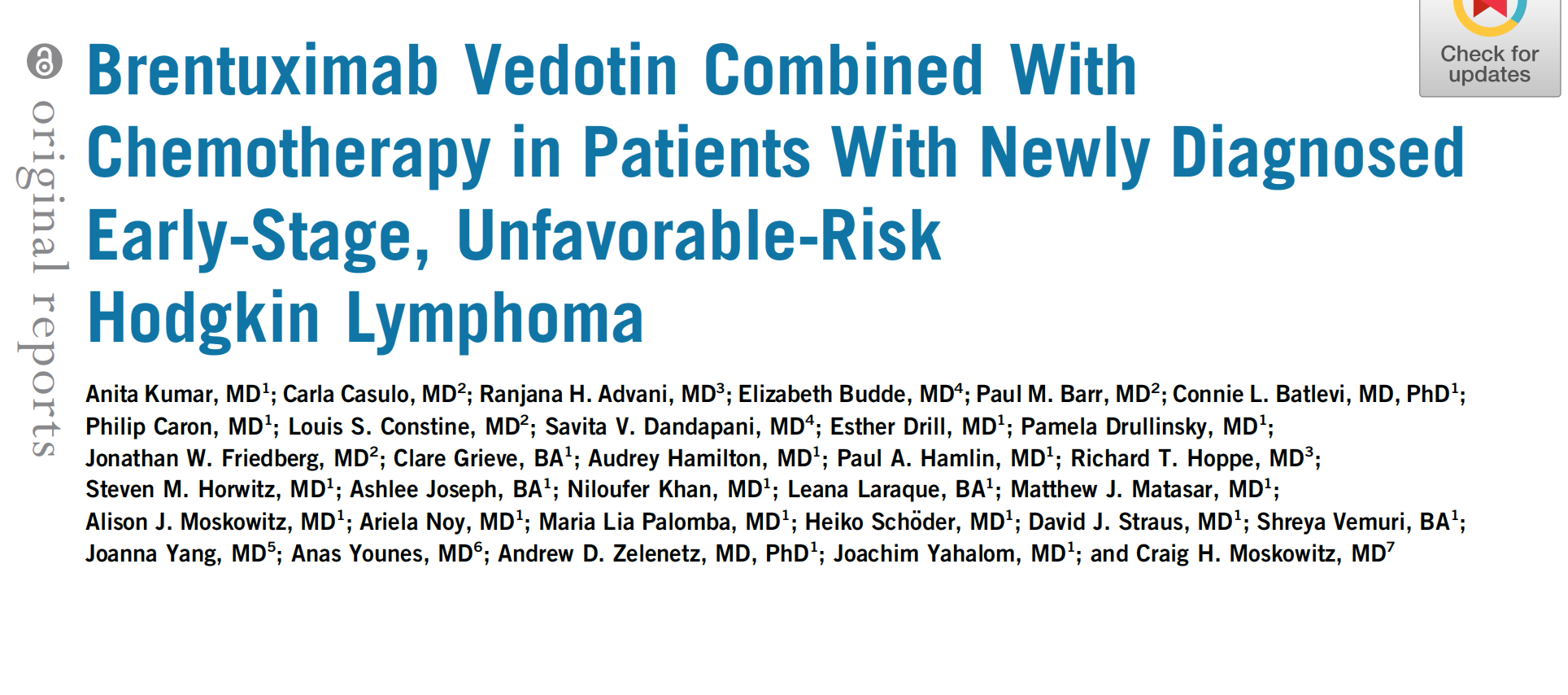 J Clin Oncol 2021;39(20):2257-65.
Multicenter Pilot Study of Brentuximab Vedotin (BV) and AVD with or without Consolidative Radiation Therapy for Early-Stage, Unfavorable-Risk Hodgkin Lymphoma
Patients who achieved a negative end-of-therapy (EOT) PET-4 scan after 4 cycles of BV + AVD were studied with de-escalating radiation dose and field.
“BV + AVD x four cycles is a highly active and well-tolerated treatment program for ES, unfavorable-risk Hodgkin lymphoma, including bulky disease. The efficacy of BV + AVD supports the safe reduction or elimination of consolidative radiation among PET-4–negative patients.”
Kumar A et al. J Clin Oncol 2021;39(20):2257-65.
Follicular Lymphoma
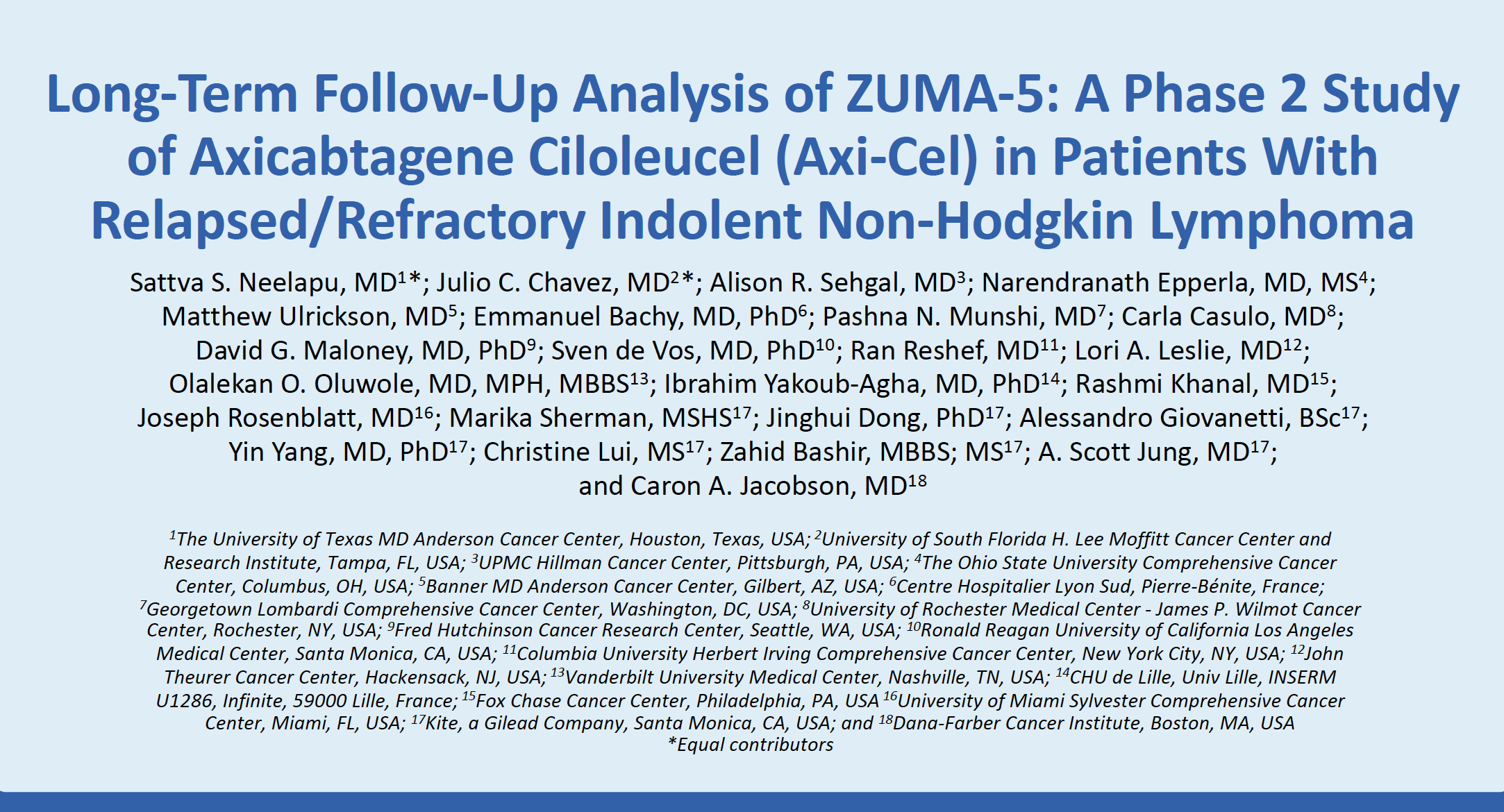 ASH 2021;Abstract 93.
ZUMA-5: Overall Response Rate (ORR) by Central Review
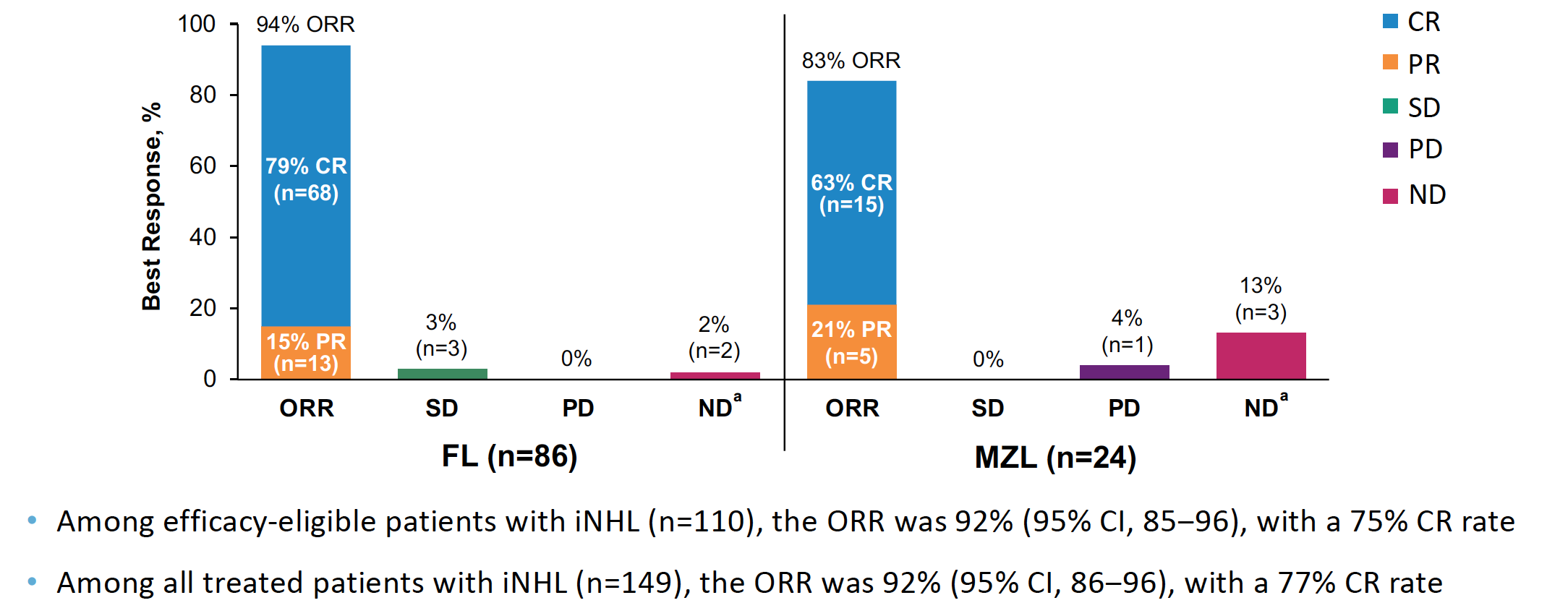 Neelapu SS et al. ASH 2021;Abstract 93.
ZUMA-5: PFS and Overall Survival
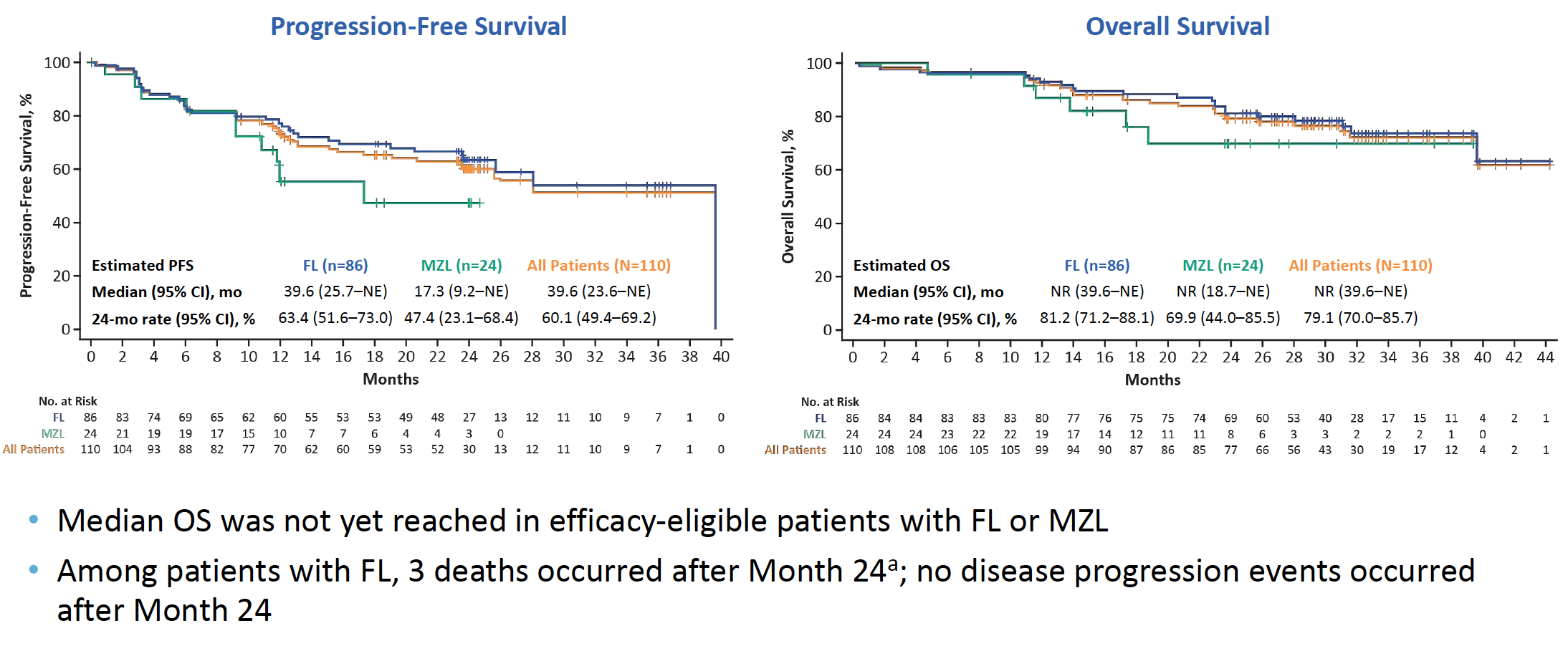 Neelapu SS et al. ASH 2021;Abstract 93.
ZUMA-5: AEs with First Occurrence After Primary Analysis Data Cutoff
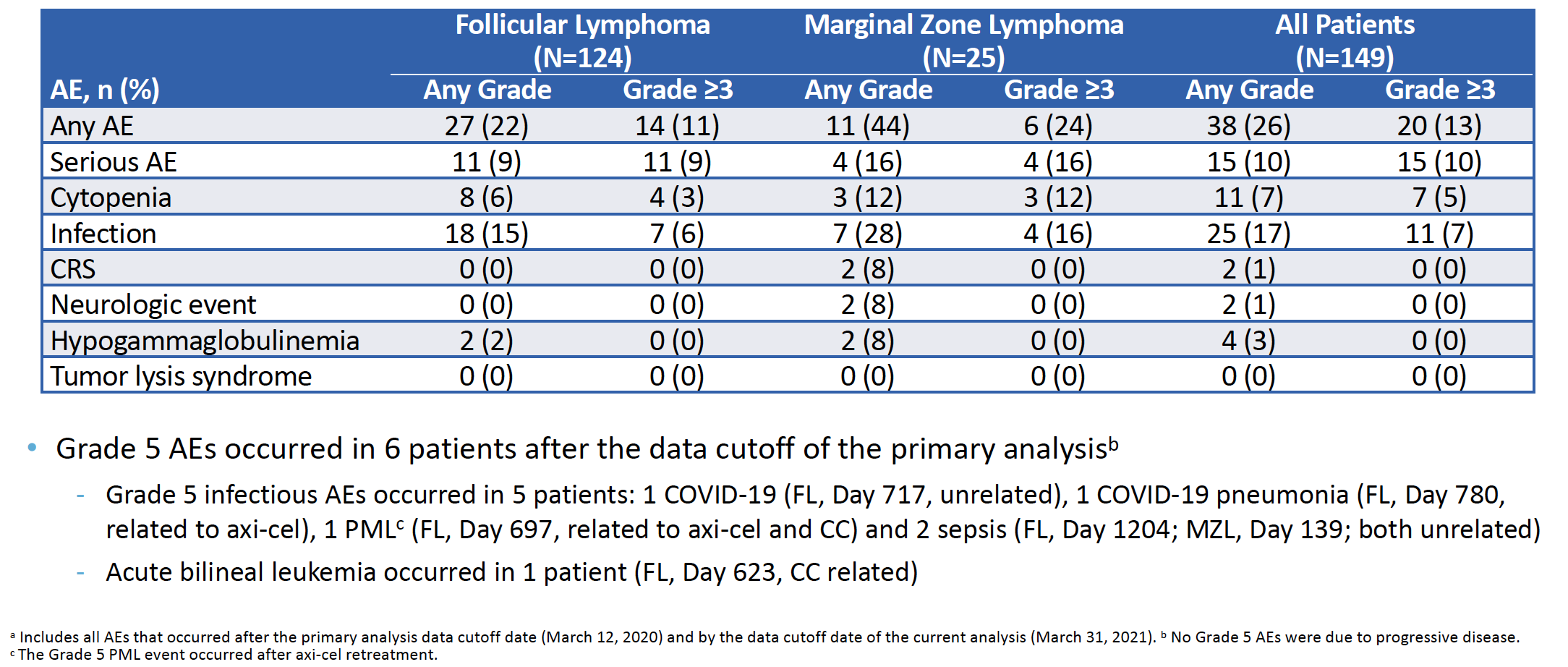 Neelapu SS et al. ASH 2021;Abstract 93.
FDA Approves Tisagenlecleucel for Relapsed or Refractory Follicular LymphomaPress Release: May 27, 2022
“On May 27, 2022, the Food and Drug Administration granted accelerated approval to tisagenlecleucel for adult patients with relapsed or refractory follicular lymphoma (FL) after two or more lines of systemic therapy.
The approval was based on the ELARA trial (NCT03568461), a multicenter, single-arm, open-label trial evaluating tisagenlecleucel, a CD19-directed chimeric antigen receptor (CAR) T cell therapy, in adult patients who were refractory or relapsed within 6 months after completion of two or more lines of systemic therapy (including an anti-CD20 antibody and an alkylating agent) or relapsed after autologous hematopoietic stem cell transplant.”
https://www.fda.gov/drugs/resources-information-approved-drugs/fda-approves-tisagenlecleucel-relapsed-or-refractory-follicular-lymphoma
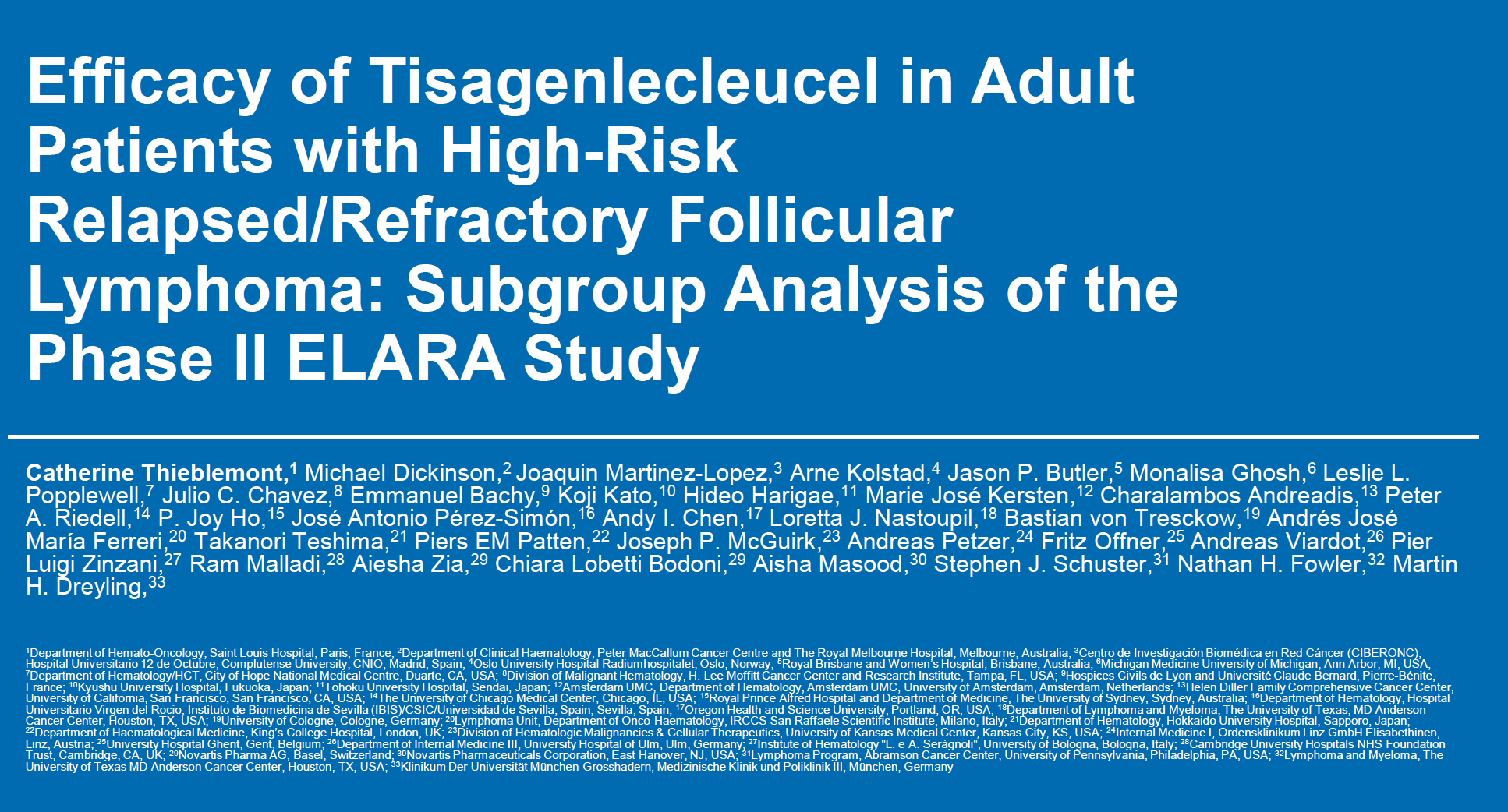 Thieblemont C et al. ASH 2021;Abstract 131.
ELARA: Efficacy Analysis with Extended Follow-Up
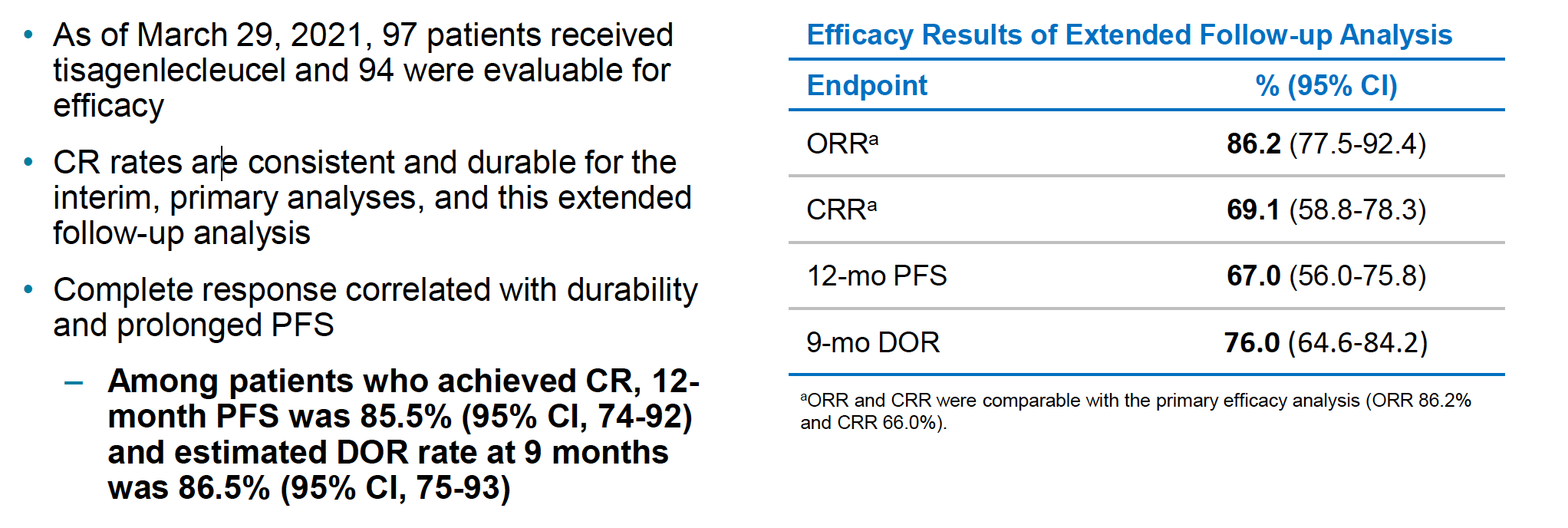 CR rates are consistent and durable for the
Thieblemont C et al. ASH 2021;Abstract 131.
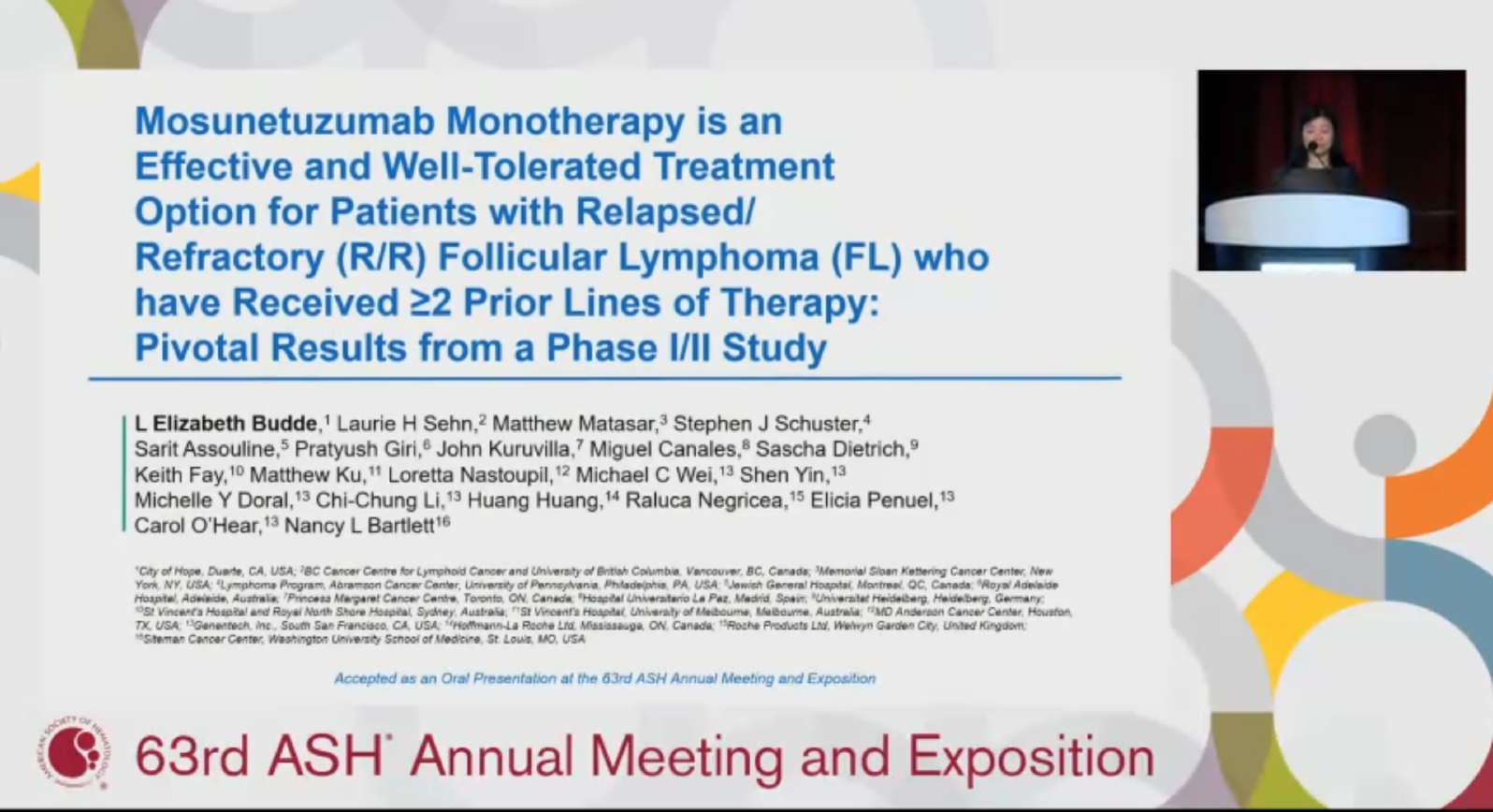 ASH 2021;Abstract 127.
Safety Profile of Mosunetuzumab Monotherapy for Patients with R/R FL Who Have Received ≥2 Lines of Therapy
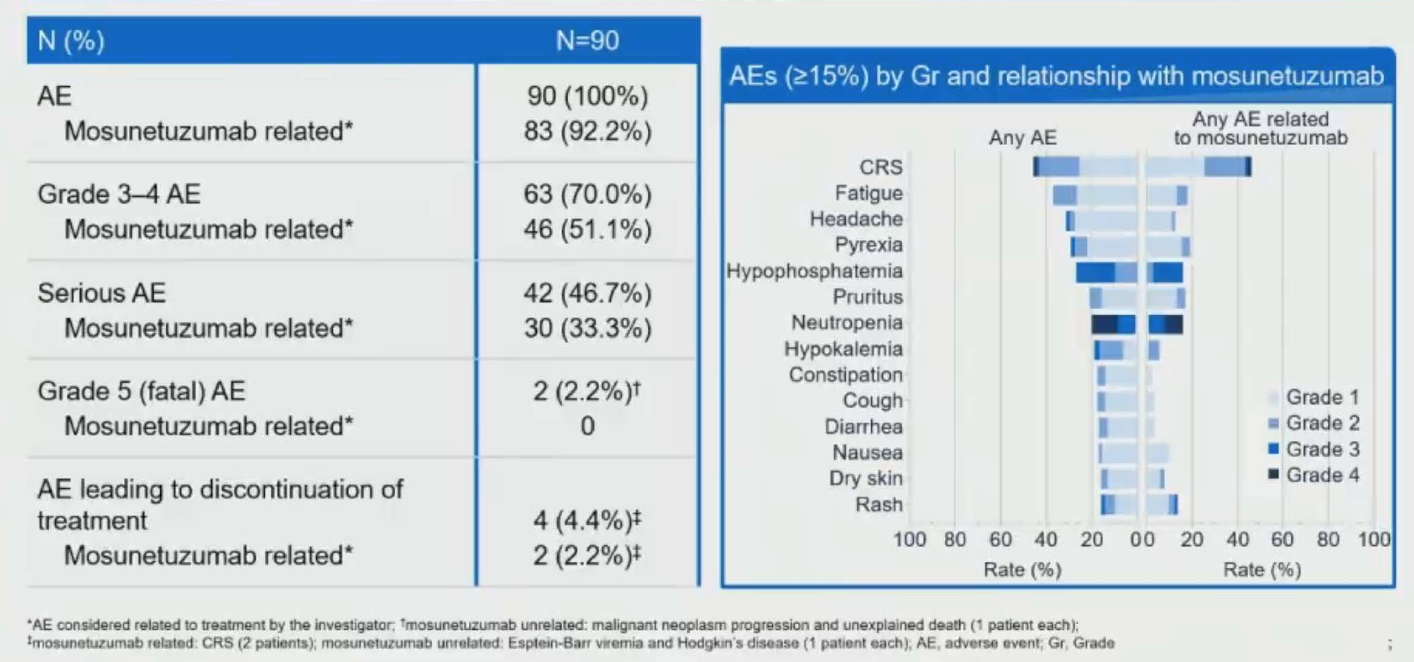 Budde EL et al. ASH 2021;Abstract 127.
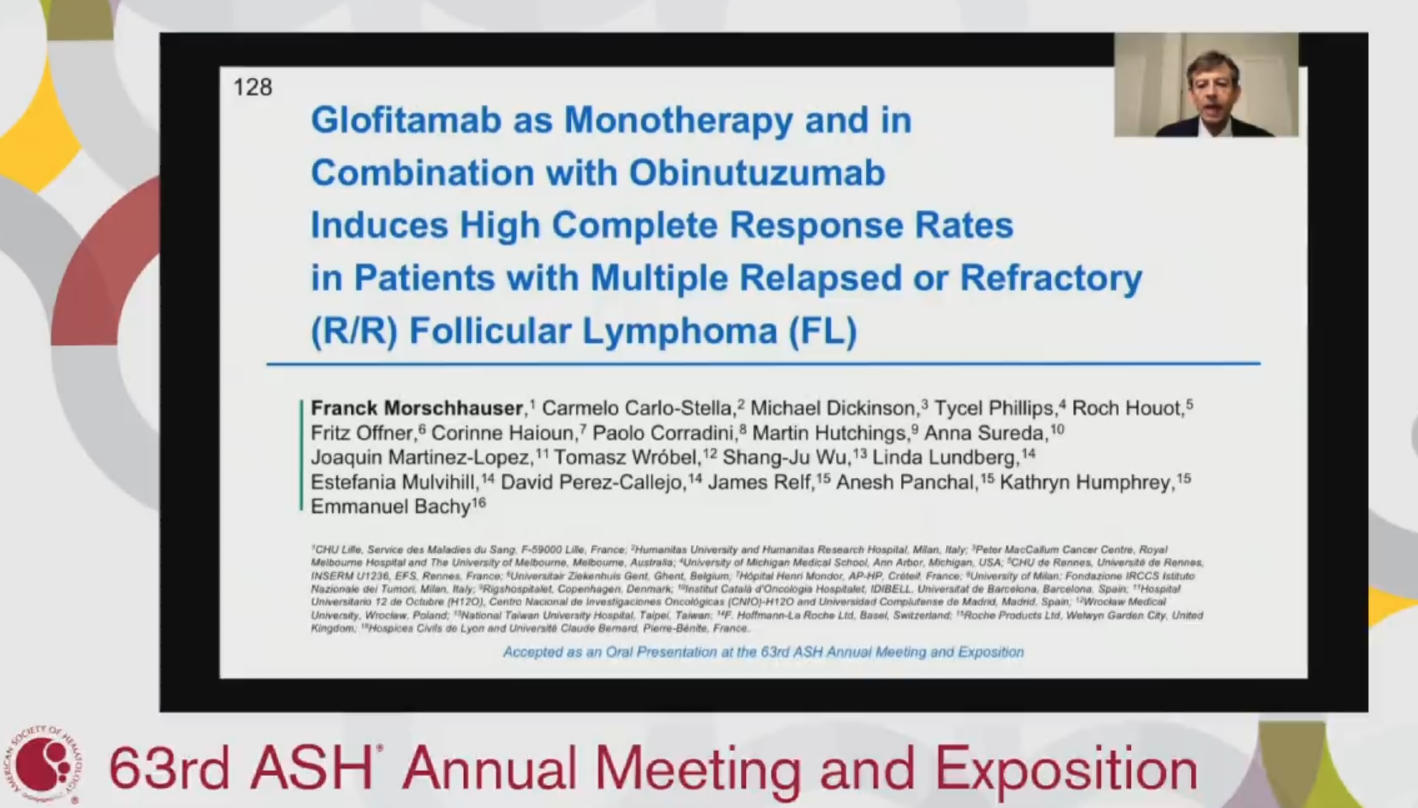 ASH 2021;Abstract 128.
Phase I/II Study of Glofitamab as Monotherapy or in Combination with Obinutuzumab for R/R FL
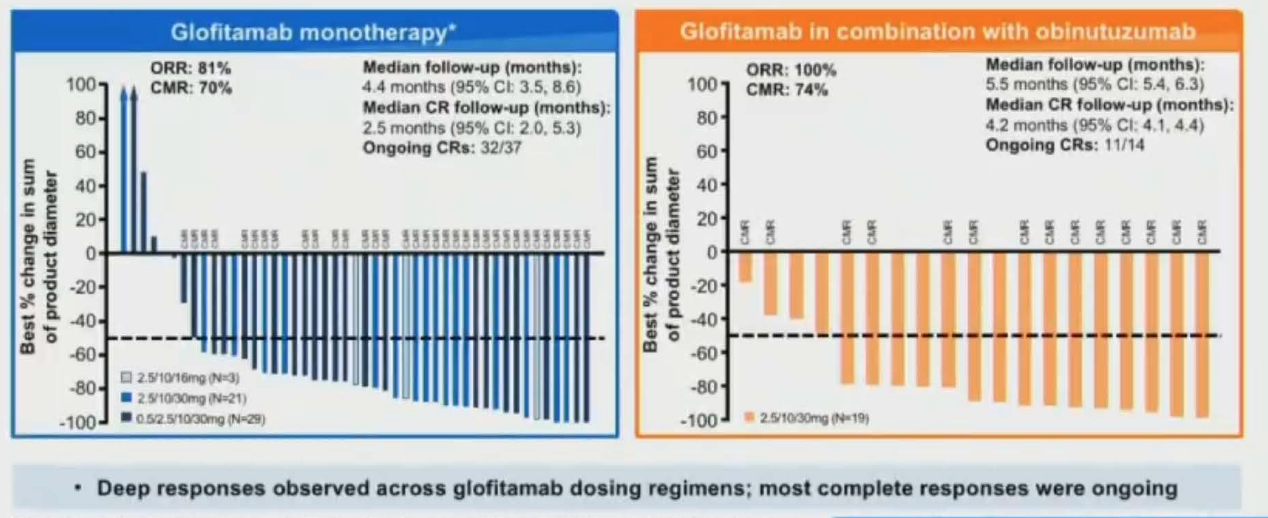 Myelosuppression was more common with the combination
Cytokine release syndrome rates were high and comparable, and cases were mainly low grade
Morschhauser F et al. ASH 2021;Abstract 128.
Mantle Cell Lymphoma
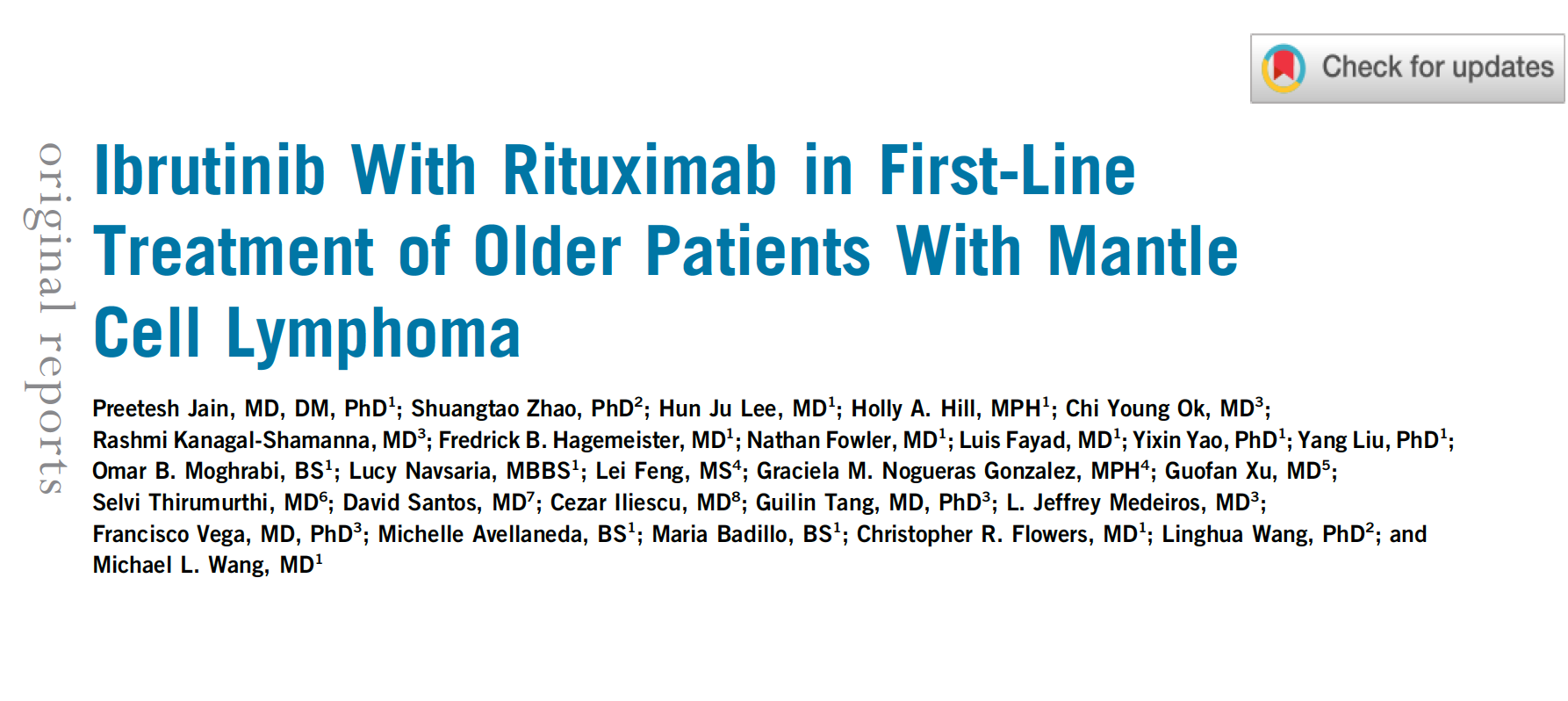 J Clin Oncol 2021;40:202-12.
Phase II Trial of Ibrutinib with Rituximab for Older Patients with MCL
* In 26 patients who achieved CMR, 21 (81%) had bone marrow negative for MCL
0 deaths were reported on study
11 (22%) patients had Grade 3 atrial fibrillation
Grade 3-4 myelosuppression was seen in <5% of patients
Jain P et al. J Clin Oncol 2021;40:202-12.
R
ECOG-EA4181: A Phase II Study of BR with High-Dose Cytarabine with or without Acalabrutinib, and BR with Acalabrutinib as Initial Treatment for Patients ≤70 Years Old with MCL
Arm A
BR + high-dose cytarabine
Trial Identifier: NCT04115631 (Open)
Arm B
BR + high-dose cytarabine + acalabrutinib
Arm C
BR + acalabrutinib
Primary endpoint: PET/CT complete response and peripheral blood minimal residual disease (MRD)-negative rate
www.clinicaltrials.gov. Accessed April 2022; https://ecog-acrin.org/clinical-trials/ea4181-educational-materials/
R
ECOG-EA4151: A Phase III Trial of Consolidation Therapy with Autologous Hematopoietic Cell Transplantation (HCT) Followed by Maintenance Rituximab versus Maintenance Rituximab Alone for Patients with MCL in MRD-Negative First Complete Remission
Trial Identifier: NCT03267433 (Open)
Arm A
Auto-HCT + maintenance rituximab
Arm B
Maintenance rituximab
Primary endpoint: Overall survival for patients in MRD-negative first remission who undergo auto-HCT followed by rituximab versus maintenance rituximab alone
www.clinicaltrials.gov. Accessed April 2022; https://ecog-acrin.org/clinical-trials/ea4151-educational-materials/
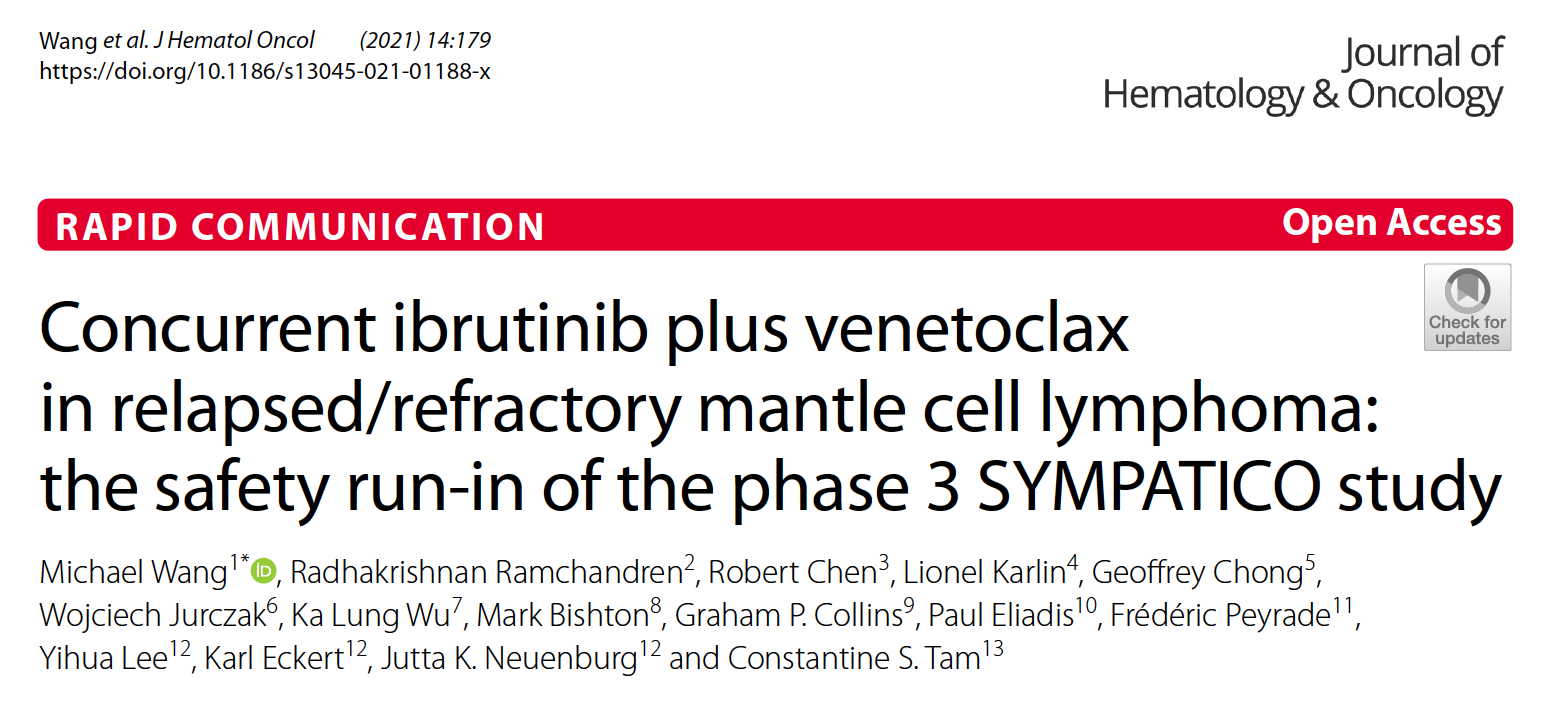 SYMPATICO: Efficacy Outcomes with Concurrent Ibrutinib and Venetoclax for Relapsed/Refractory MCL
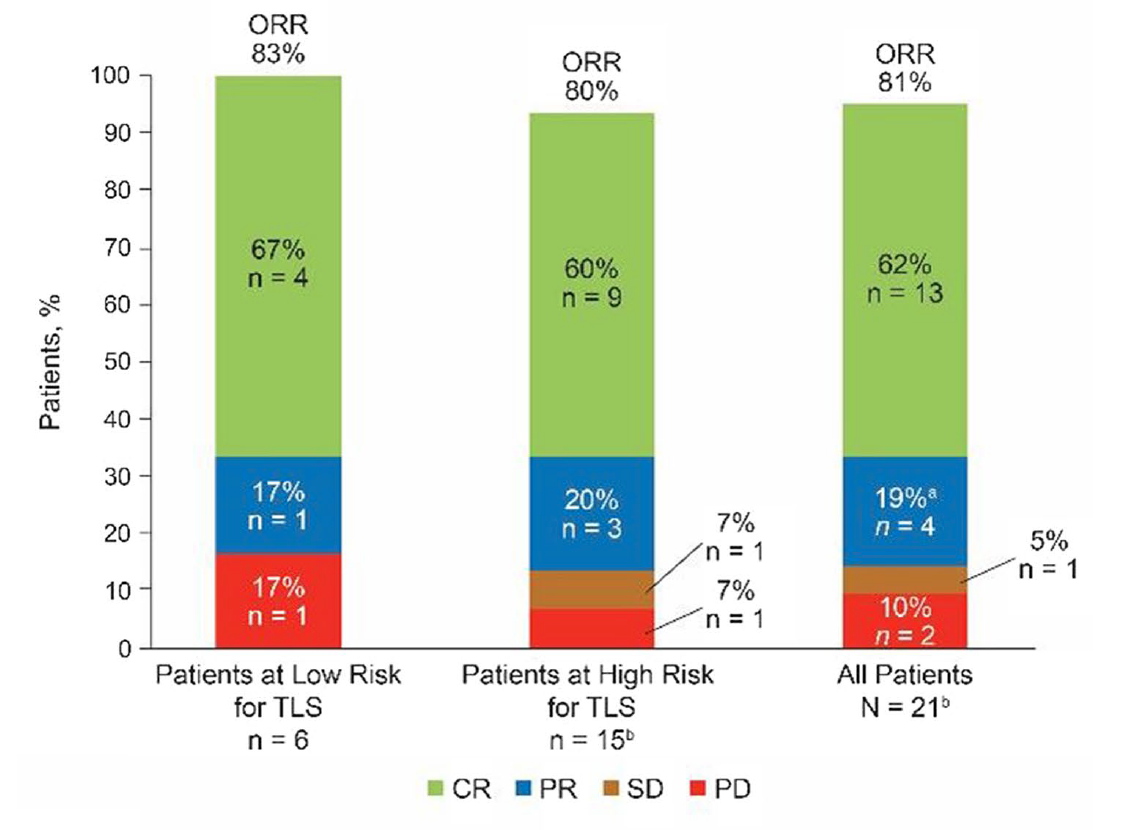 Median duration of response was 32.3 months 
Median PFS was 35.0 months 
Median OS was also 35.0 months
ORR = overall response rate
Wang M et al. J Hematol Oncol 2021;14(1):179.
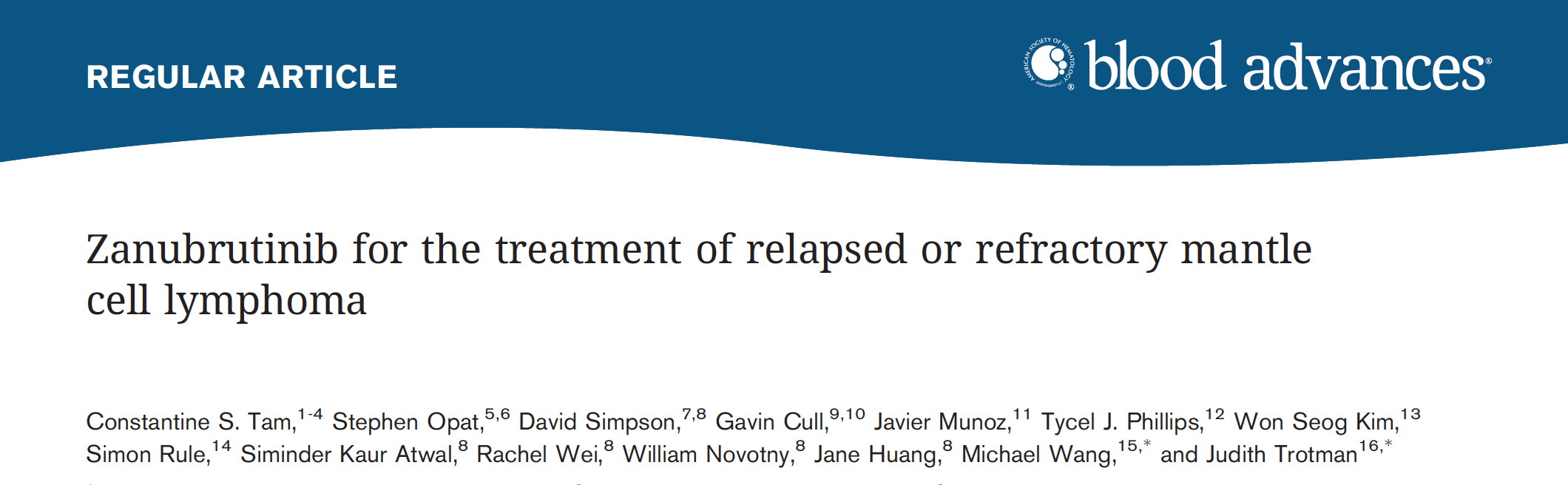 Blood Adv 2021;5(12):2577-85.
Phase I/II Study of Zanubrutinib for Relapsed/Refractory MCL
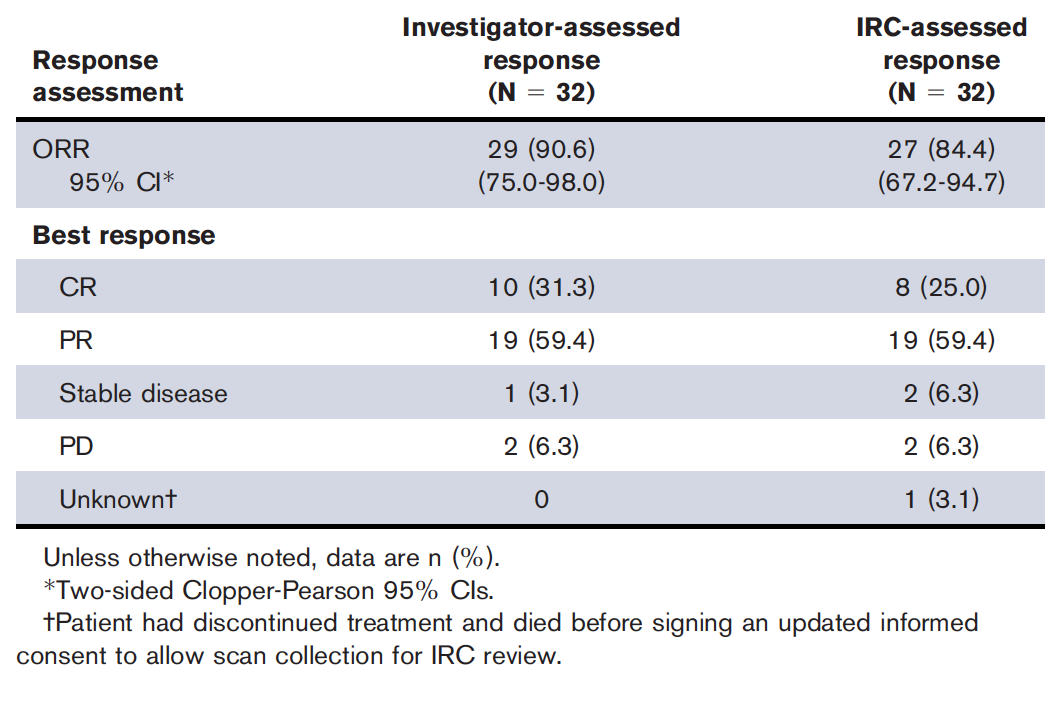 Median duration of response was 18.5 months 
Median PFS was 21.1 months
ORR = overall response rate
Tam CS et al. Blood Adv 2021;5(12):2577-85.
Pirtobrutinib, a Next Generation, Highly Selective, Non-Covalent BTK Inhibitor in Previously Treated Mantle Cell Lymphoma: Updated Results from the Phase 1/2 BRUIN Study
Wang M et al. ASH 2021;Abstract 381.
BRUIN: Phase I/II Trial Schema
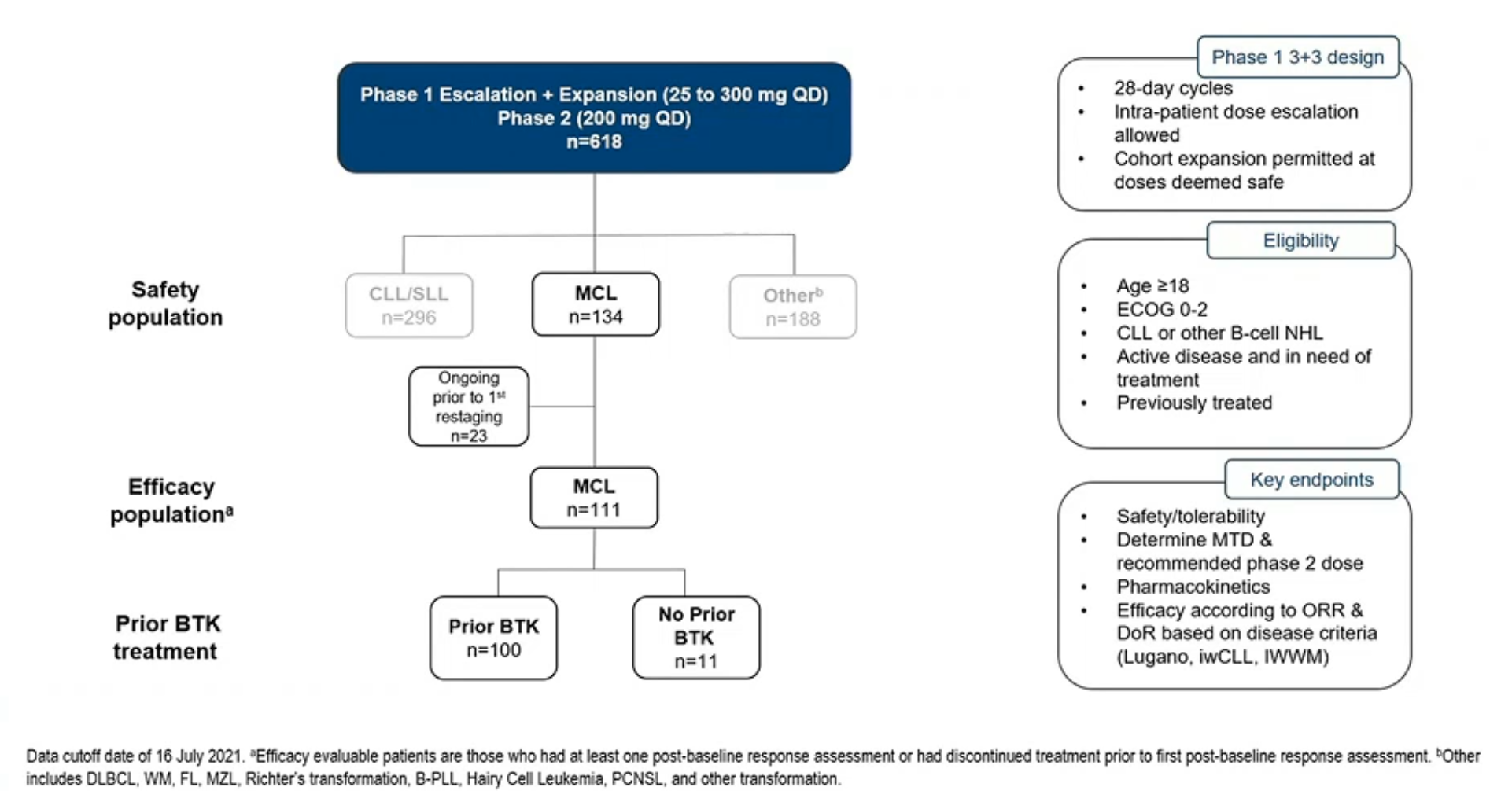 Wang M et al. ASH 2021;Abstract 381.
BRUIN: A Phase I/II Study of Pirtobrutinib — MCL Cohort
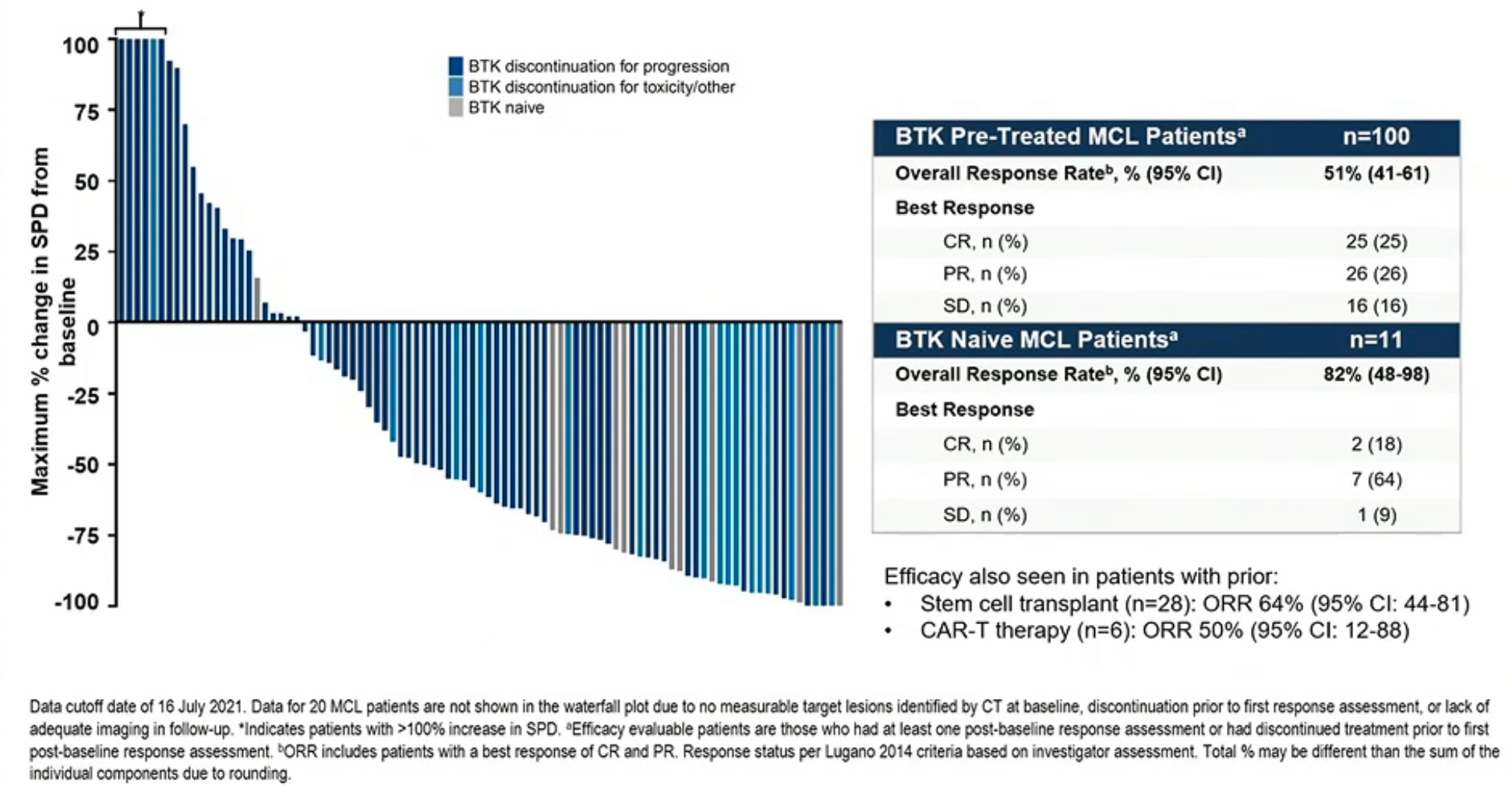 Wang M et al. ASH 2021;Abstract 381.
Efficacy and Safety of Parsaclisib in Patients withRelapsed or Refractory Mantle Cell Lymphoma Not Previously Treated with a BTK Inhibitor: Primary Analysis from a Phase 2 Study (CITADEL-205)
Mehta A et al.ASH 2021;Abstract 382.
CITADEL-205: Response per Independent Review Committee
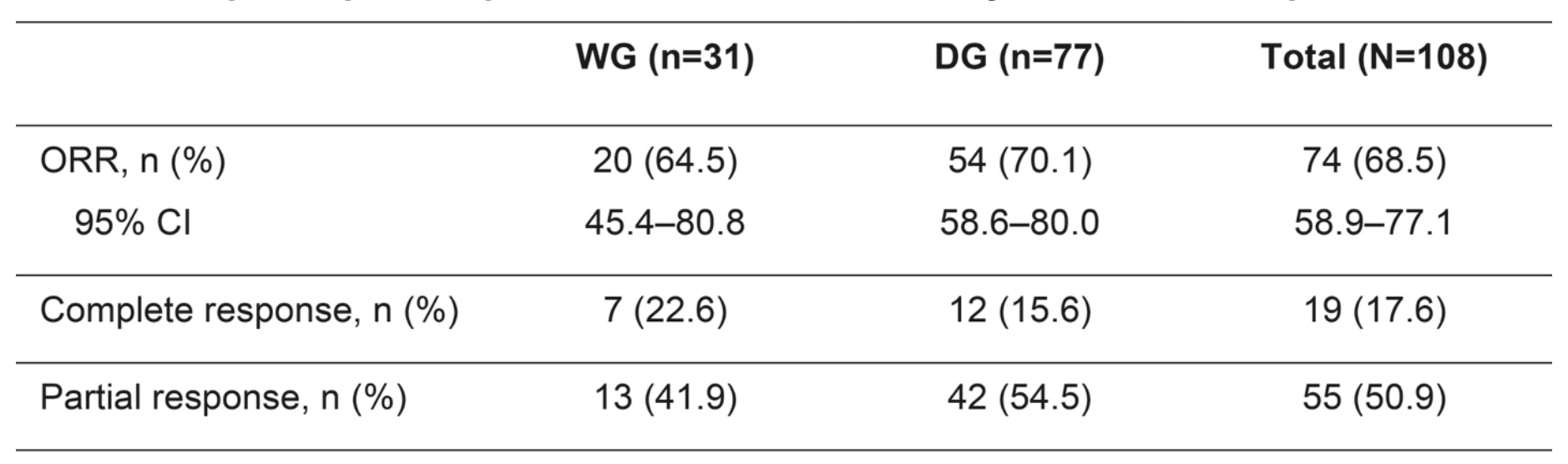 Author conclusions: Parsaclisib monotherapy demonstrated a rapid and durable response, had an acceptable safety profile, and was generally well tolerated in BTK inhibitor–naive pts with R/R
MCL. These data suggest that parsaclisib could be a potential treatment option for pts with R/R MCL.
WG = weekly dosing group; DG = daily dosing group; ORR = objective response rate
Mehta A et al. ASH 2021;Abstract 382.